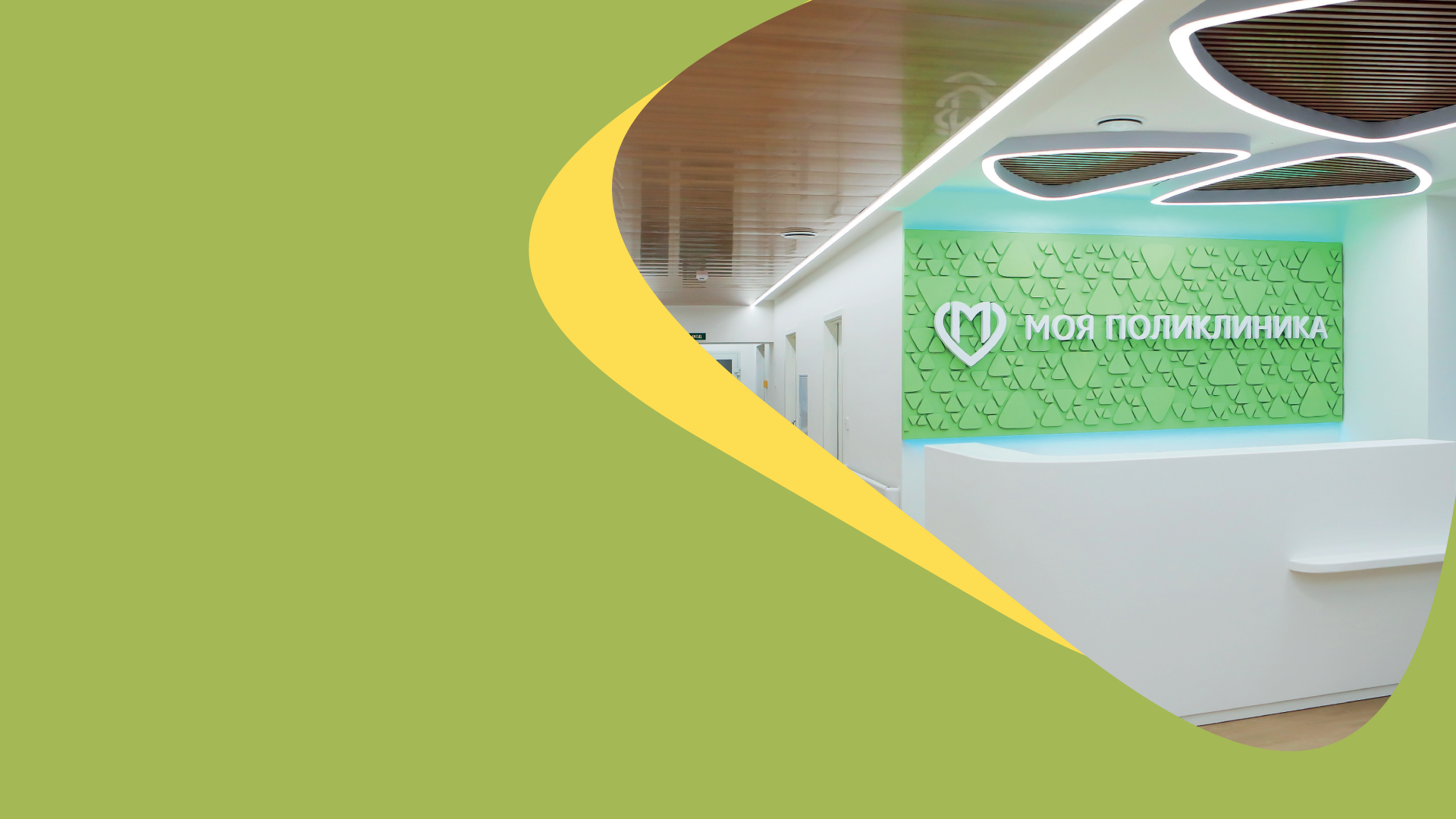 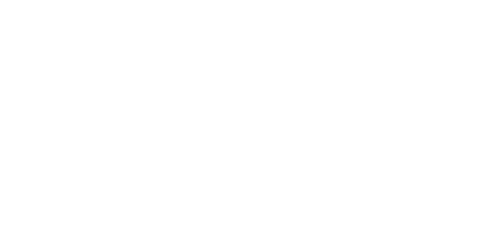 ОТЧЕТ
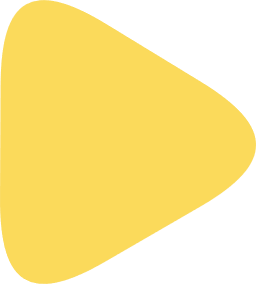 главного врача ГБУЗ «ДГП № 99 ДЗМ» Рубцовой А.А.
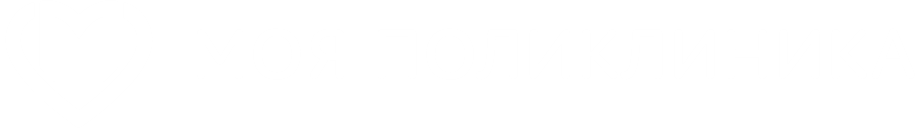 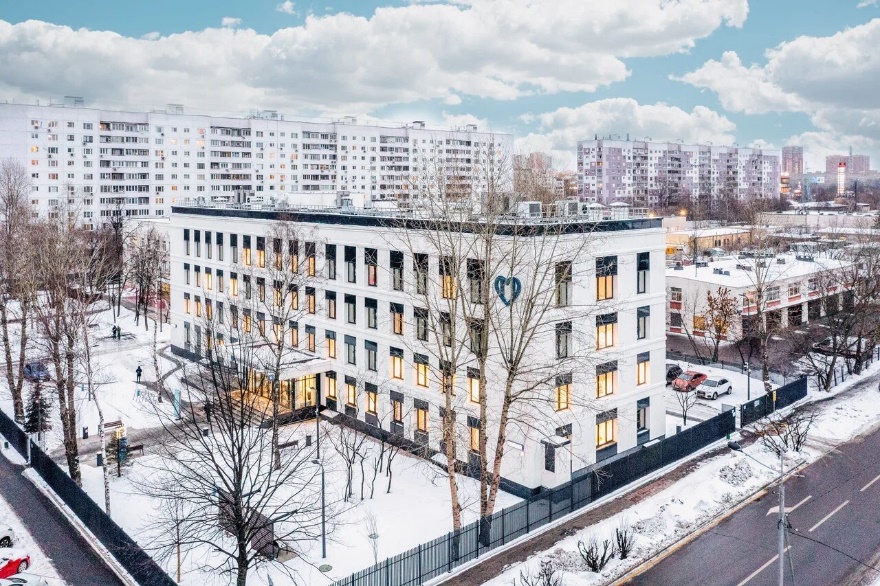 Общегородские
проекты
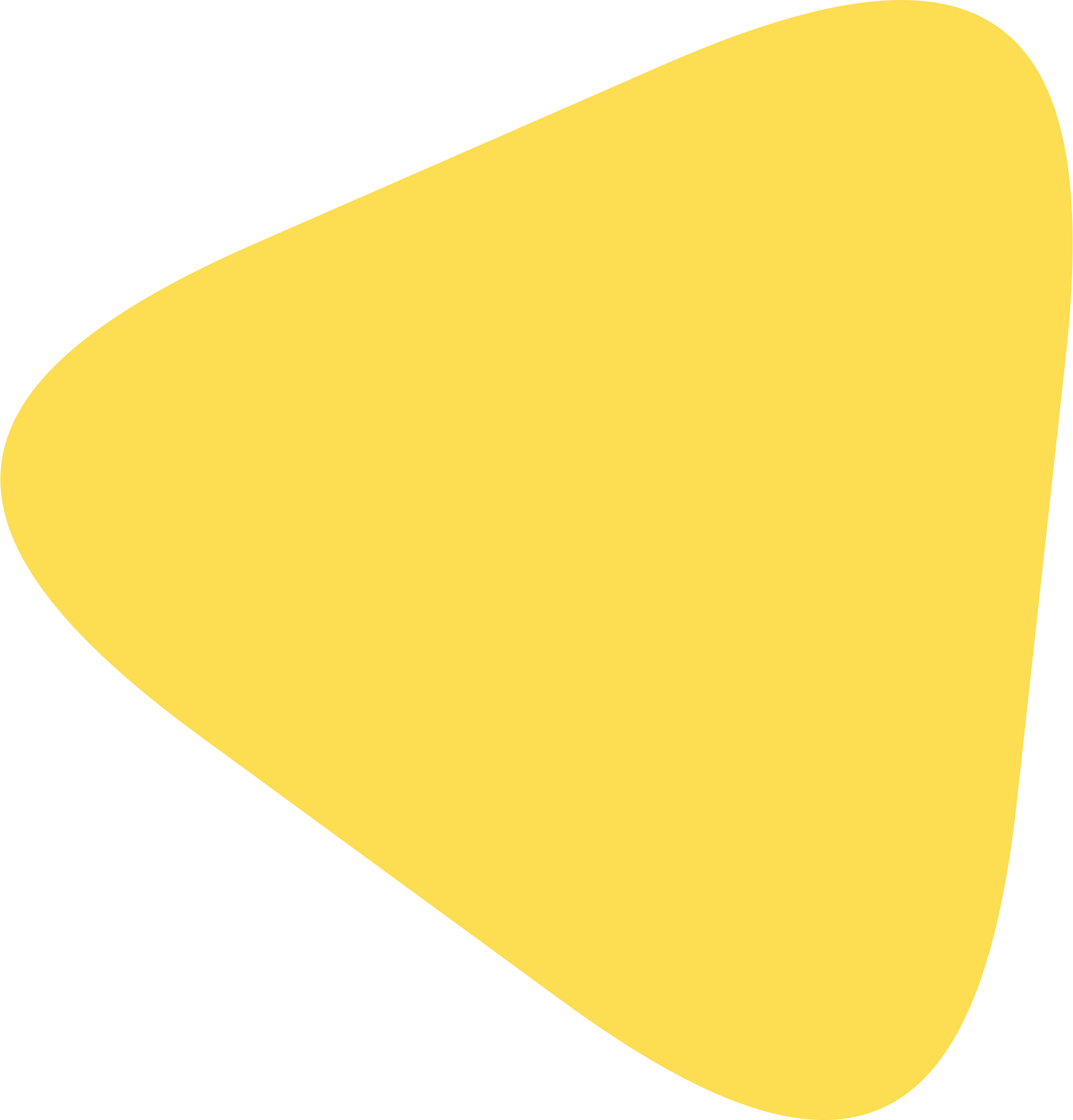 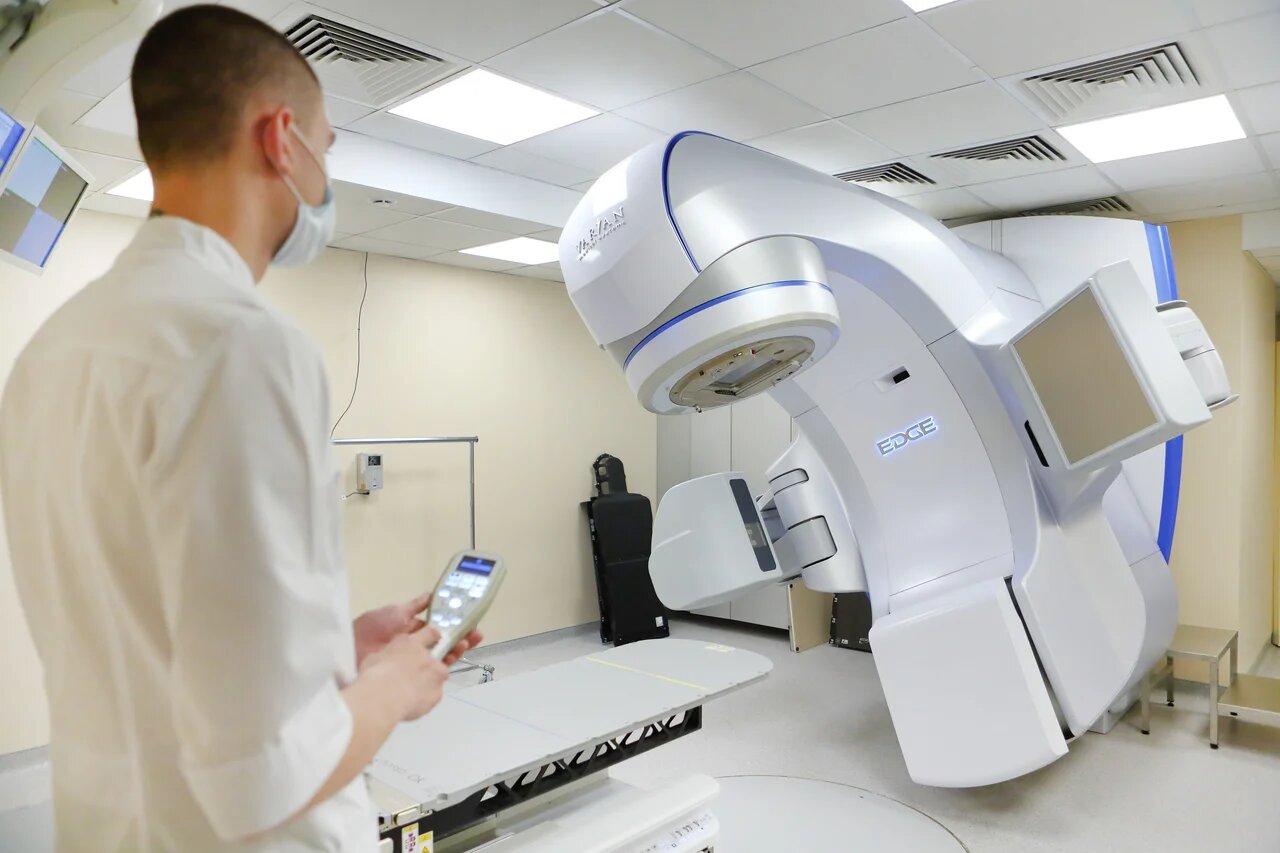 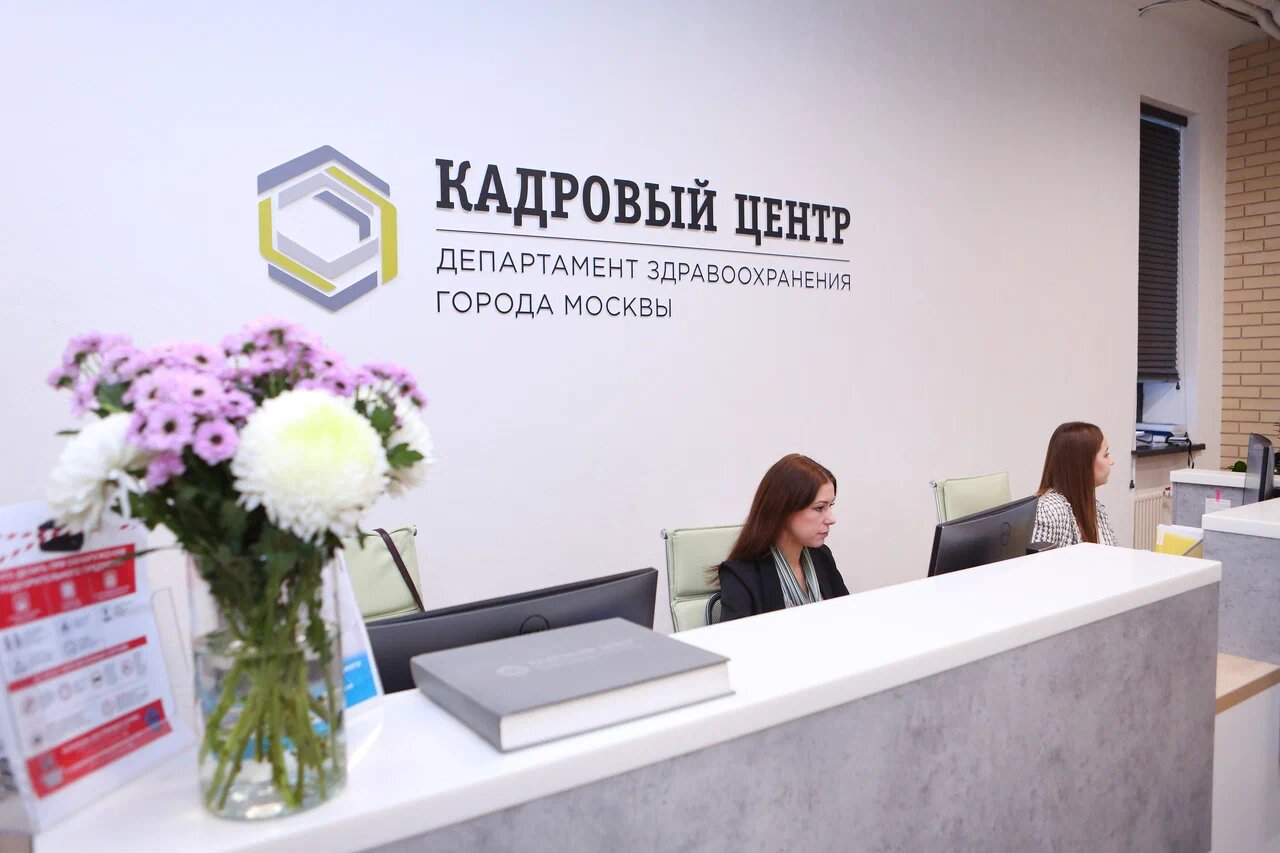 Кадровое развитие
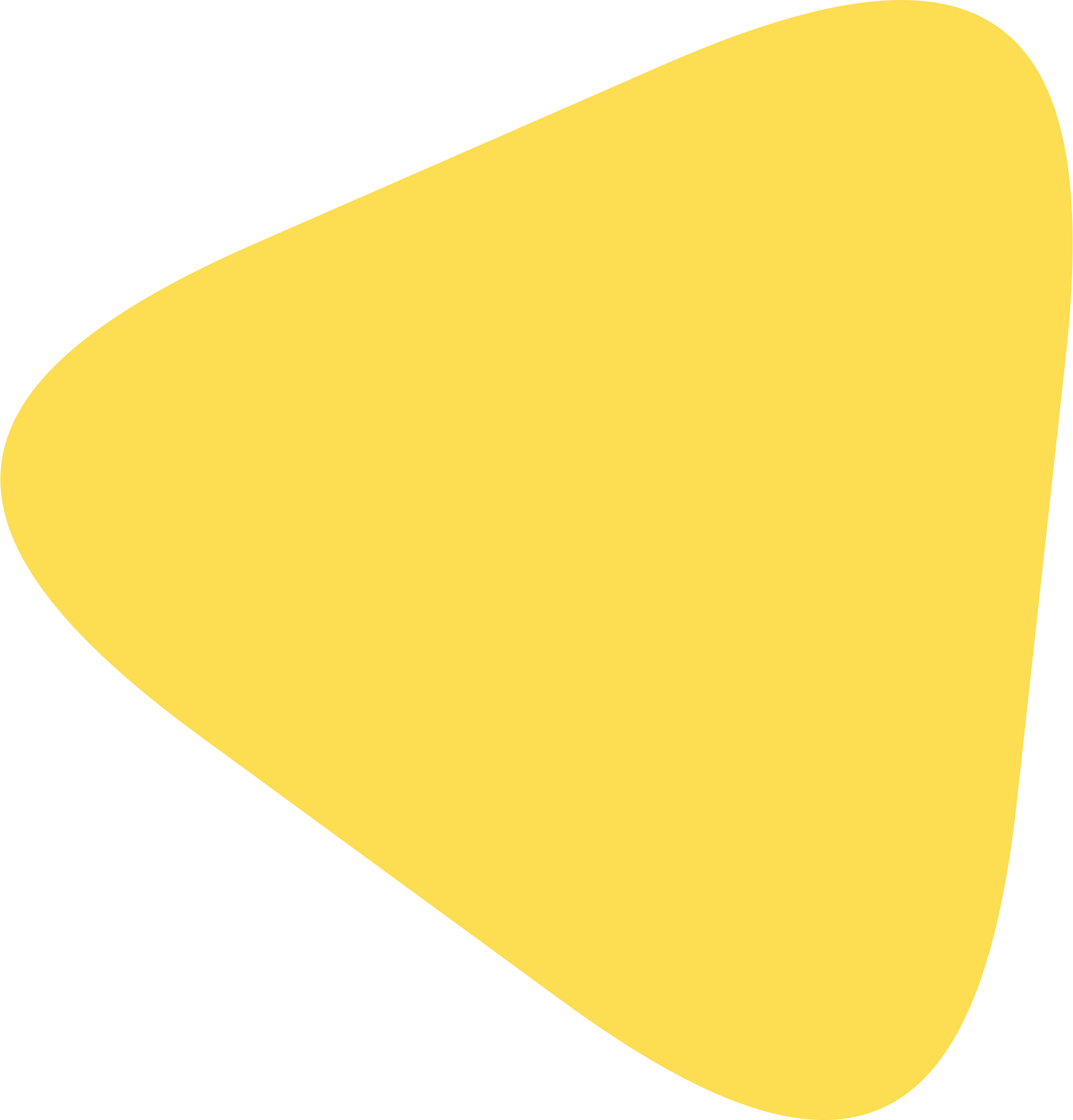 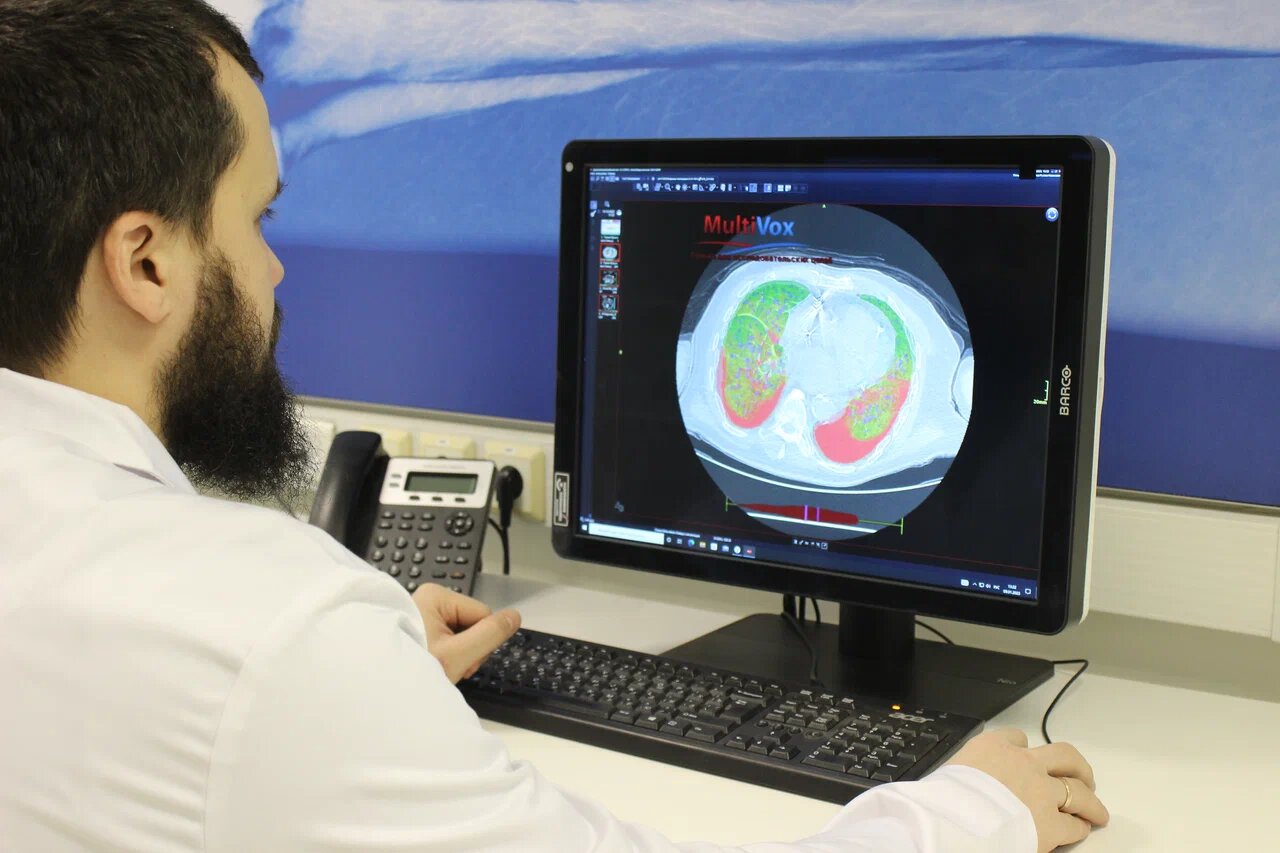 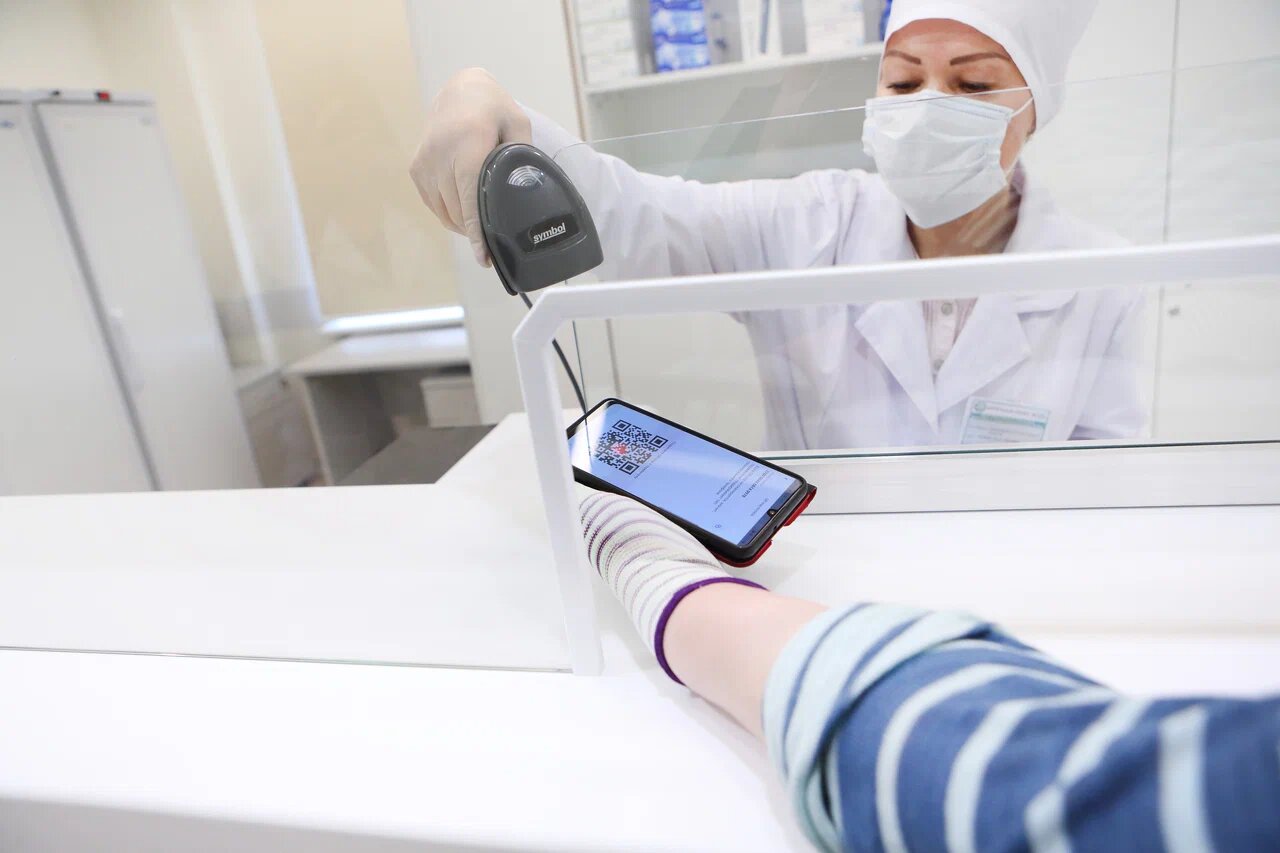 Онкопомощь
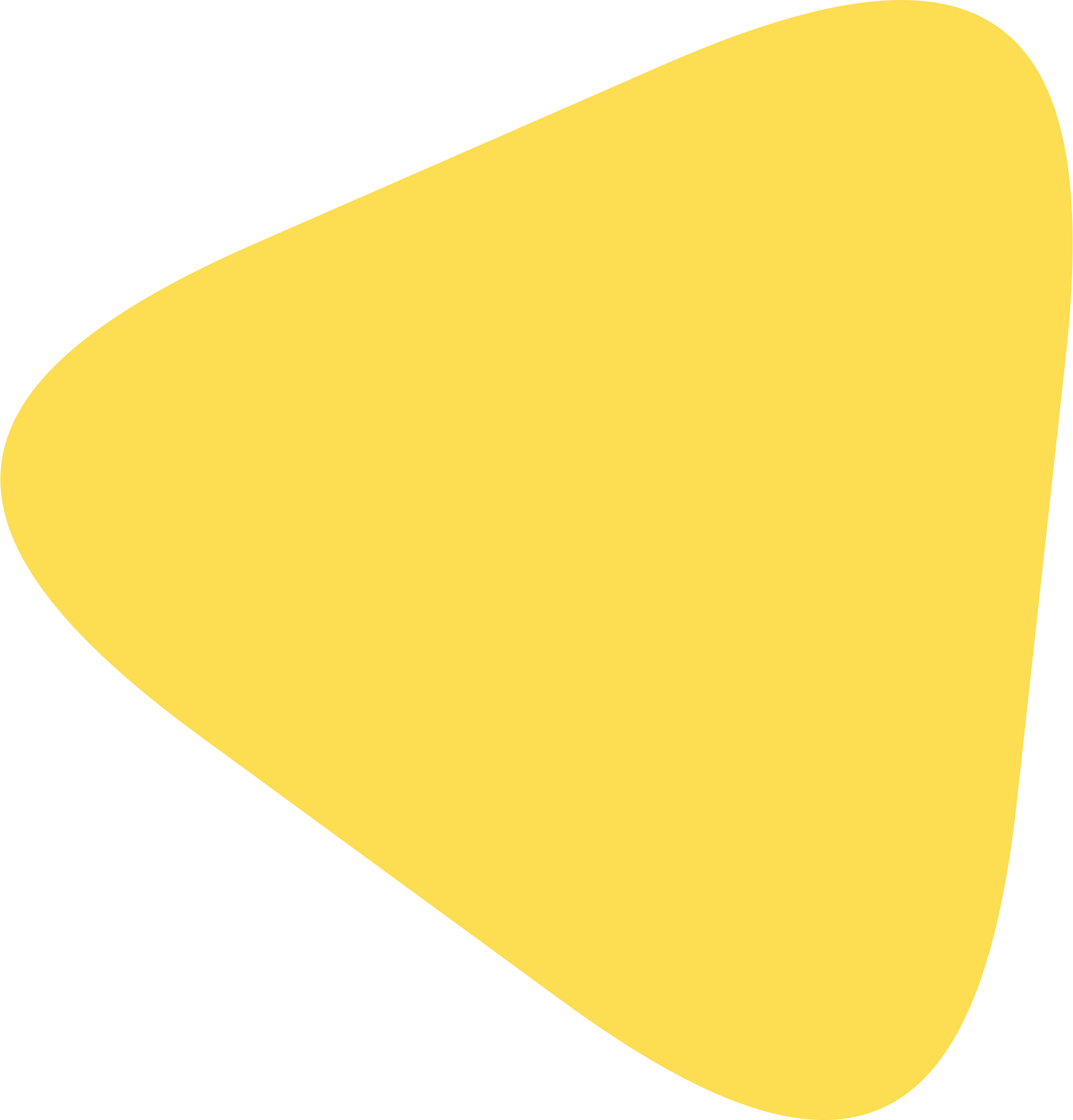 Льготное лекарственное
обеспечение
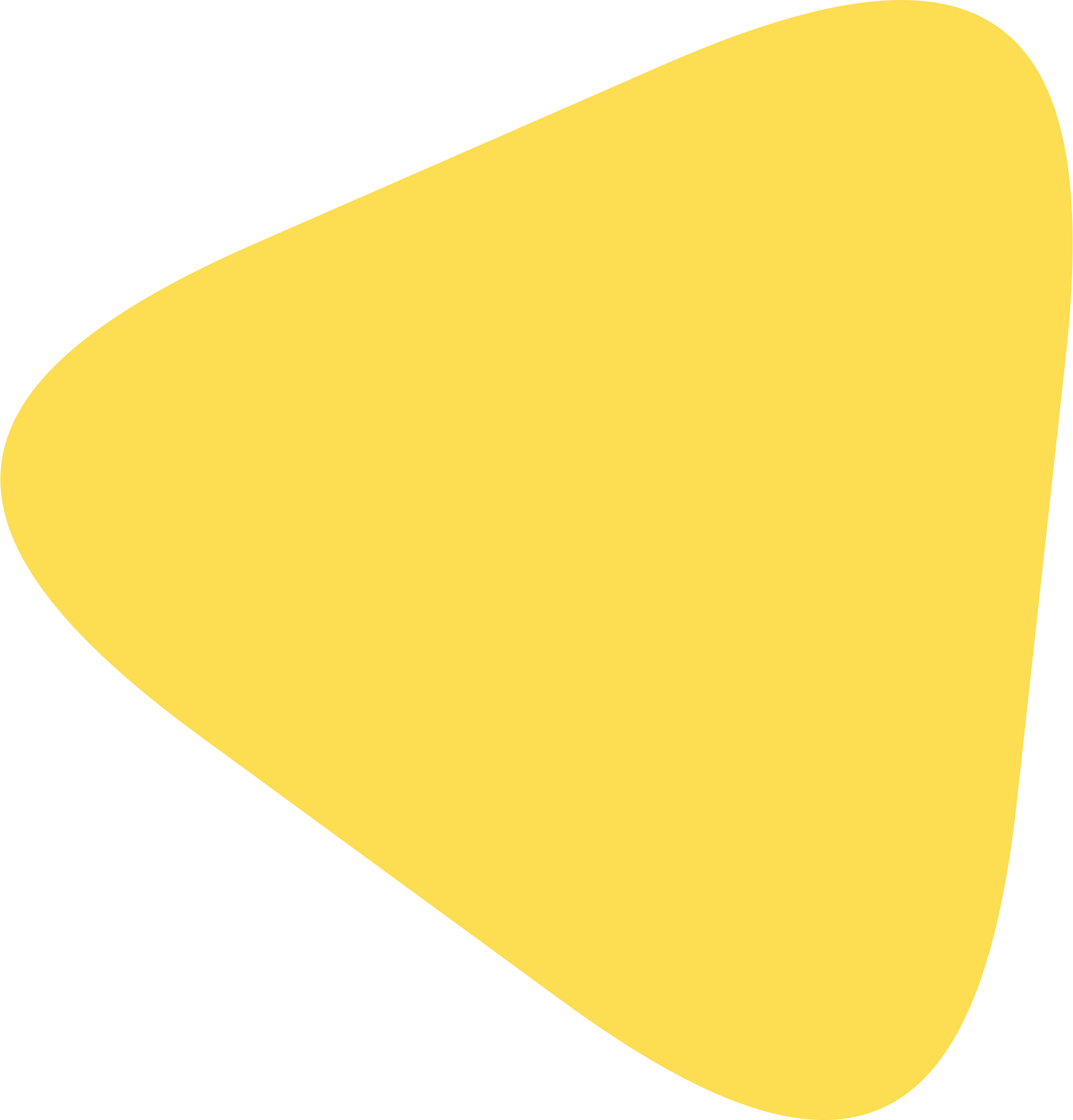 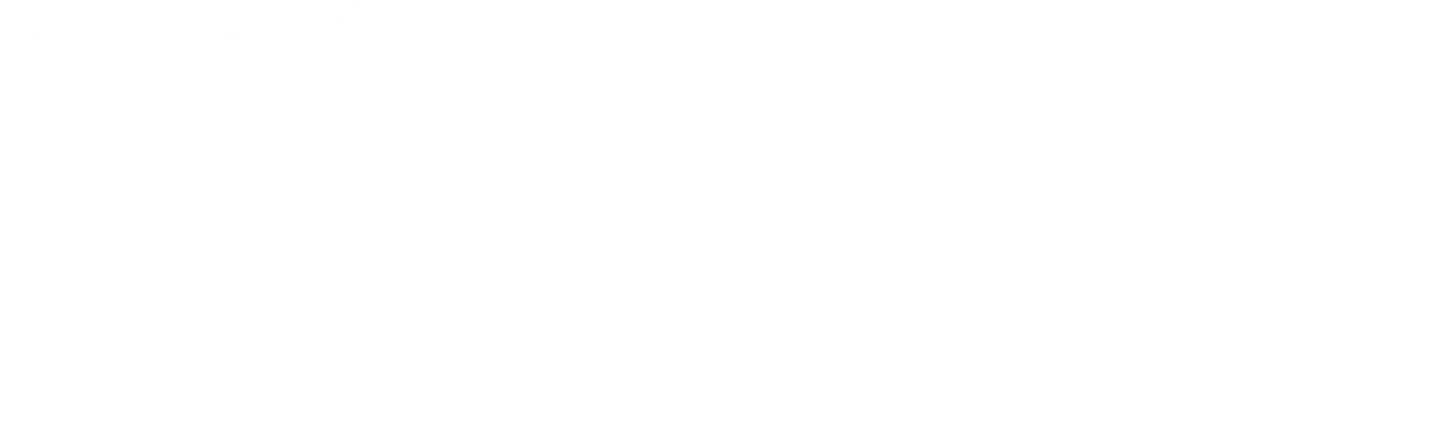 Цифровизация
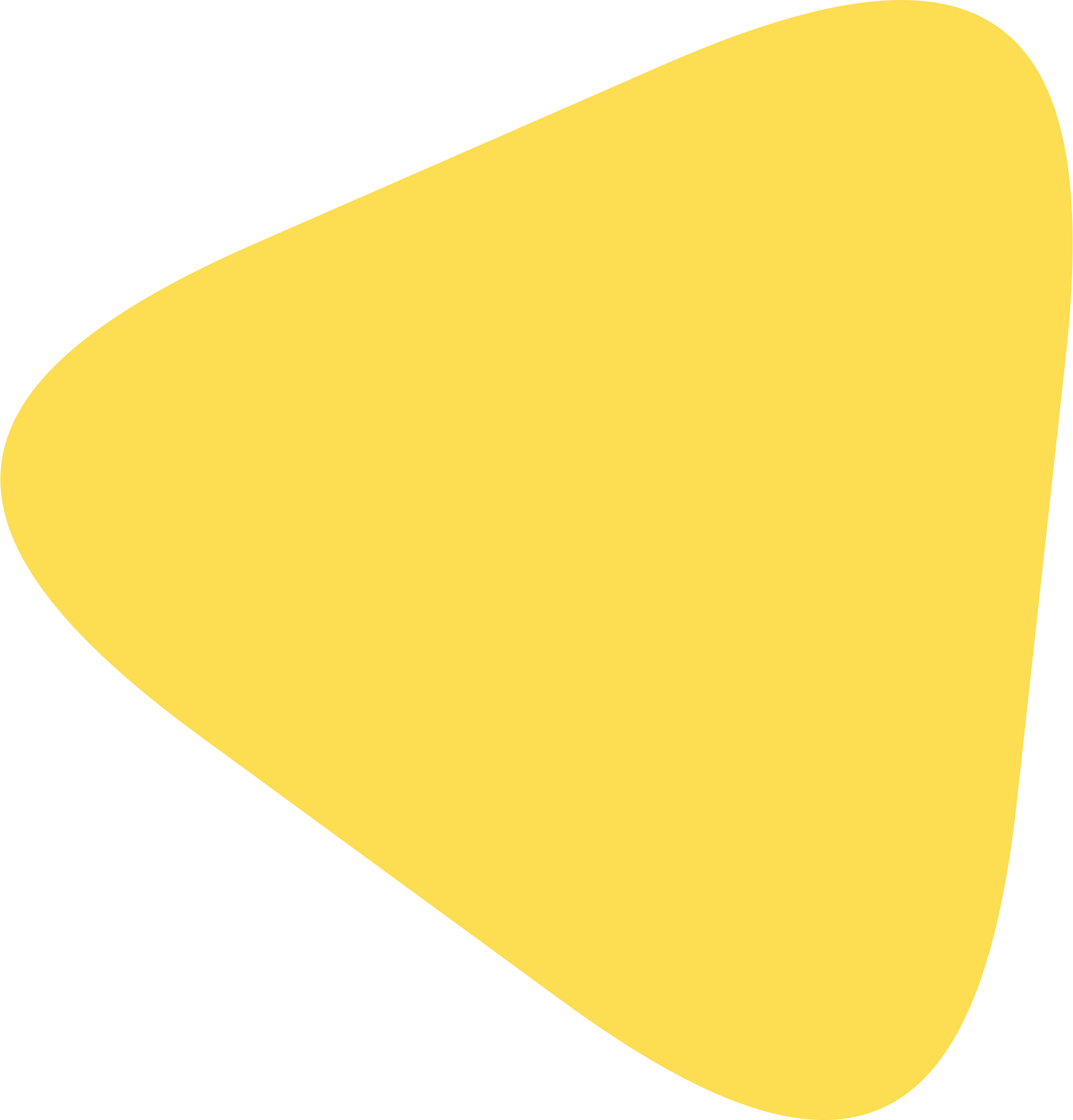 Сервисная среда
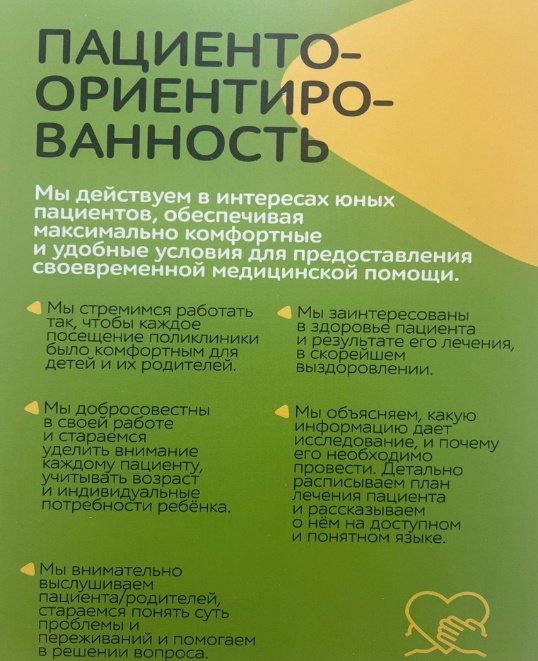 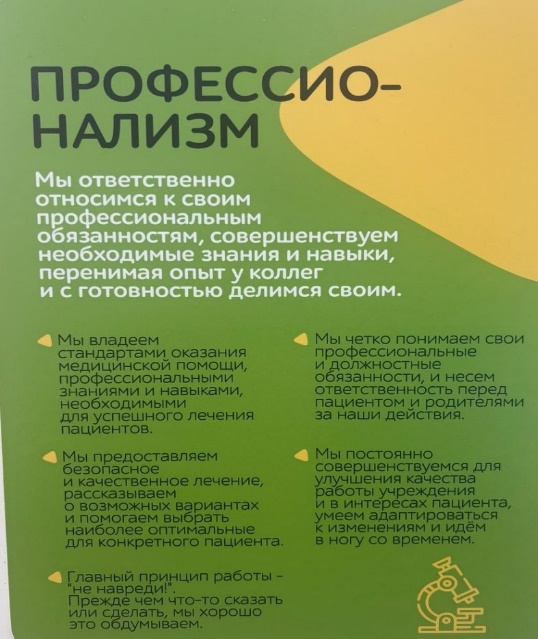 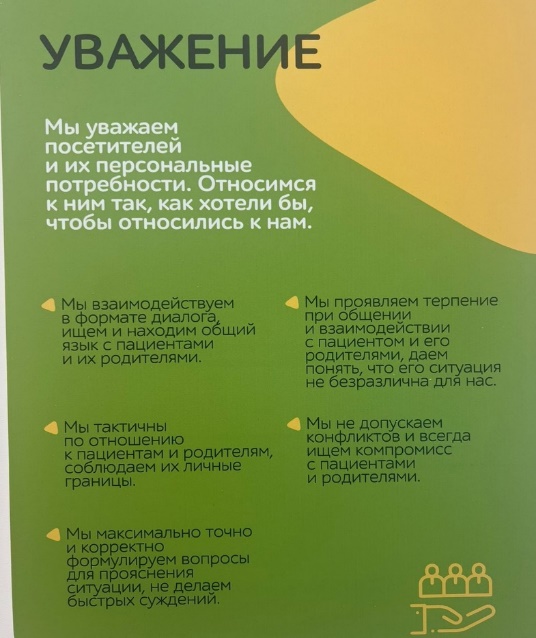 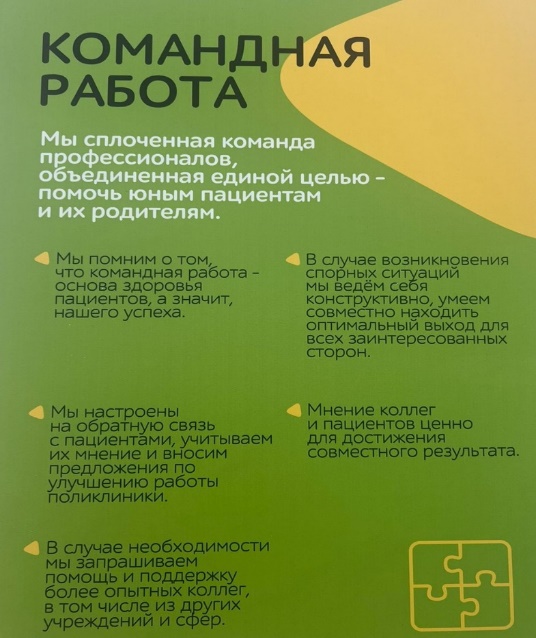 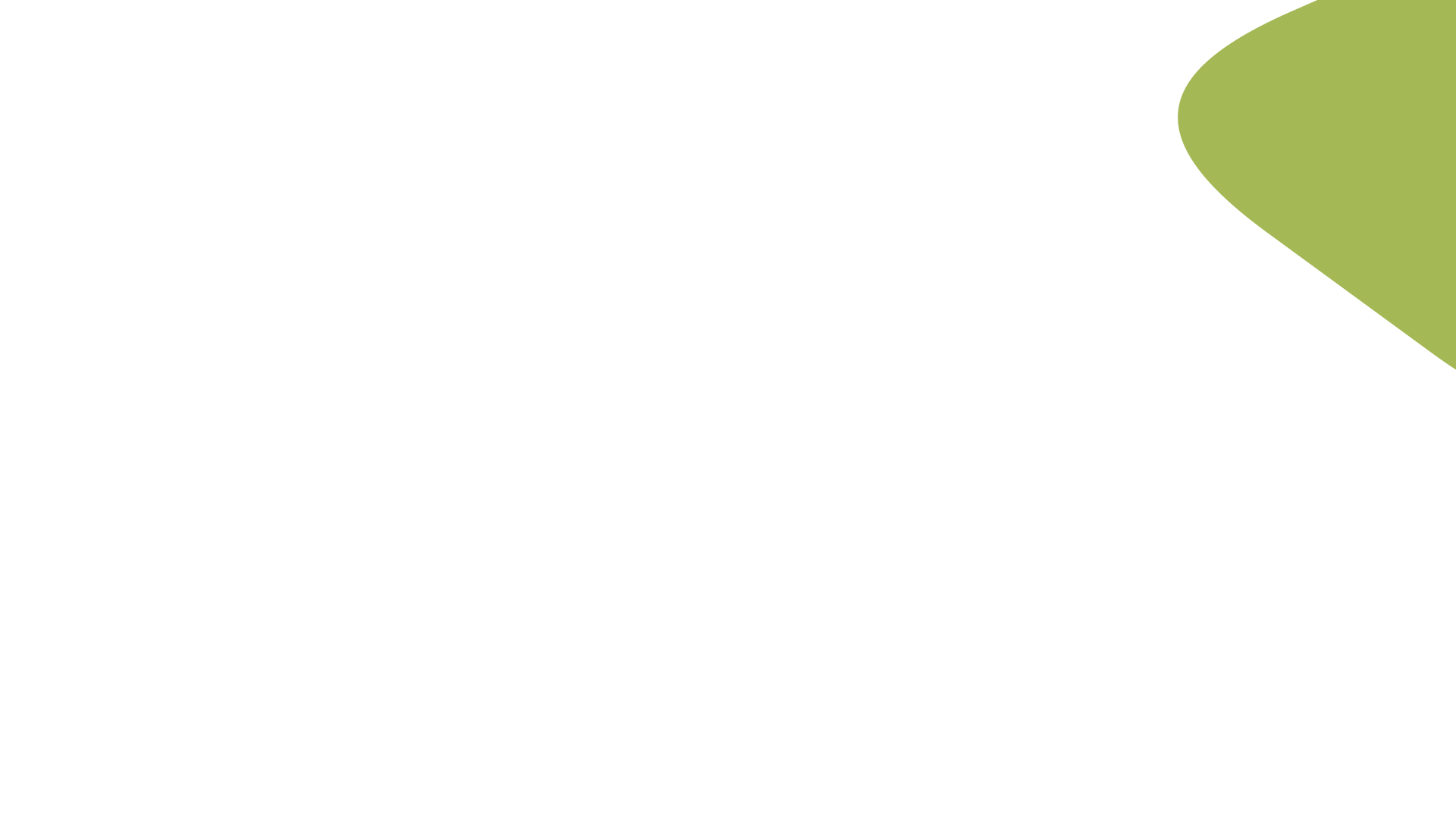 Строительство и капитальный ремонт
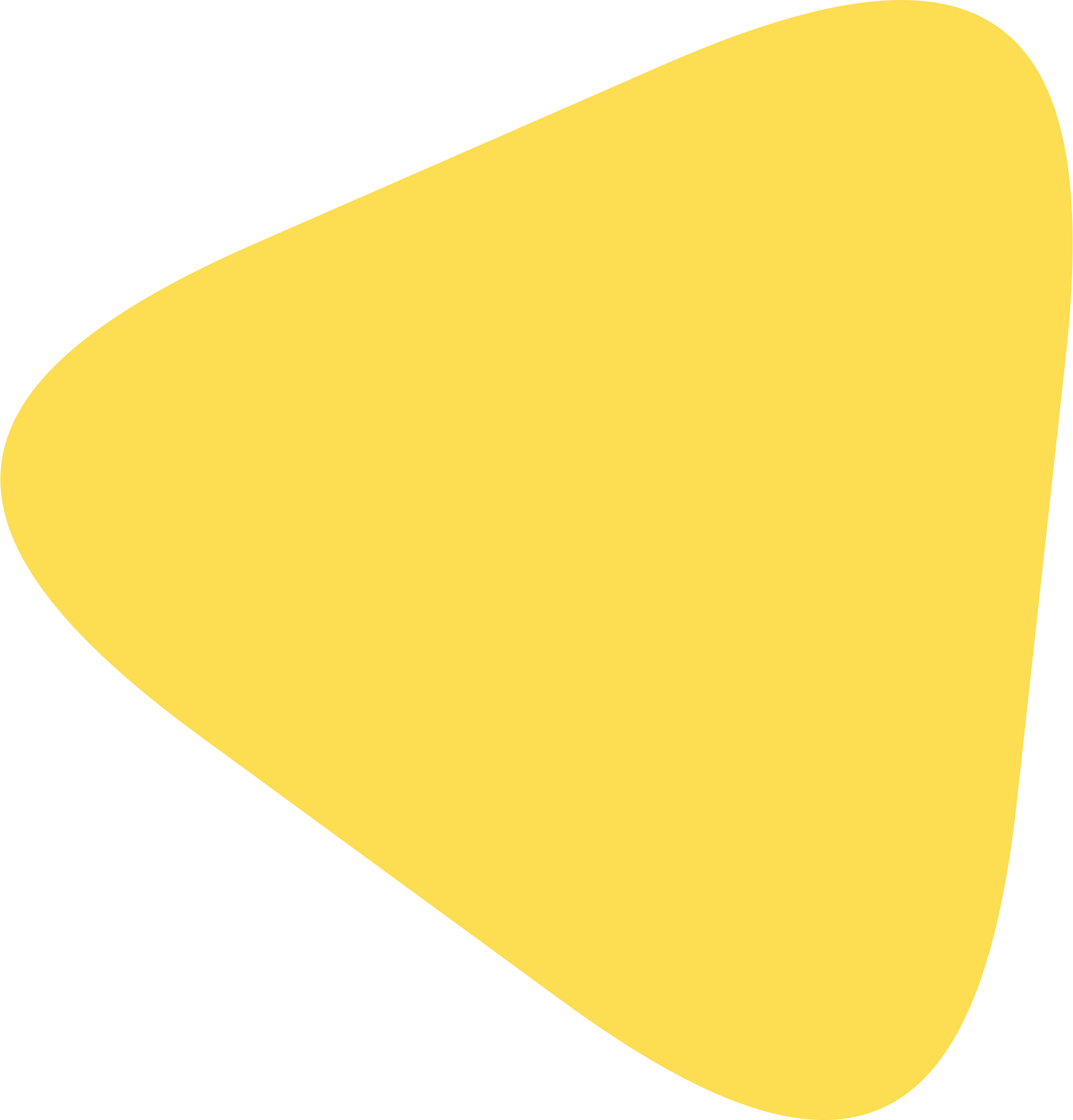 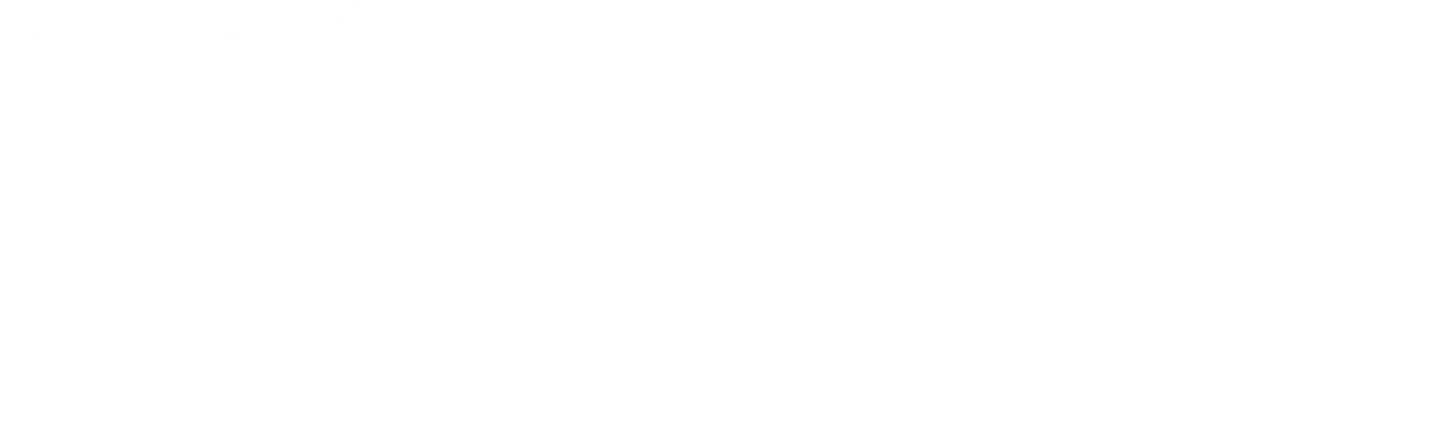 Капитальный ремонт поликлиник
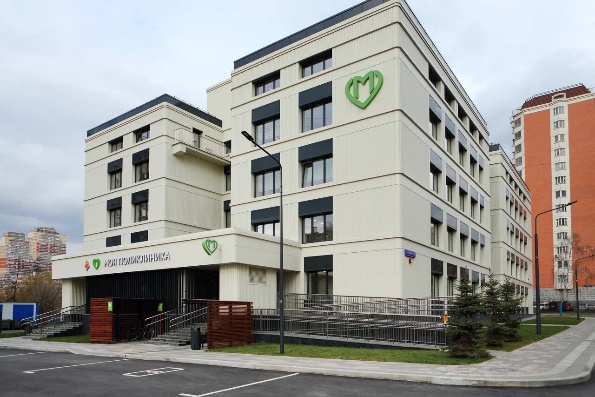 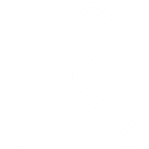 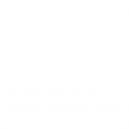 !
Самый масштабный проект за всю историю московского здравоохранения
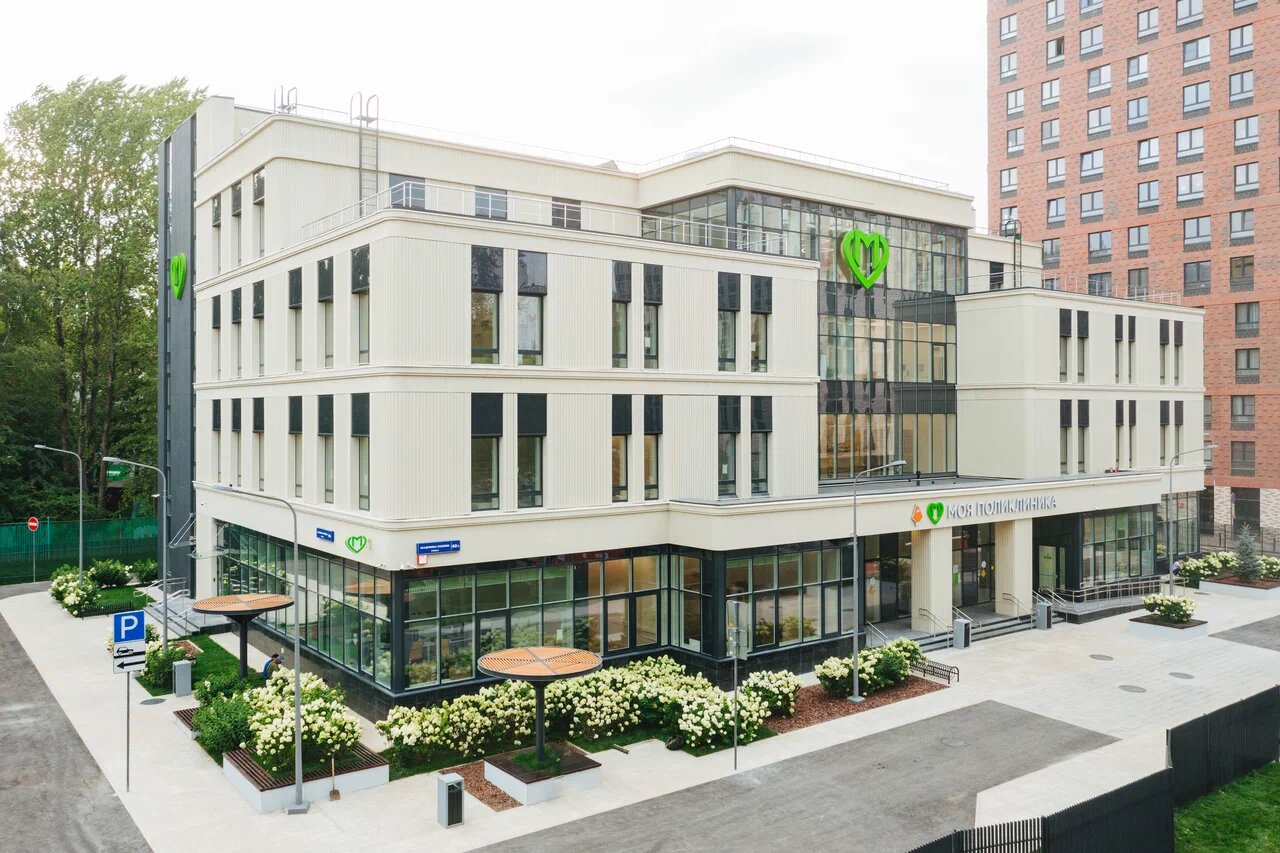 201
70
120
>
>
поликлиник – активный ремонт
здание поликлиник
зданий отремонтированы и принимают пациентов
Важный пункт модернизации поликлиник - обновление оборудования
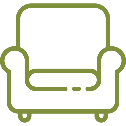 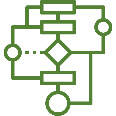 Строительство новых поликлиник
32
Новые подходы для получения качественной медпомощи:
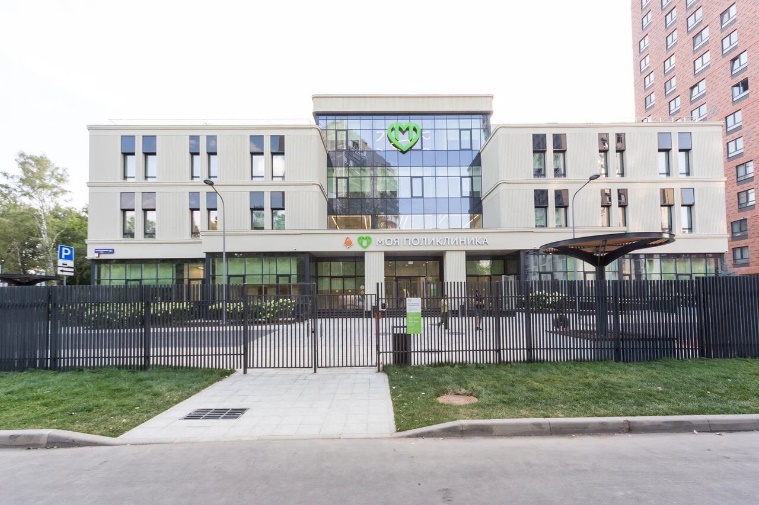 комфортные условия
цифровые сервисы и новые алгоритмы
новые поликлиники до конца 2024 г.
Современное цифровое оборудование мирового уровня
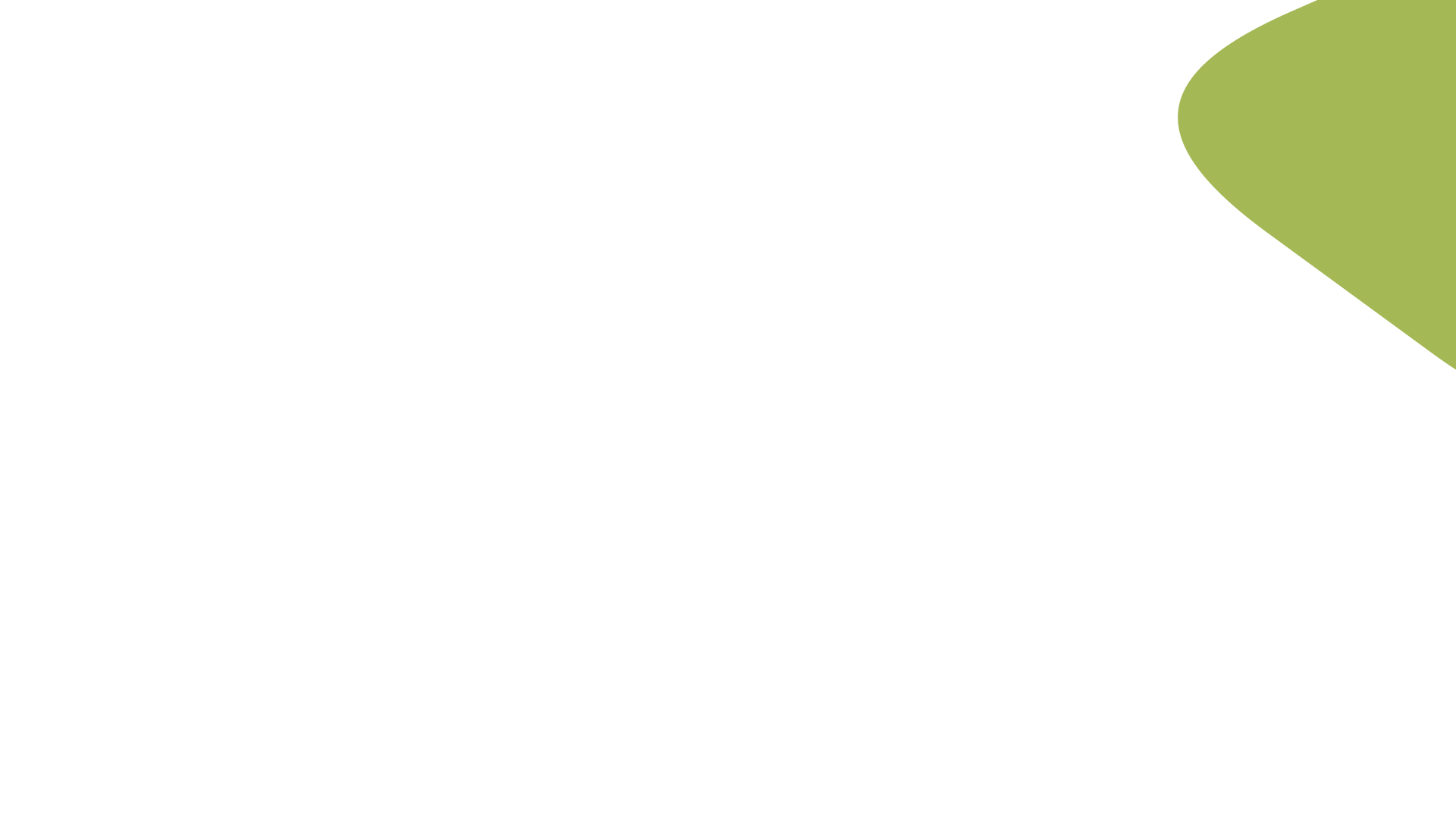 Цифровизация
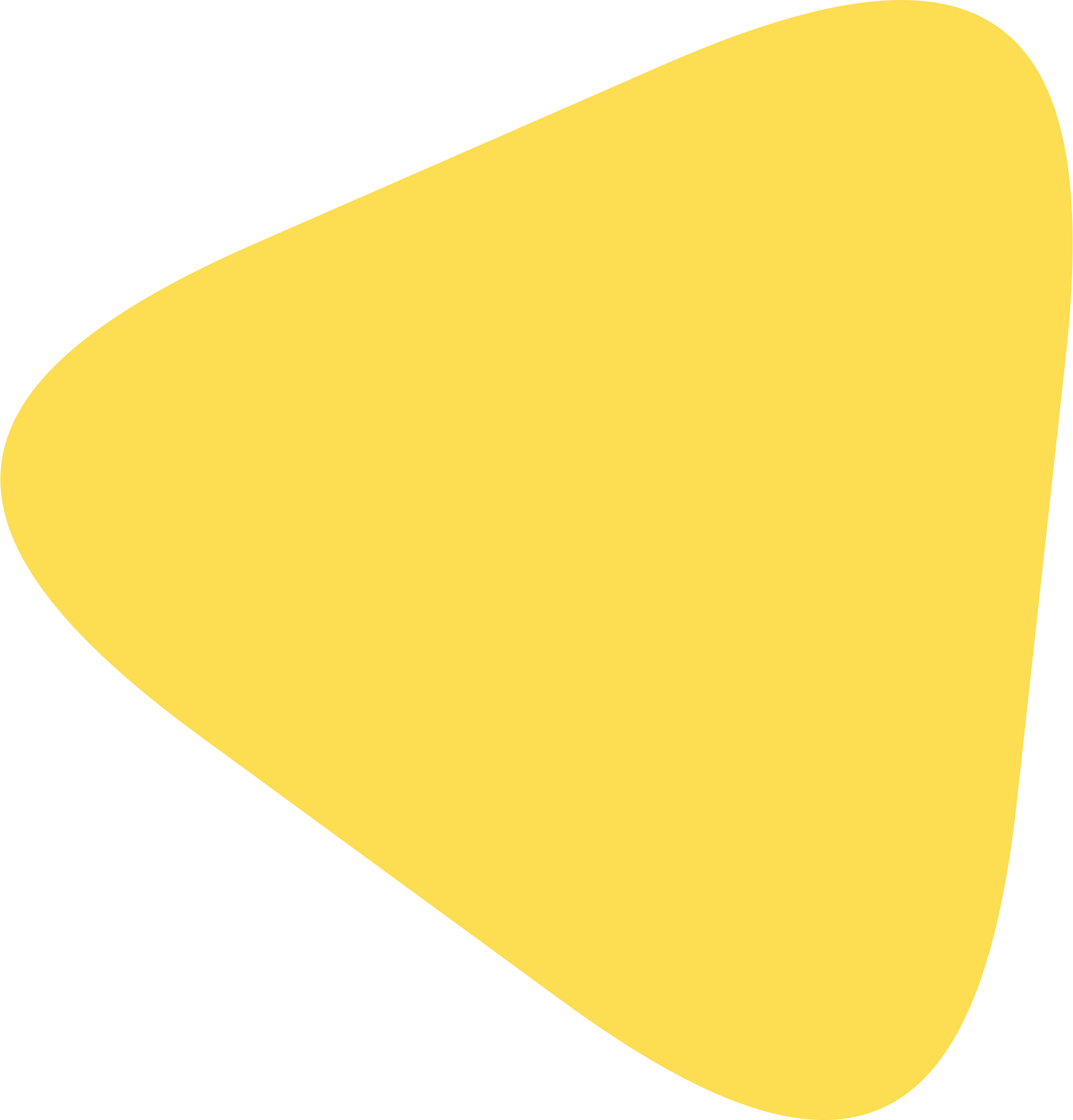 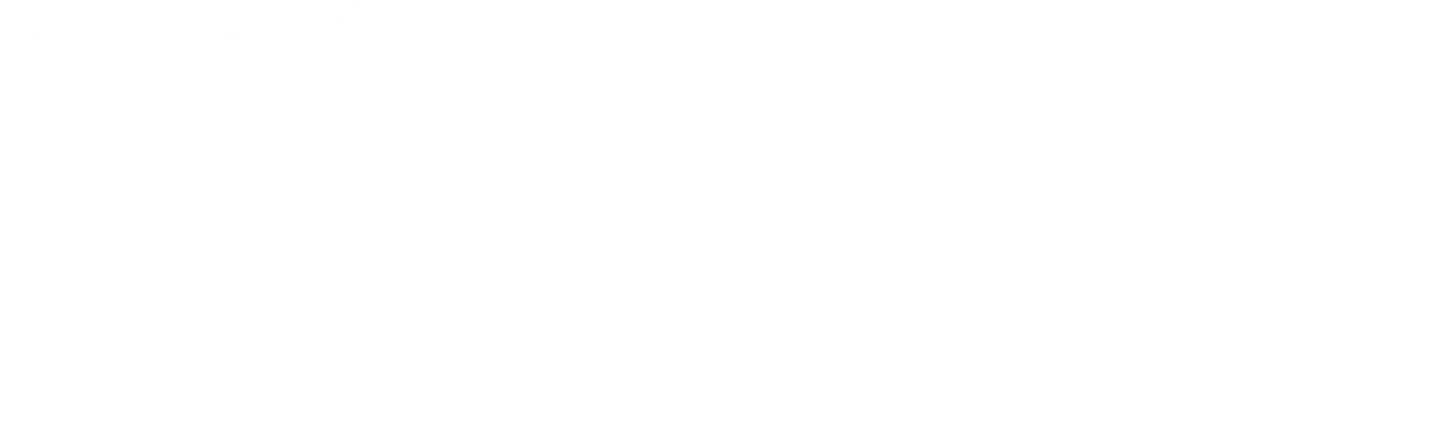 Более 10 лет Москва занимается цифровизацией системы здравоохранения
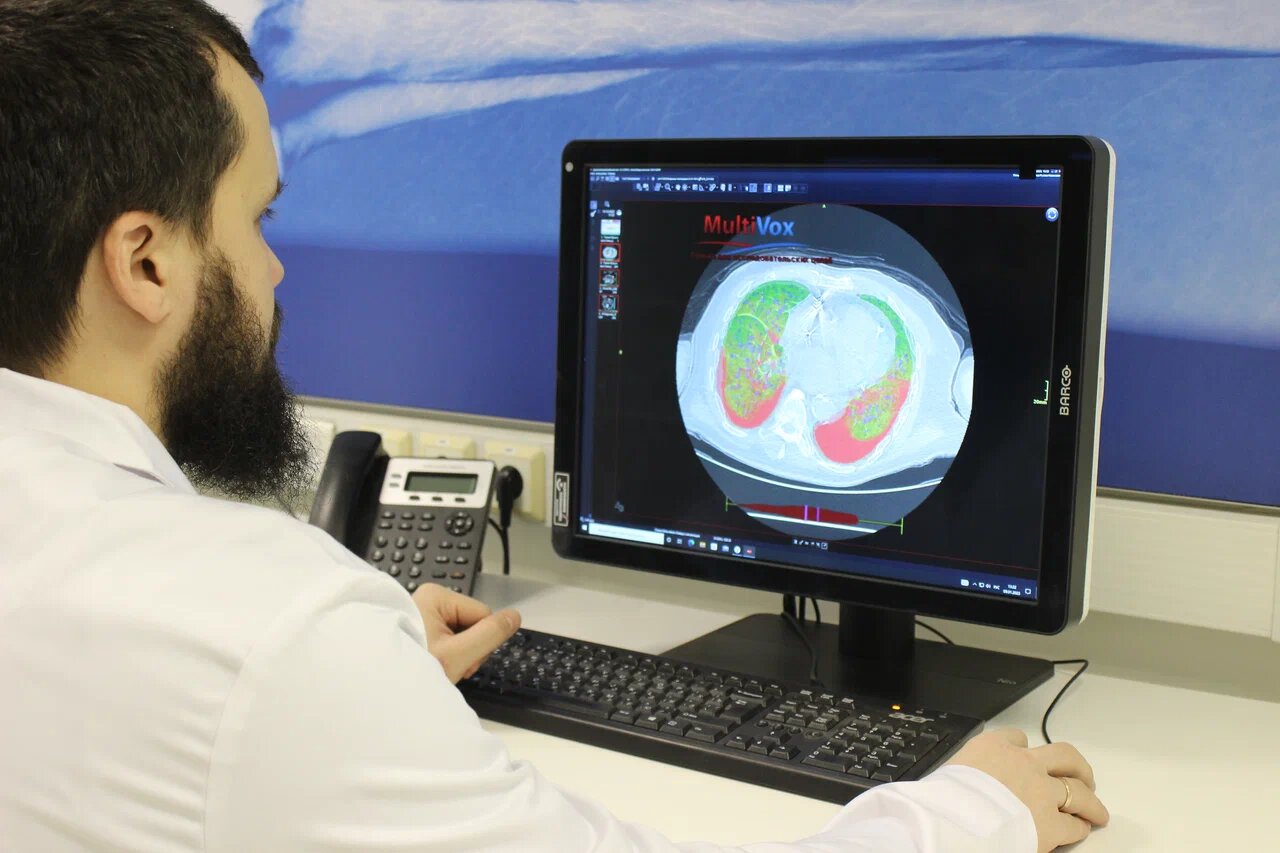 18
330
143
320
млн.
млн.
>
>
млн.
>
>
млн.
протоколов осмотров врачей
рецептов
результатов анализов
11,7
ЭМК в ЕМИАС
млн.
>
выписных эпикризов из стационаров
В цифровом виде хранятся:
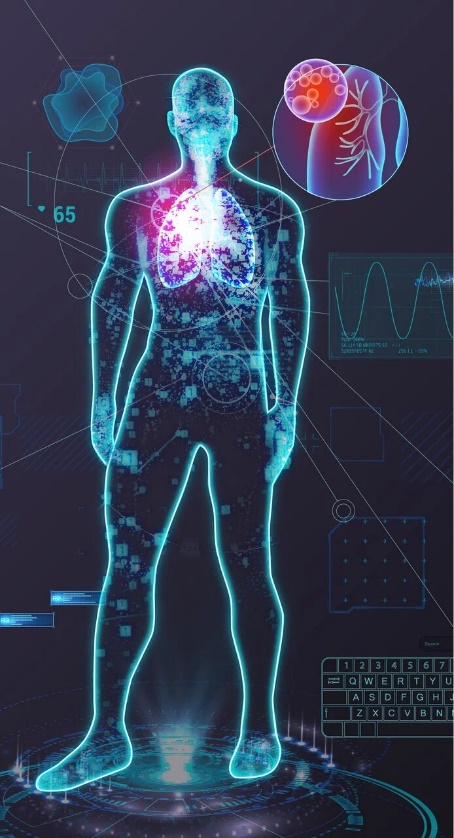 > 100 млн раз москвичи воспользовались онлайн-записью
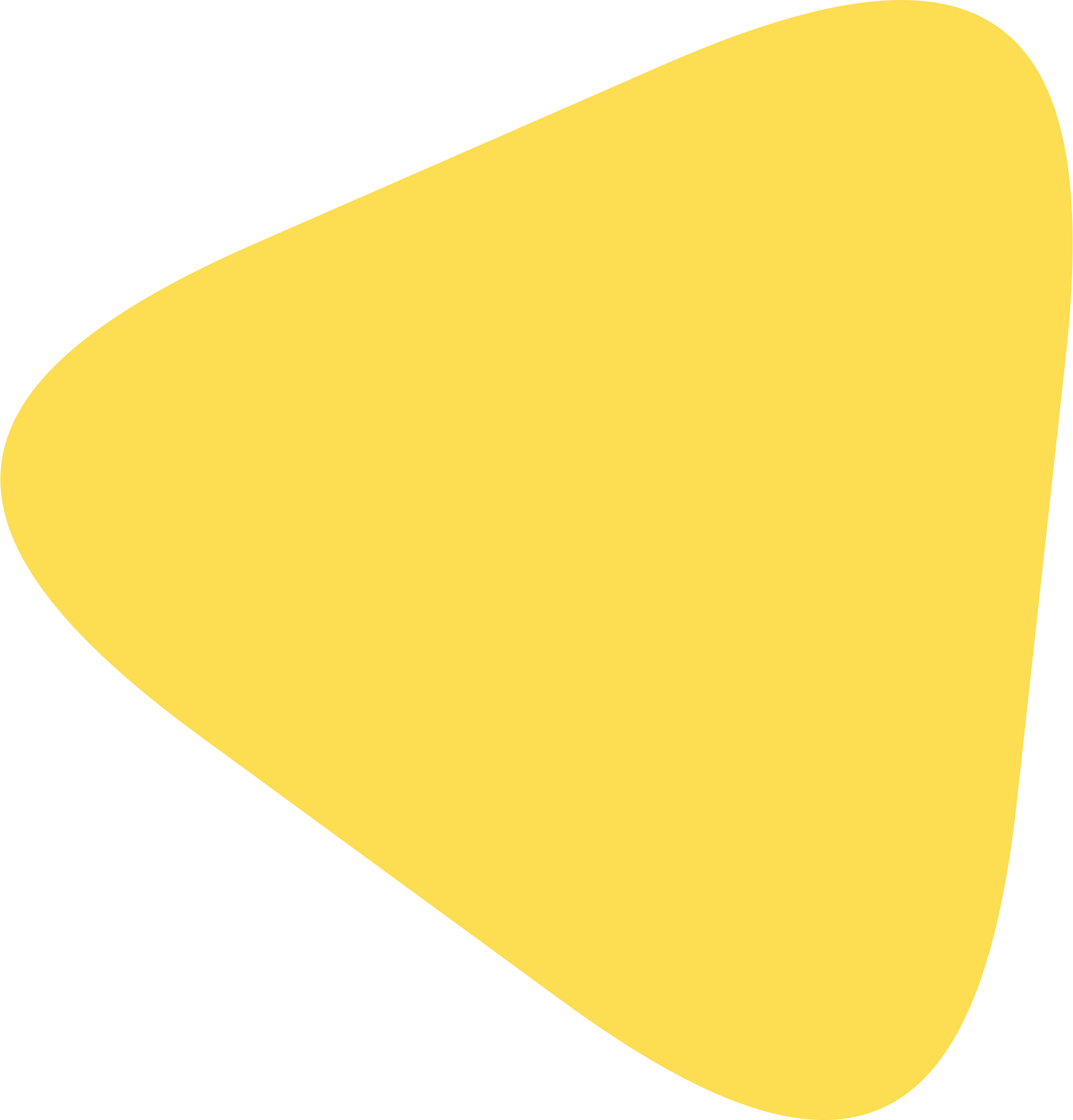 Поставили > 9 млн предварительных диагнозов 
с помощью системы поддержки принятия врачебных решений
> 8 миллионов исследований обработали ИИ-сервисы
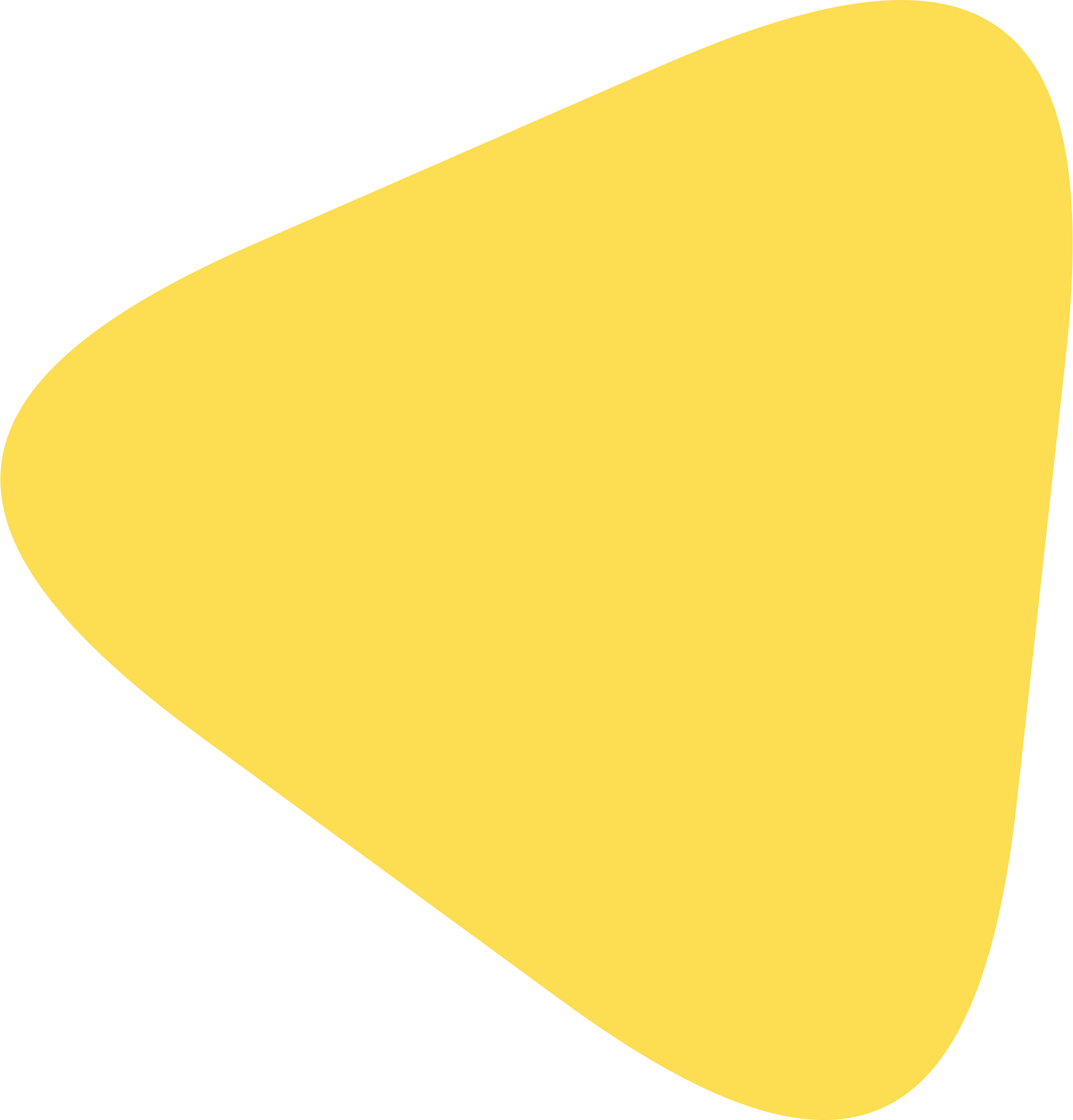 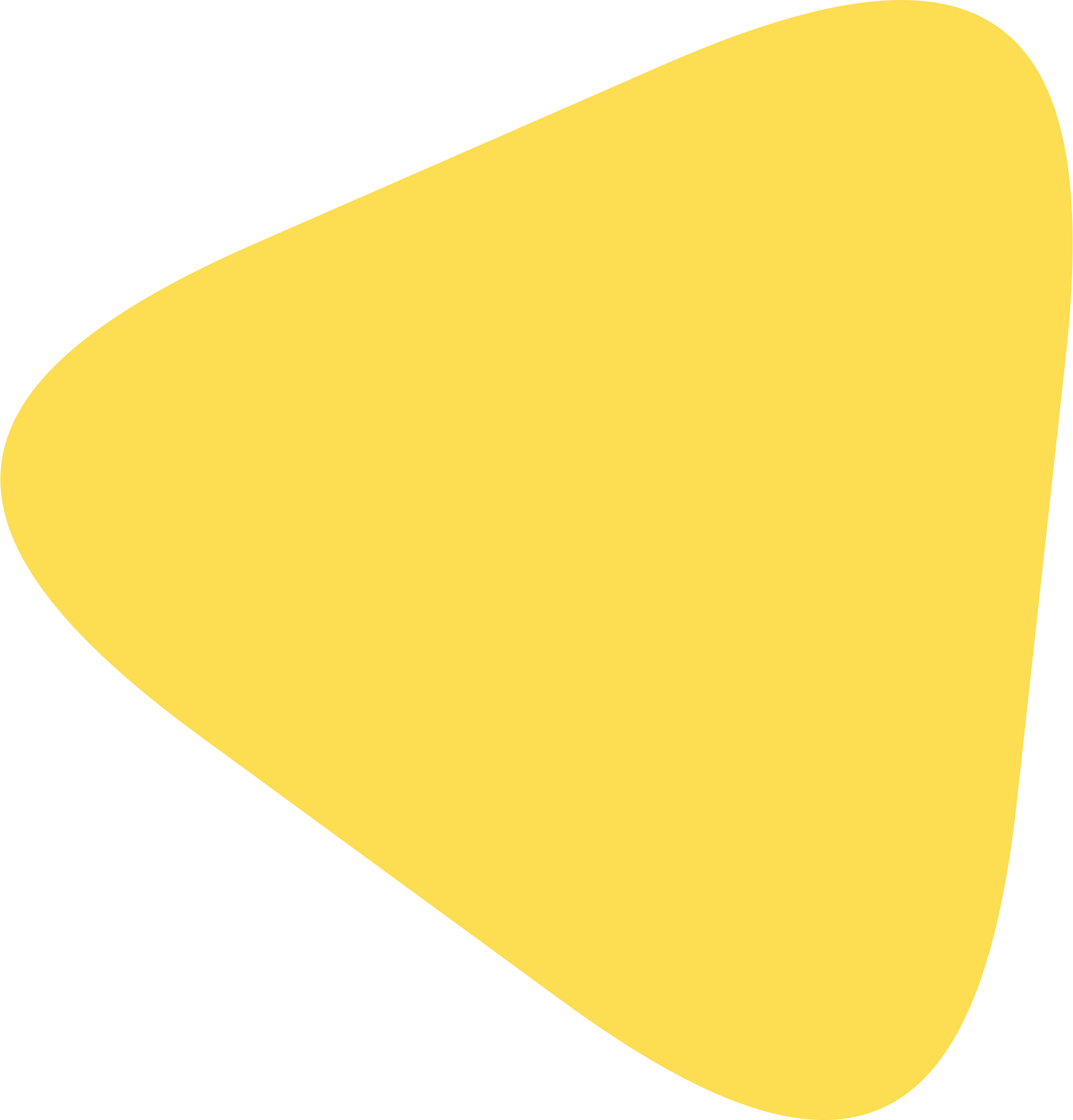 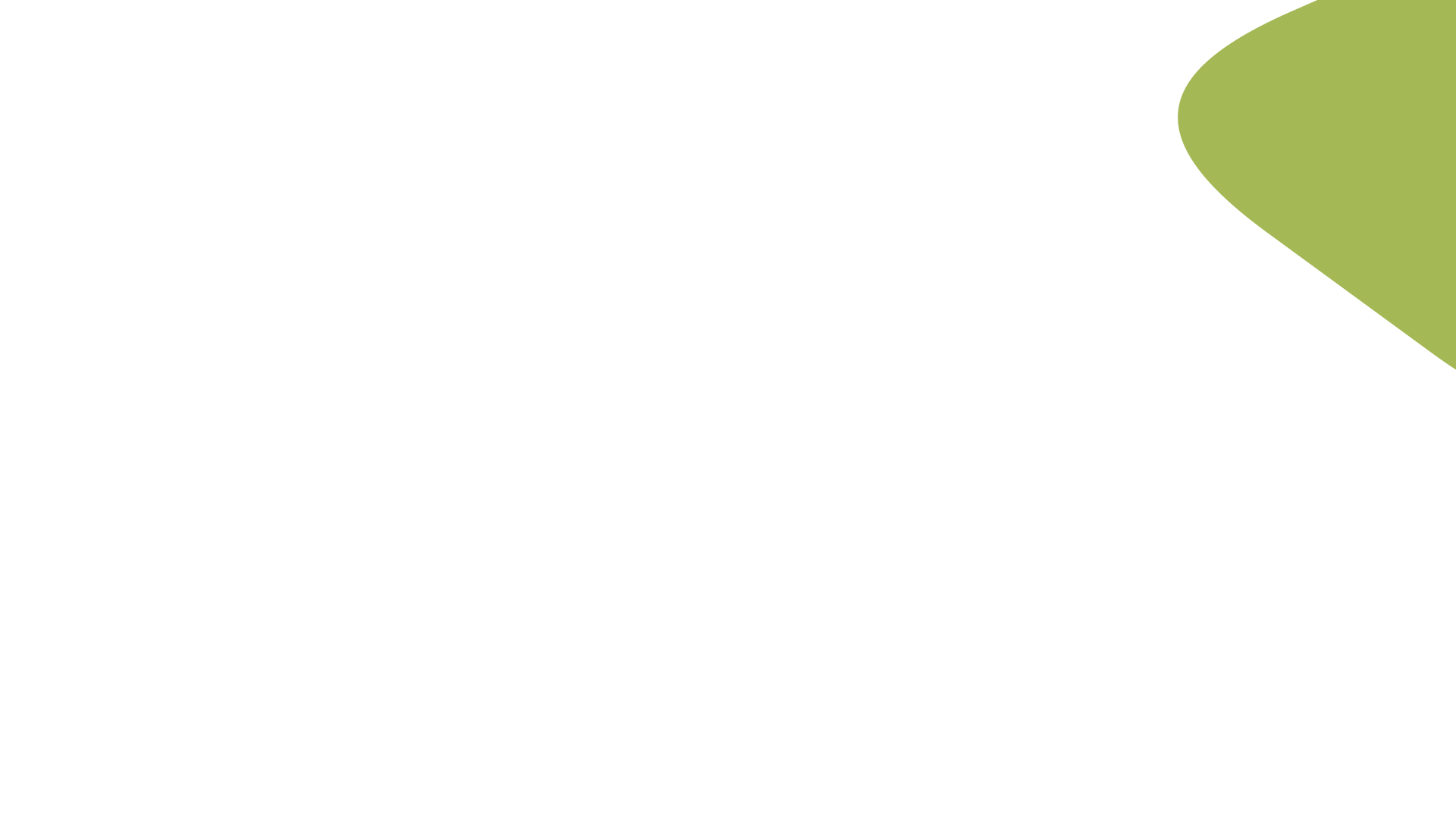 Кадровое развитие
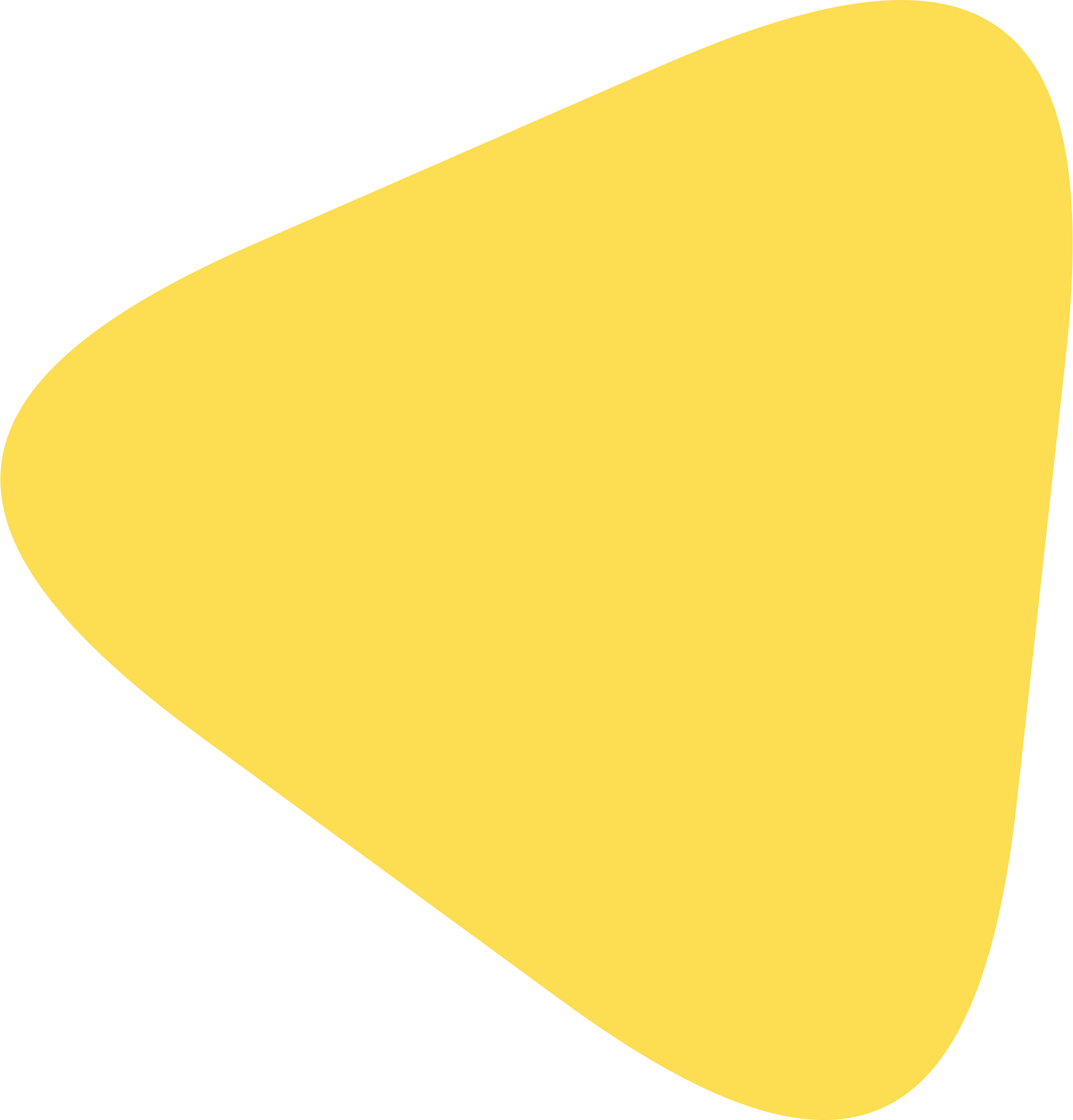 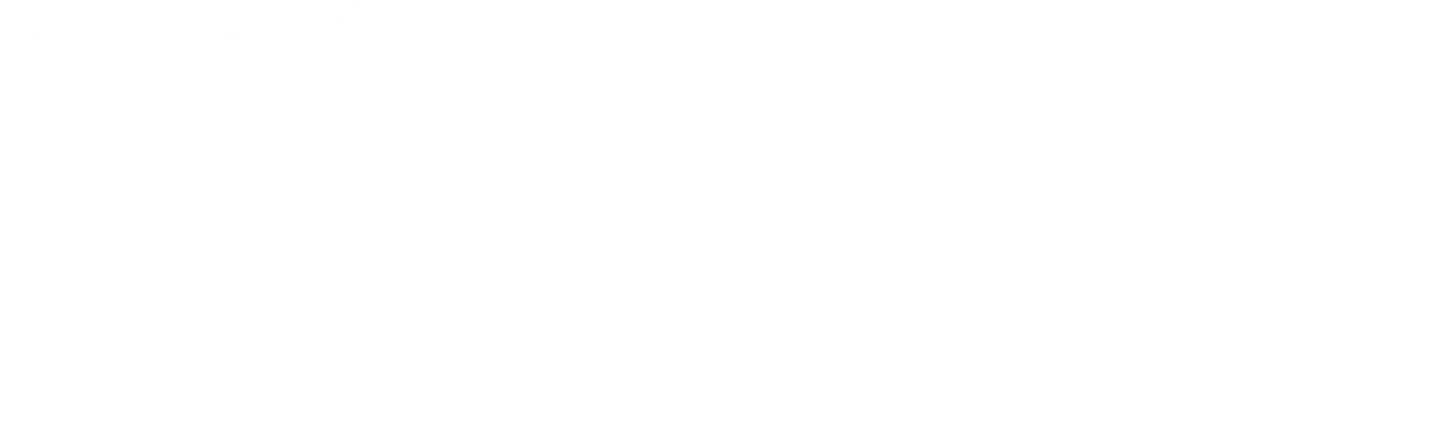 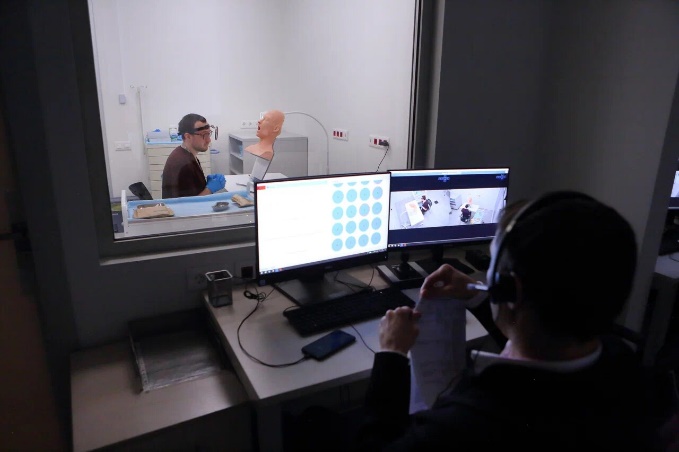 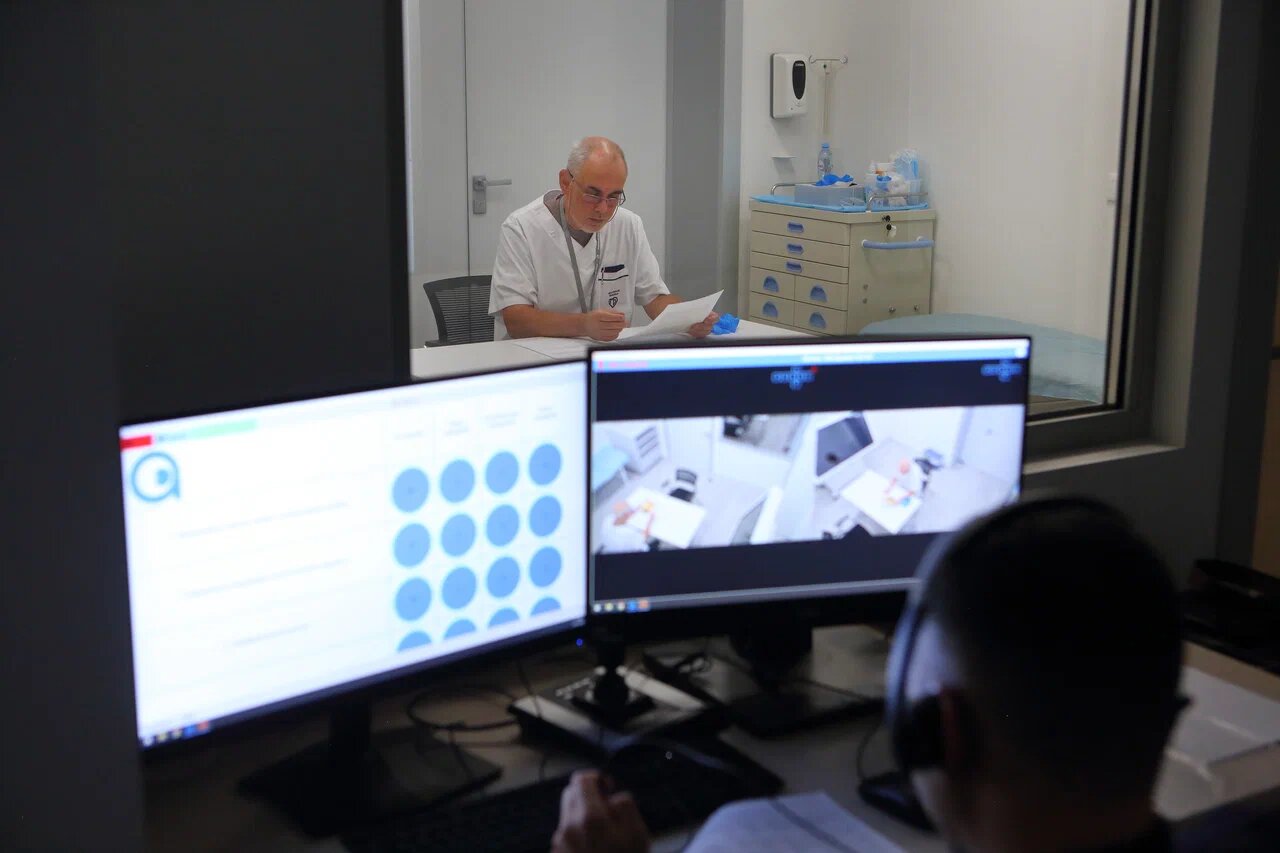 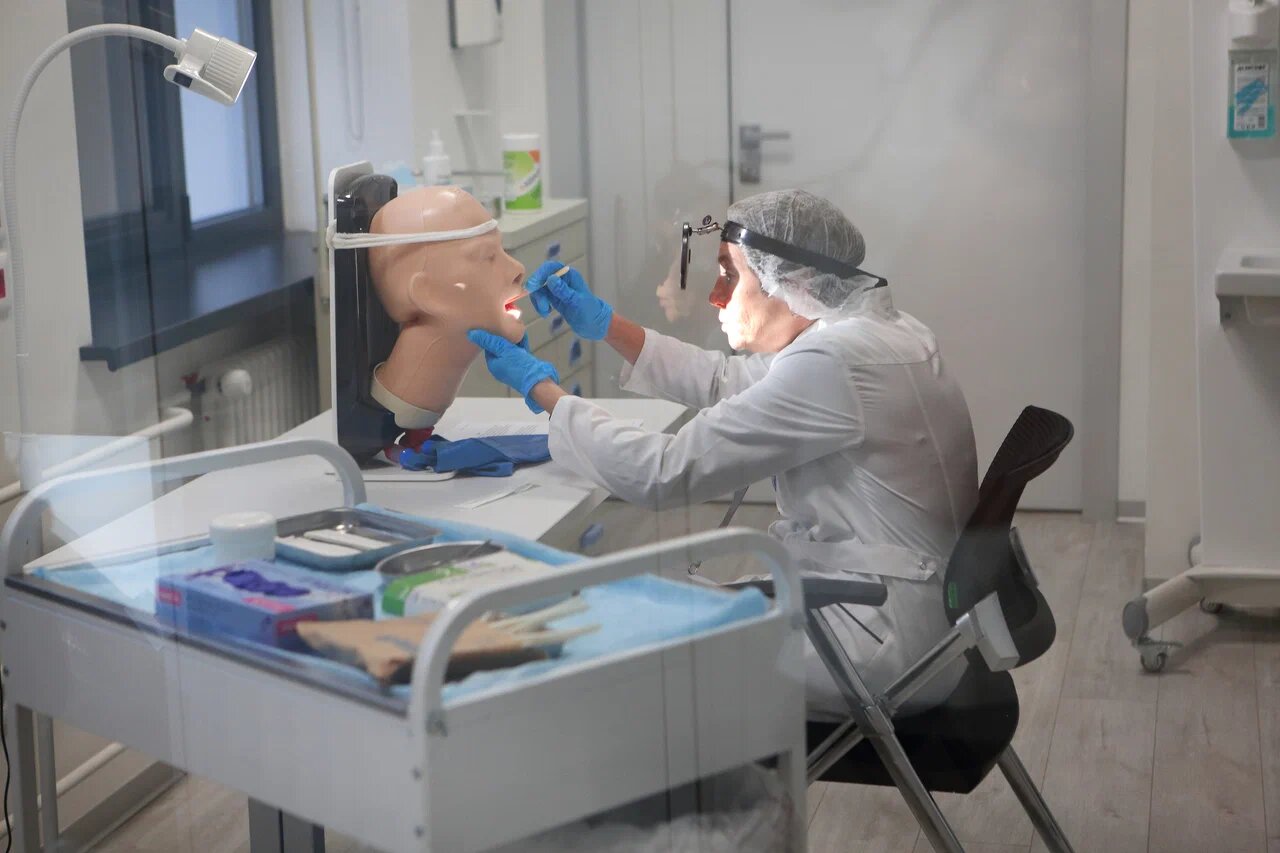 Кадровый центр -
Оценка
С начала
2022 года
профессиональных компетенций
разработано более 40 новых образовательных программ и тренингов
это уникальная площадка, которая дает возможность специалистам получать теоретические и практические навыки и знания
> 52 тыс.
> 19,5 тыс.
оценочных процедур
врачей уже прошли оценку
> 1100 единиц
> 3 тыс.
> 50
13
современного медицинского и симуляционного оборудования
врачей общей практики проходят повышение квалификации
специальностей
образовательных модулей
Всего Центр аккредитован по 89 врачебным специальностям
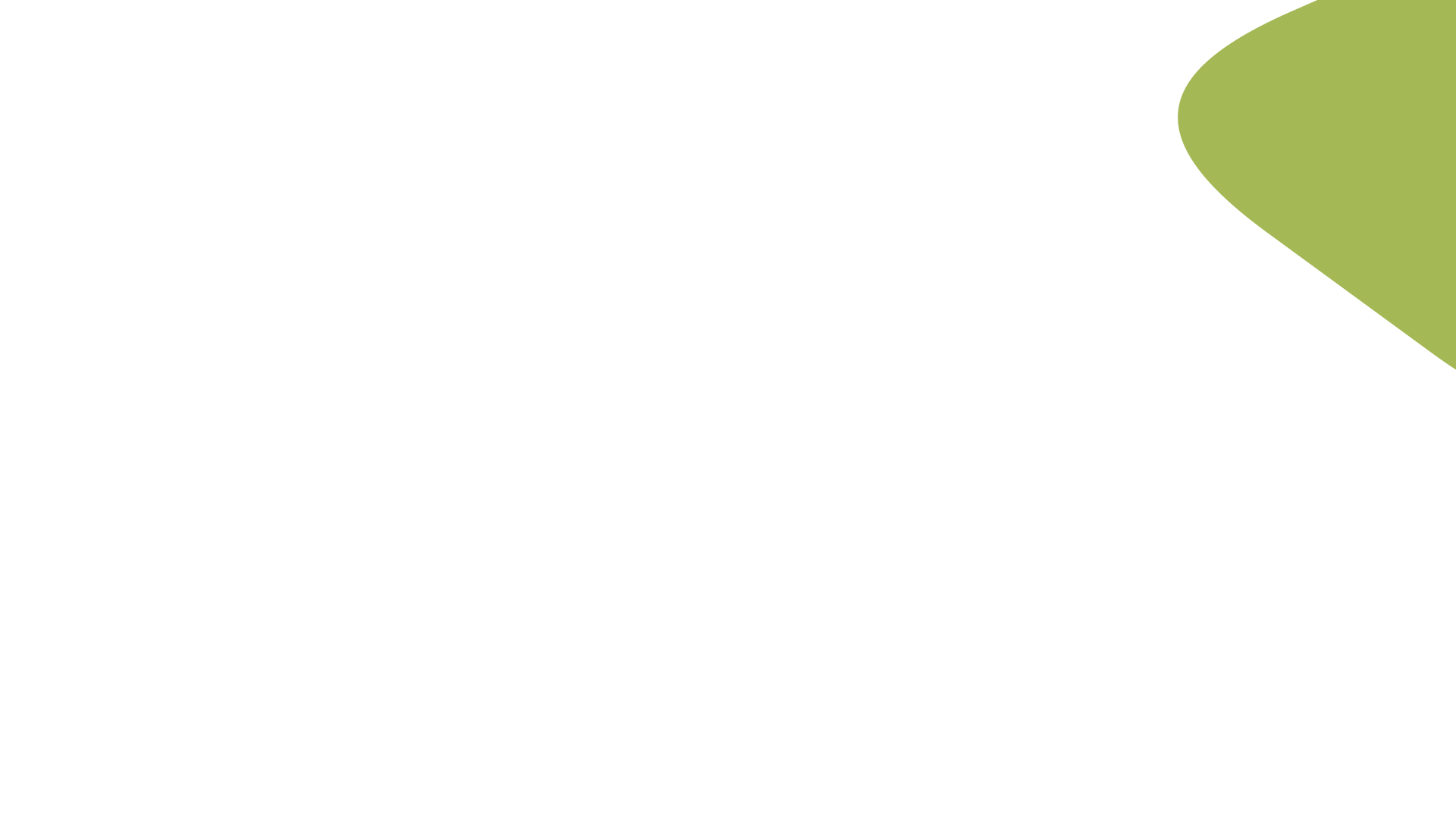 Пациентоориентированный подход
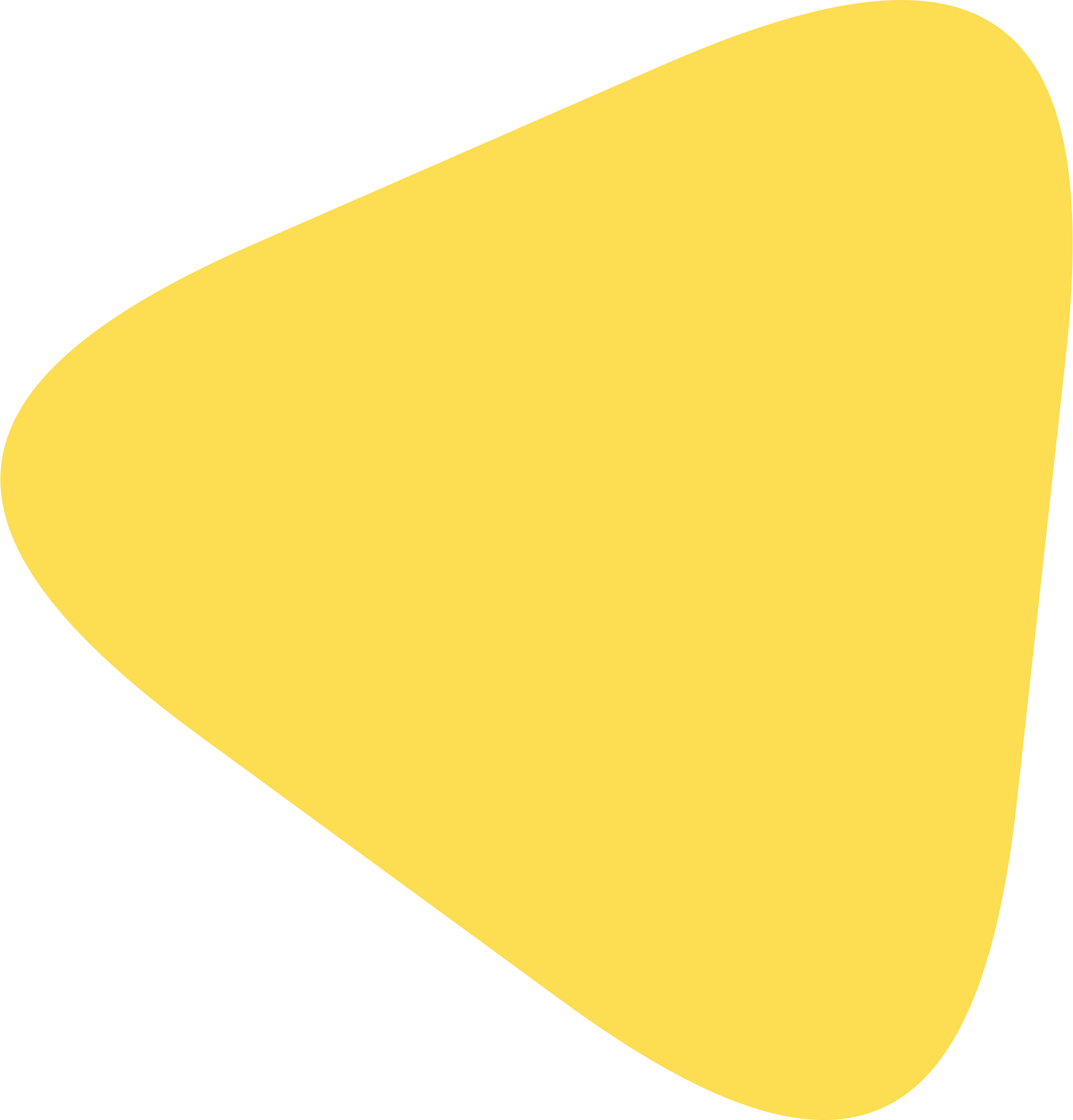 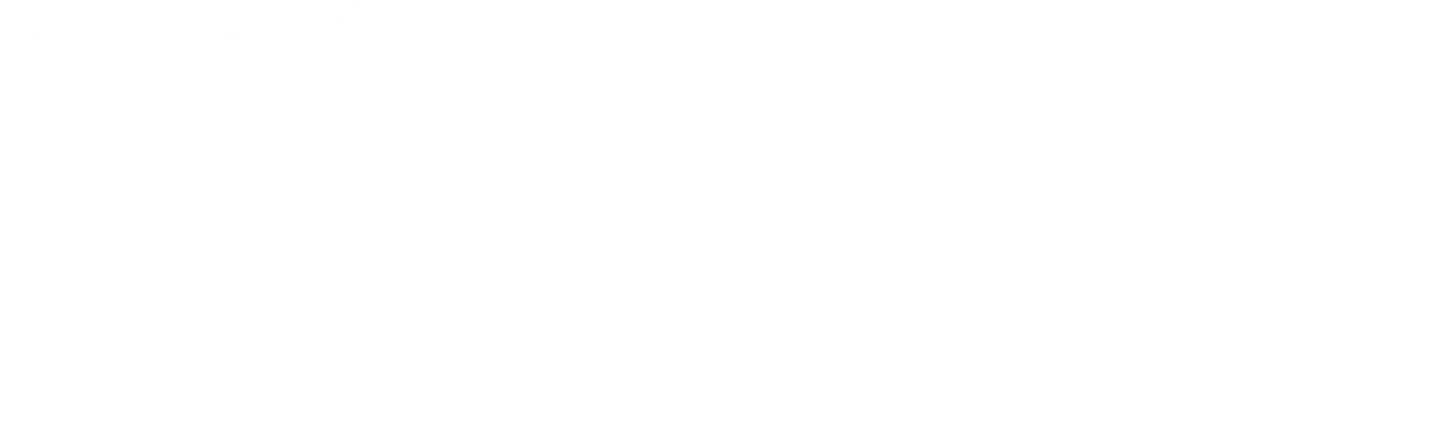 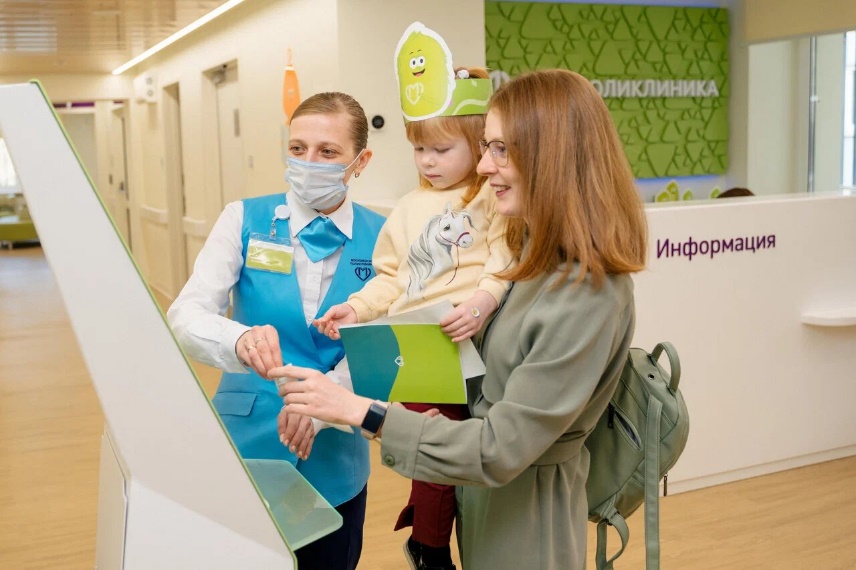 Обновленные городские поликлиники -
это более современный подход к оказанию медицинских услуг, в основе которого - доброжелательность и пациентоориентированность
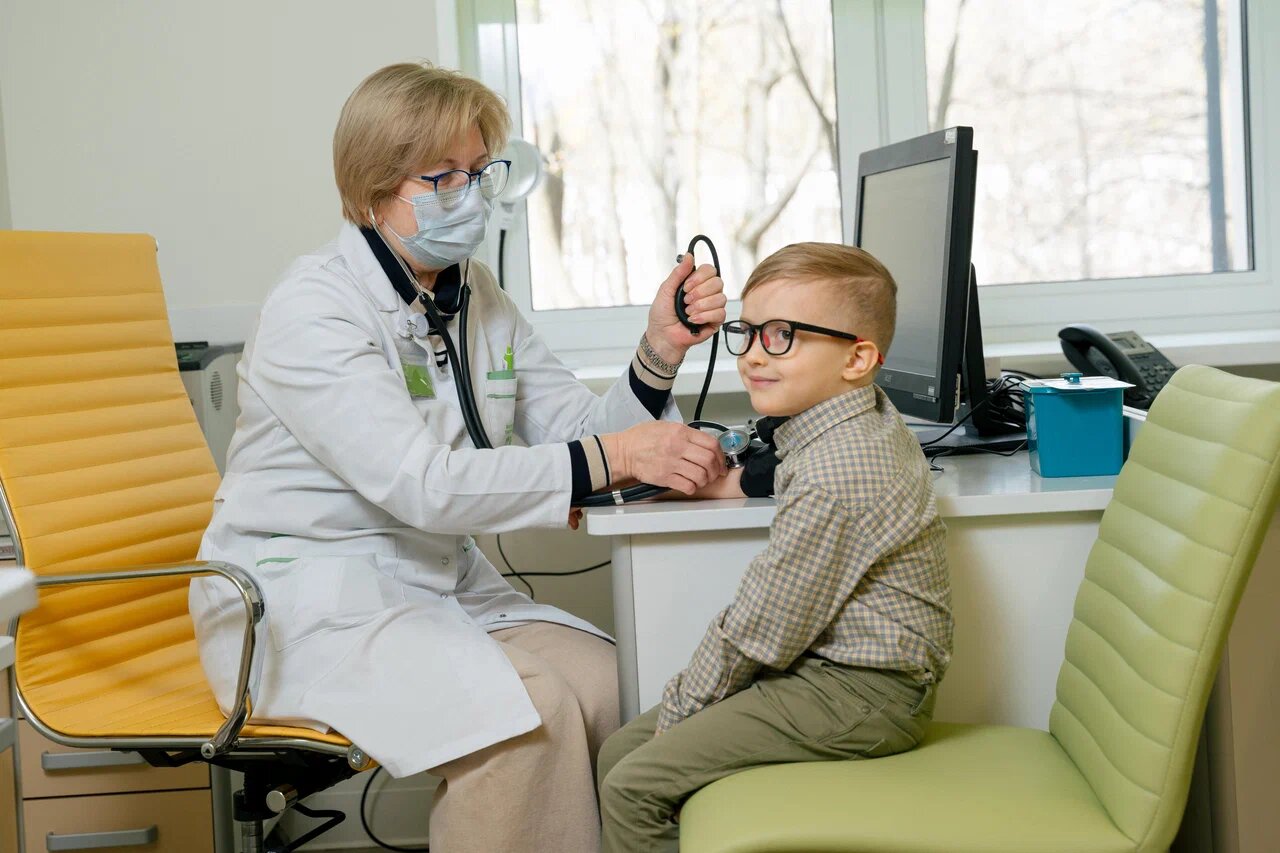 !
Реализовать такой подход помогает персонал центров госуслуг «Мои документы»
сотрудников МФЦ работают администраторами 
в поликлиниках
1,5
>
тыс.
Ознакомиться с ценностями и принципами работы поликлиник пациенты могут:
на стендах в поликлиниках
в электронных письмах
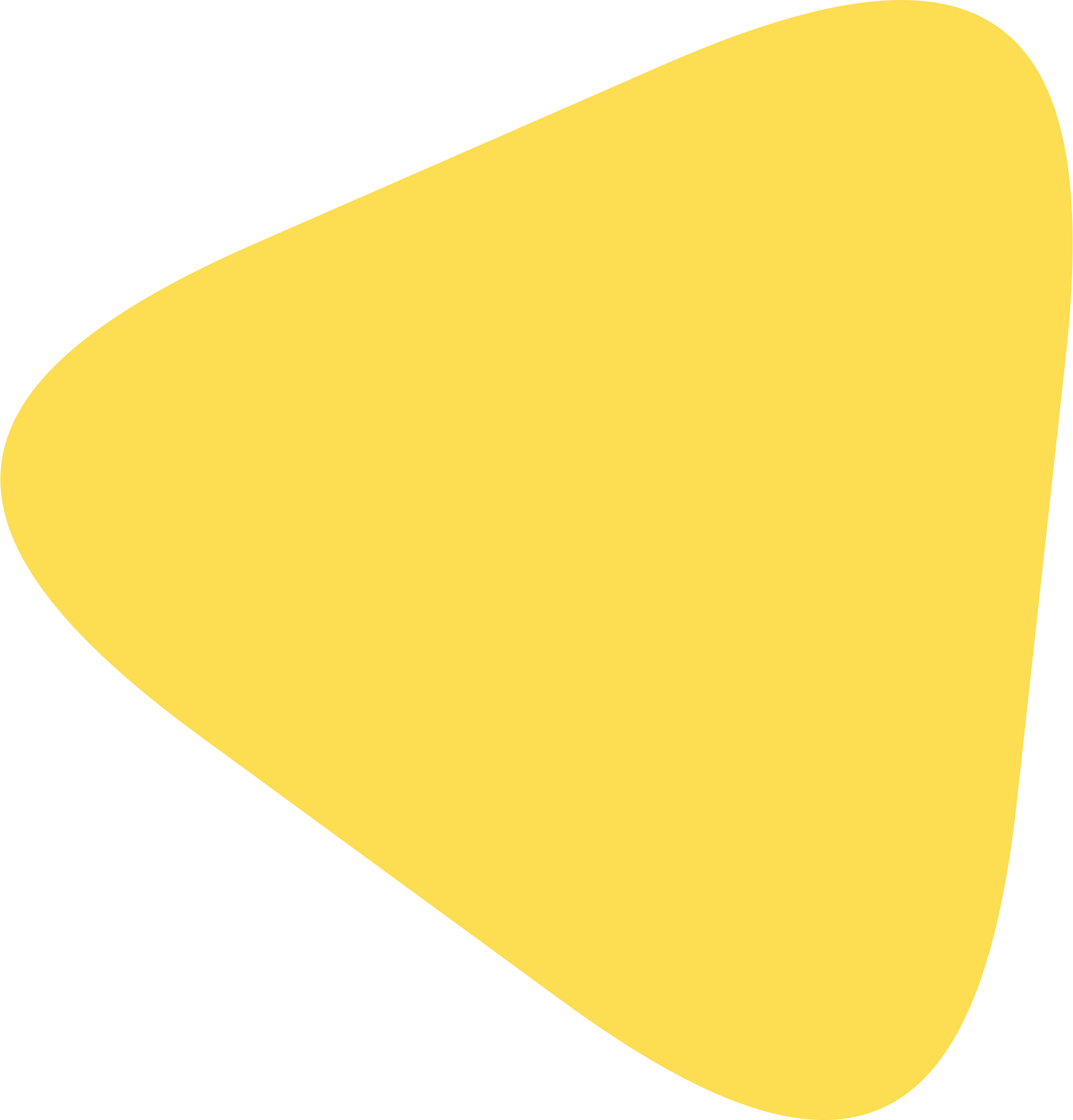 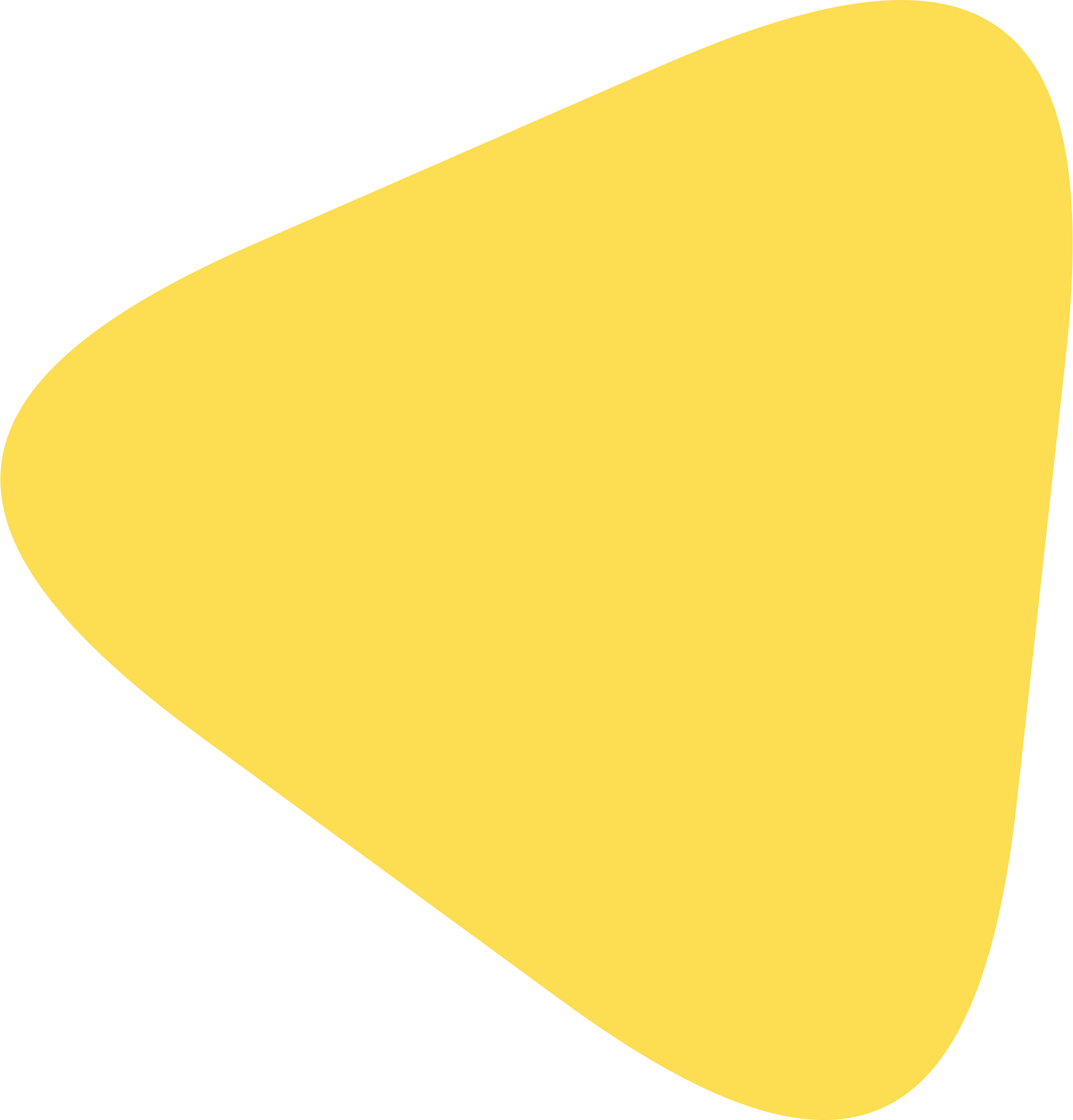 в специальных информационных буклетах
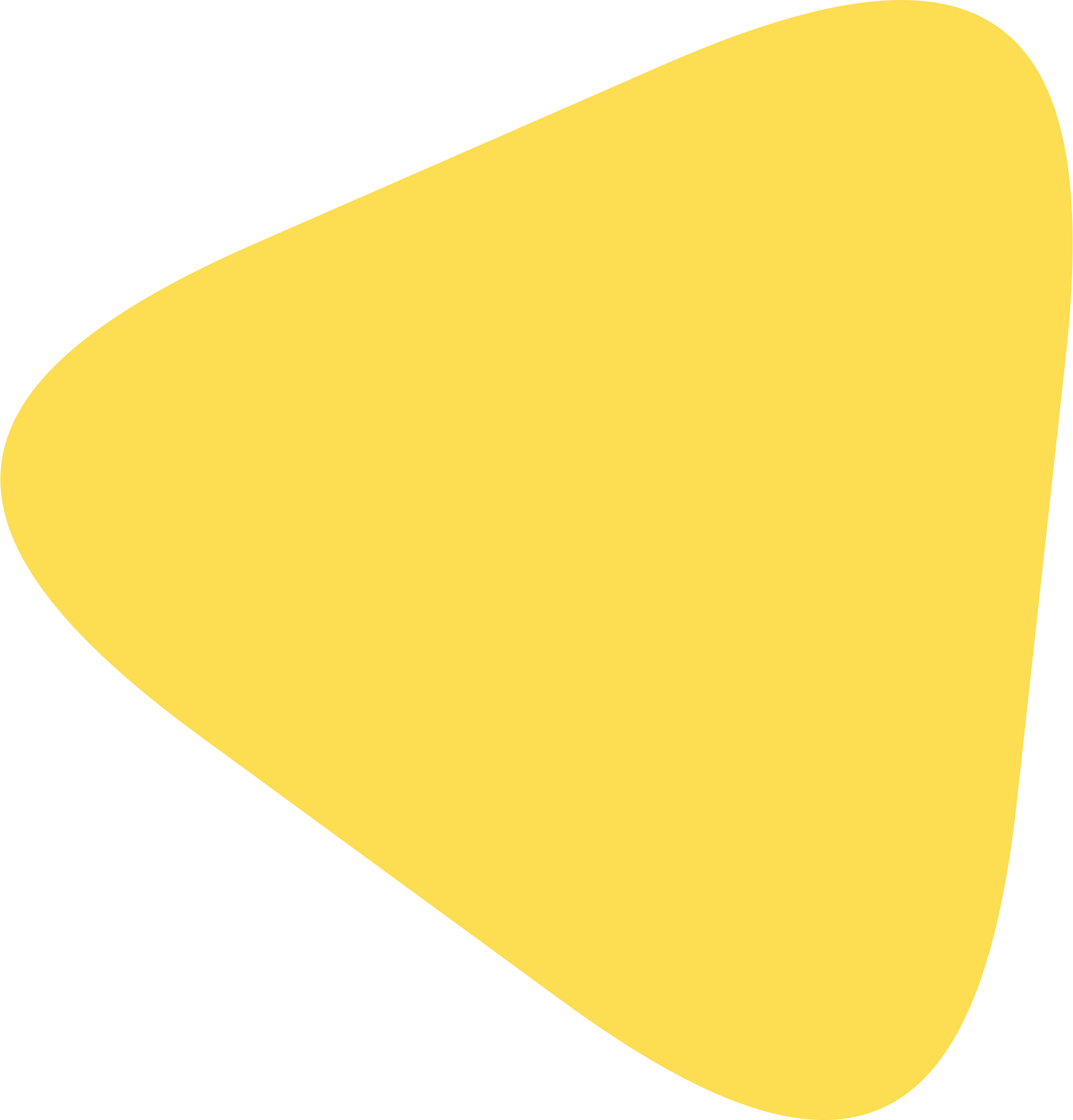 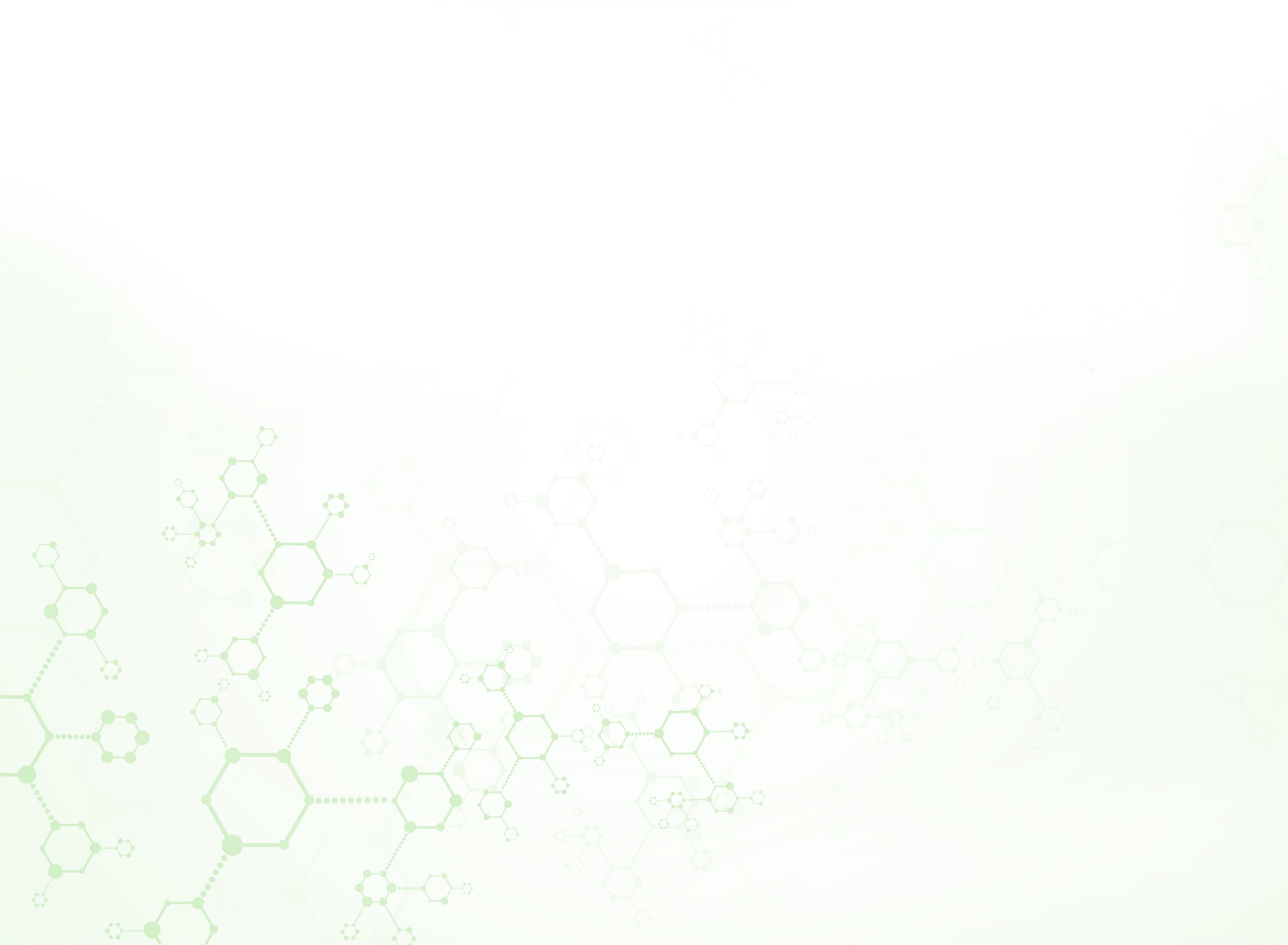 Численность прикрепленного населения
Основные показатели работы
ДГП № 99 
Филиал 1
ДГП № 99
Филиал 2
ДГП № 99 
Филиал 4
ДГП № 99
Гл. здание
ДГП № 99 
Филиал 3
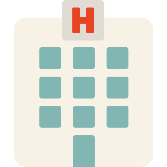 397 посещения 
в смену
410 
посещений 
в смену
328 посещений 
в смену
322 посещений 
в смену
323 посещения 
в смену
Мощность
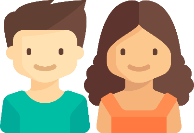 8183
человек
12481
человек
14415
человек
11957человек
7662
человек
Прикрепленное население
54698
человек
районМарфино

7662 ребенка
(-3,9%) за год
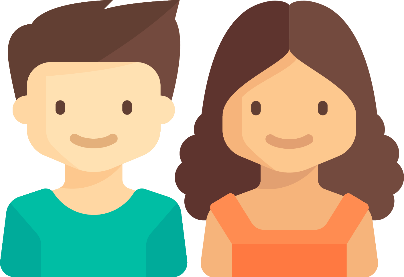 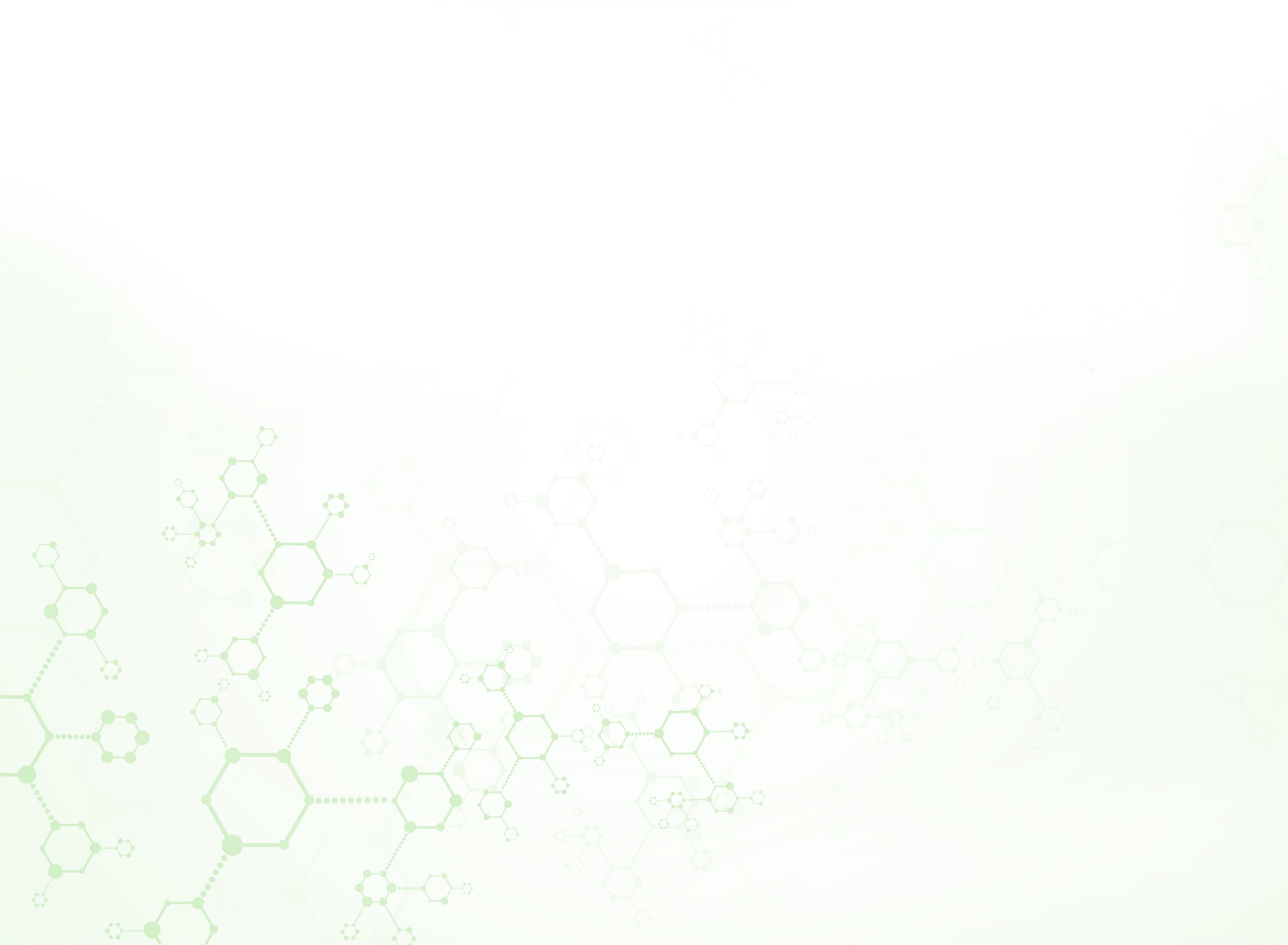 Доступность медицинской помощи в 2023 году  
в ГБУЗ «ДГП № 99 ДЗМ»находилась на стабильно высоком уровне
99,1%
средняя доступность специалистов 
II уровня в 2023 году
Педиатры
Специалисты
I уровня
98,9%
средняя доступность педиатры 
в 2023 году
Специалисты
II уровня
98,6%
нормативный 
показатель 
доступности
98,9%
средняя доступность специалистов 
I уровня в 2023
 году
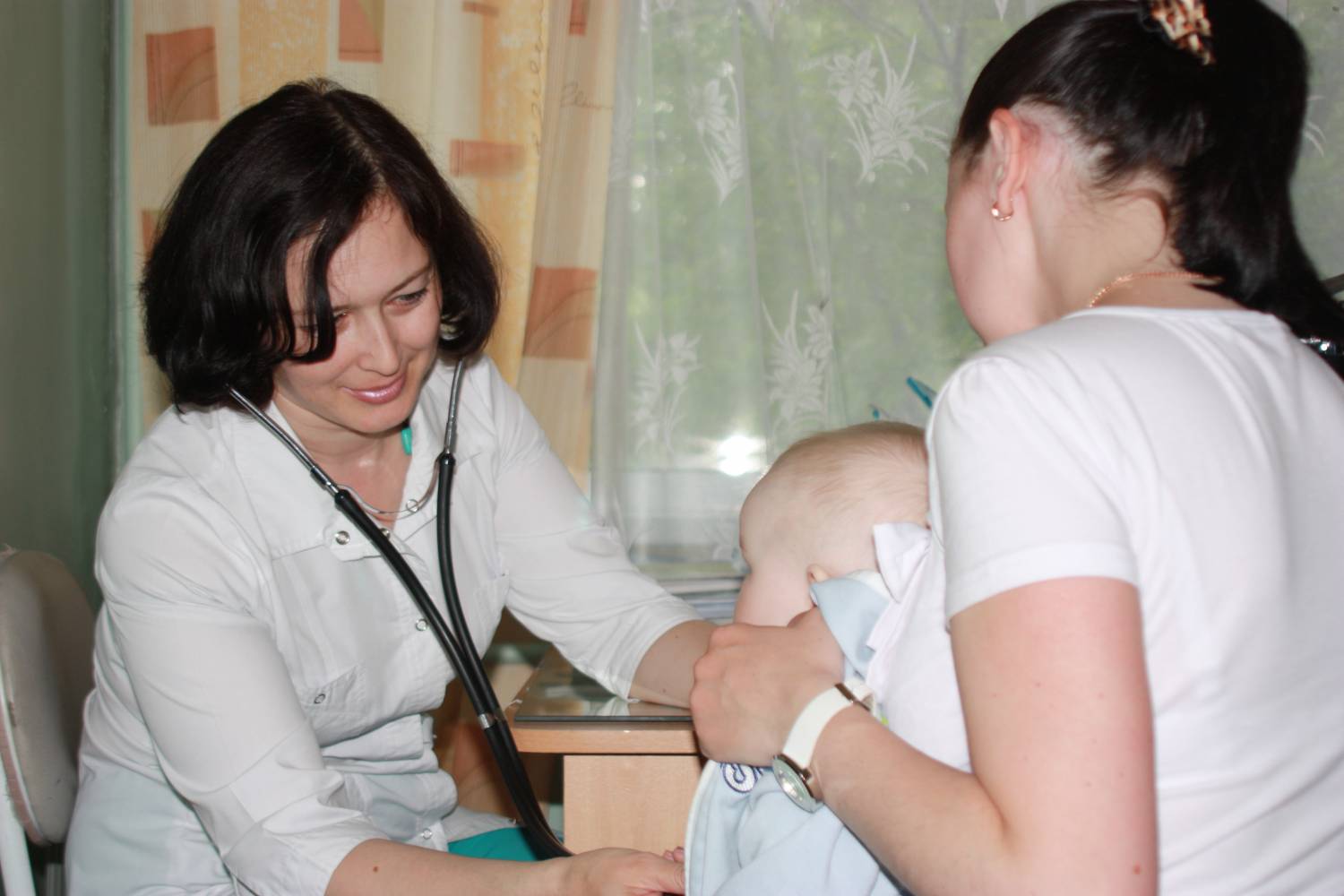 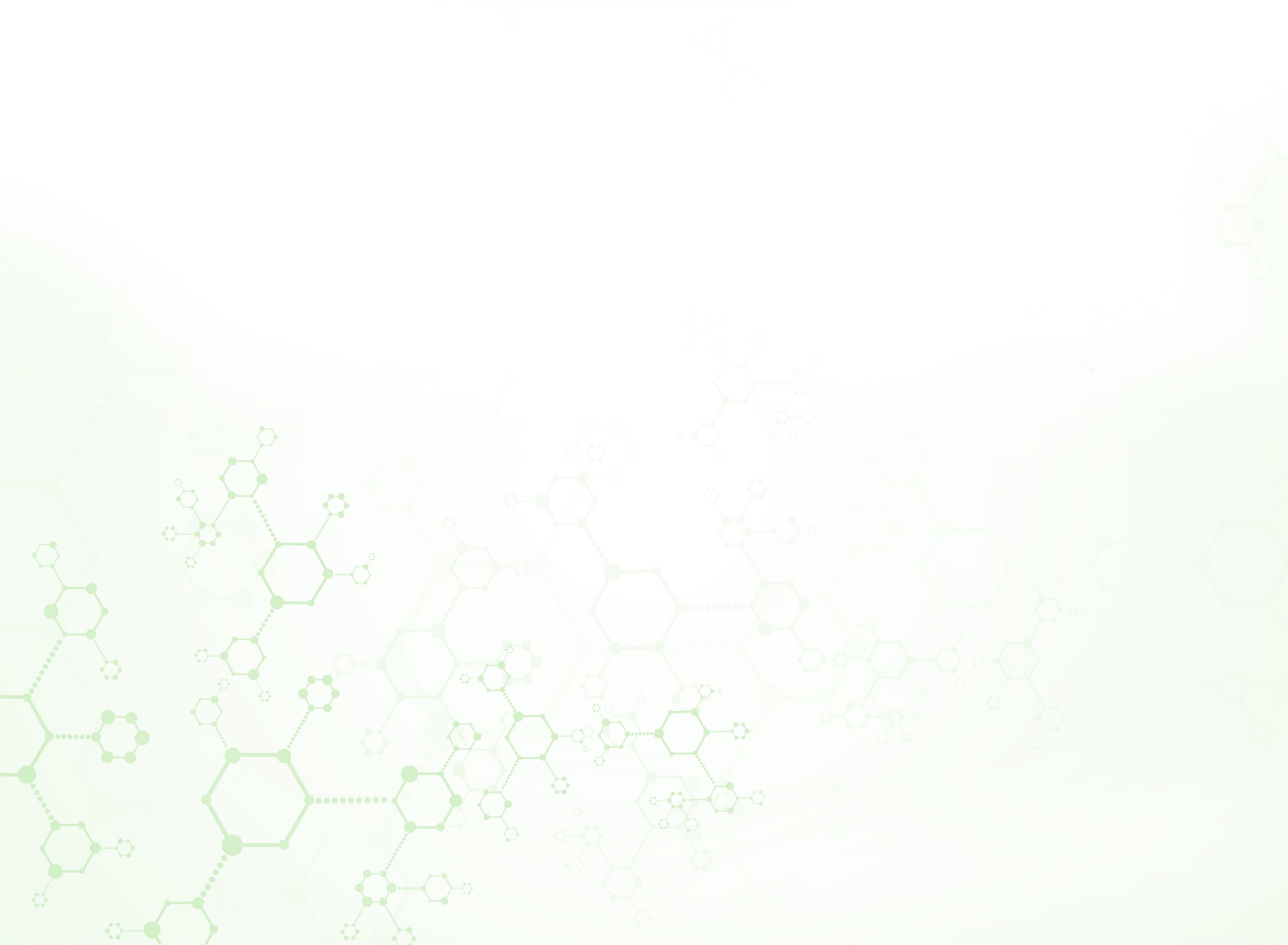 Посещения поликлиники в 2023 году в районе Марфино
121126
посещений в 2023 году
Профилактические приемы
Приемы по заболеванию
Первичное в поликлинике
повторное в поликлинике
* на дому в рамках патронажа
врачебные
* МО оказывает ОНСП взрослому населению
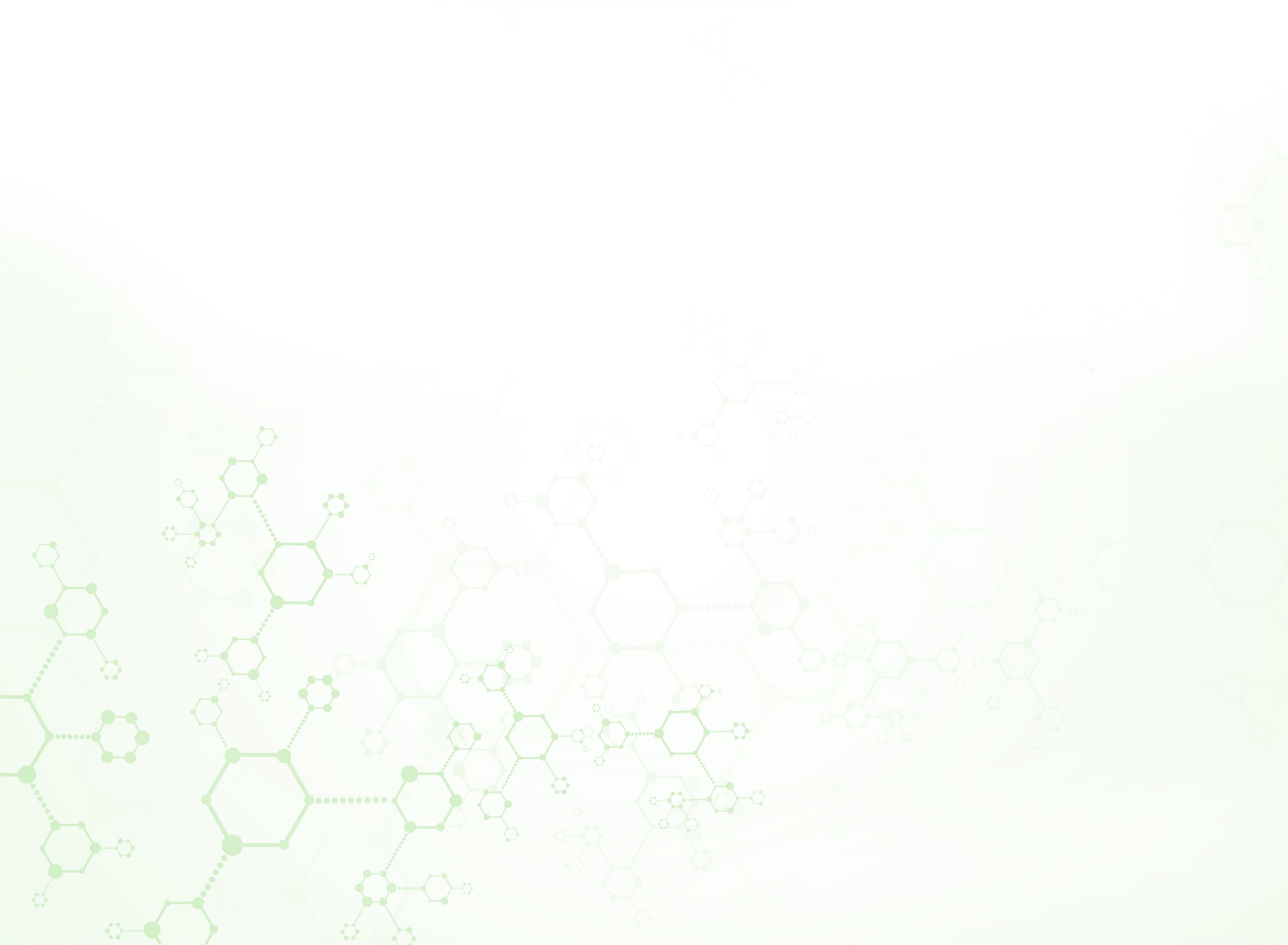 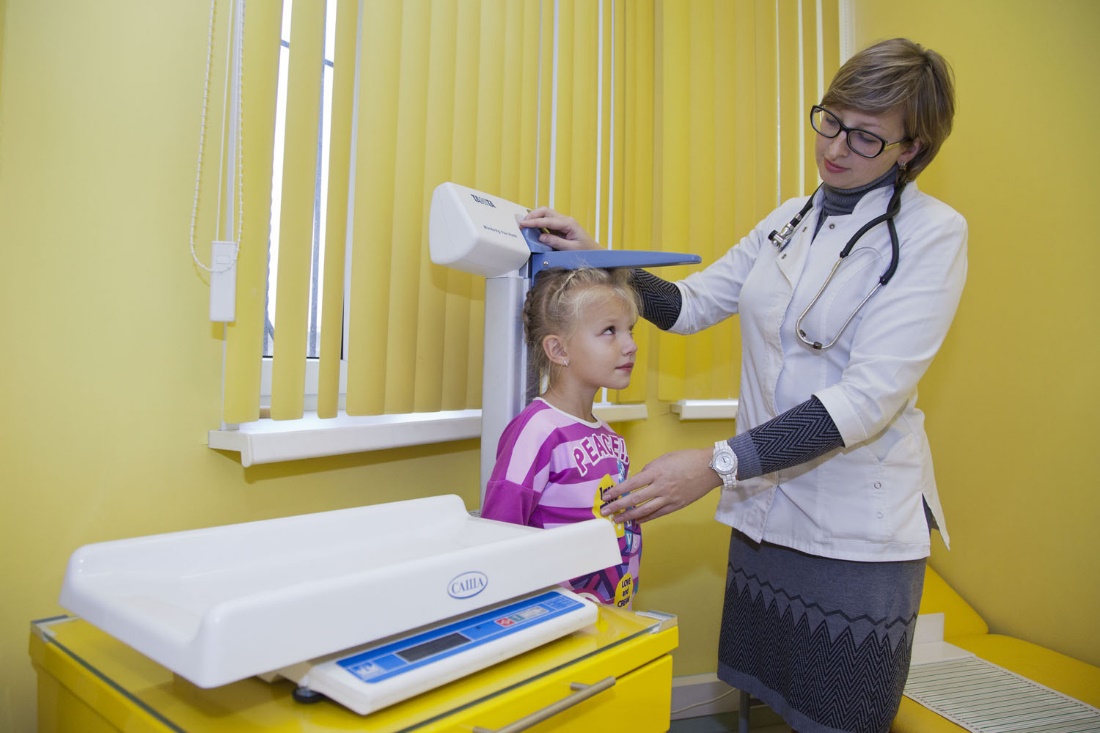 Дети-сироты, опекаемые
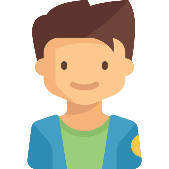 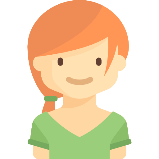 Прошли 
диспансеризацию
30чел., из них:
Включено в план проведения диспансеризации 
на текущий год с учетом возрастной категории
30чел. , из них:
Итоги диспансеризации I, II, III, IV, V групп здоровья
Профилактические осмотры
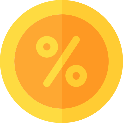 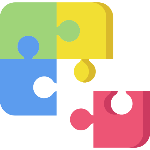 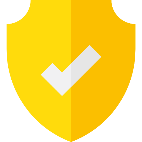 План
Факт выполнения
Доля выполнения
Прохождение несовершеннолетними медицинских осмотров
7662
100 %
7662
Итоги профилактических осмотров
Итоги профилактических осмотров по группам здоровья
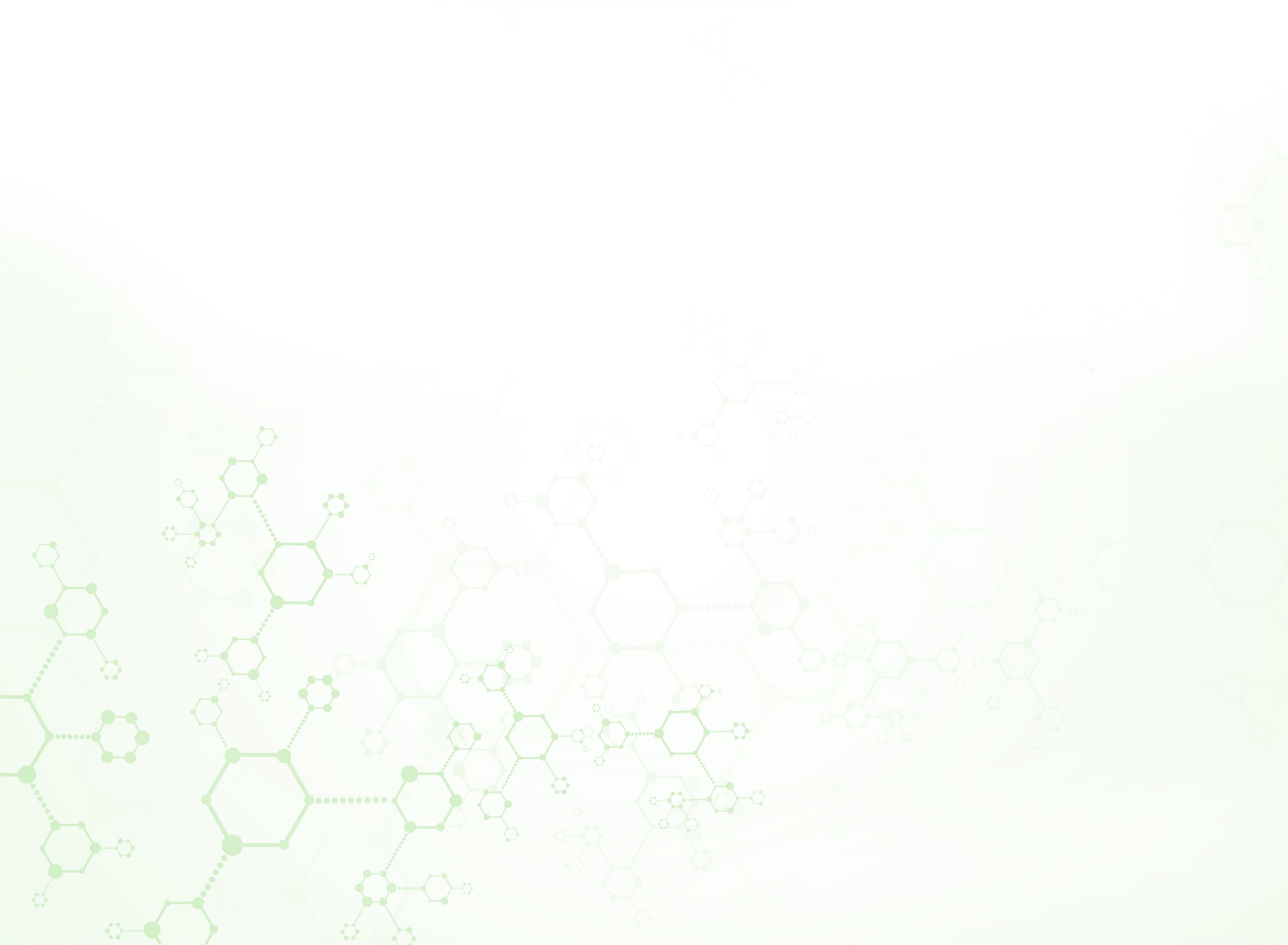 Прививочная работа: гепатит, корь, краснуха, дифтерия
Вакцинация против гепатита В 
Вакцинация против гепатита А
Ревакцинация против гепатита А
Вакцинация против кори
Ревакцинация против кори
Вакцинация против краснухи
Ревакцинация против краснухи
Вакцинация против дифтерии
Ревакцинация против дифтерии
Вакцинация против паротита
Вакцинация против столбняка
Вакцинация против коклюшаВакцинация против пневмококковой инфекцииРевакцинация против пневмококковой инфекции
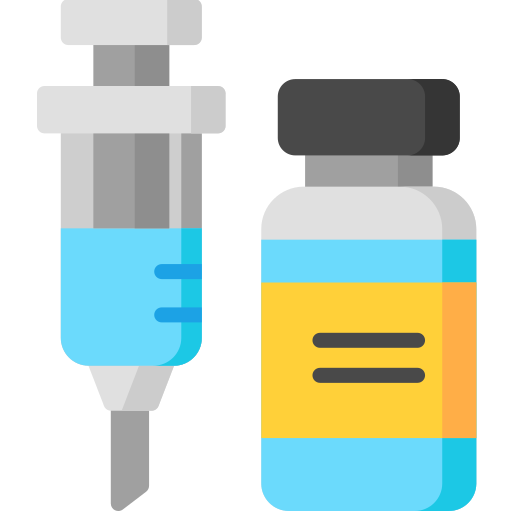 Все планы по вакцинации на 2023 год выполнены на
99,8%
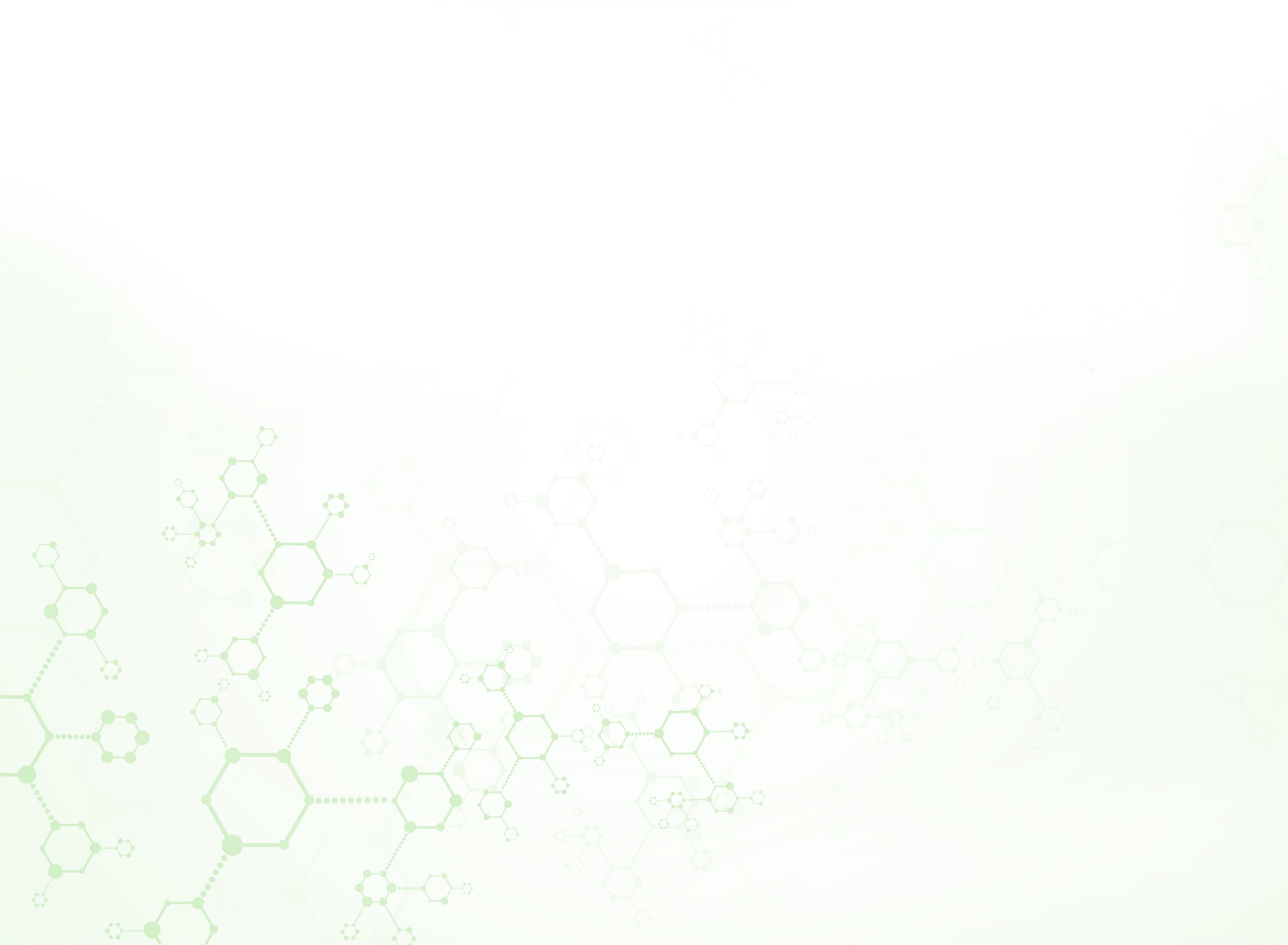 Показатели заболеваемости 0 - 14 лет
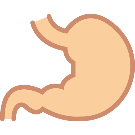 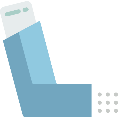 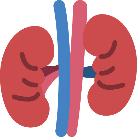 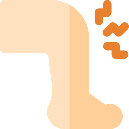 Болезни костно-мышечной системы
Болезни мочеполовой системы
Болезни органов дыхания
Болезни органов пищеварения
Болезни глаза и его придаточного аппарата
7252
7119
1033
591
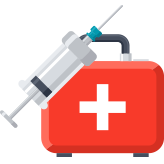 1007
584
361
355
359
352
2022 год
2023 год
2022 год
2023 год
2022 год
2023 год
2022 год
2023 год
2022 год
2023 год
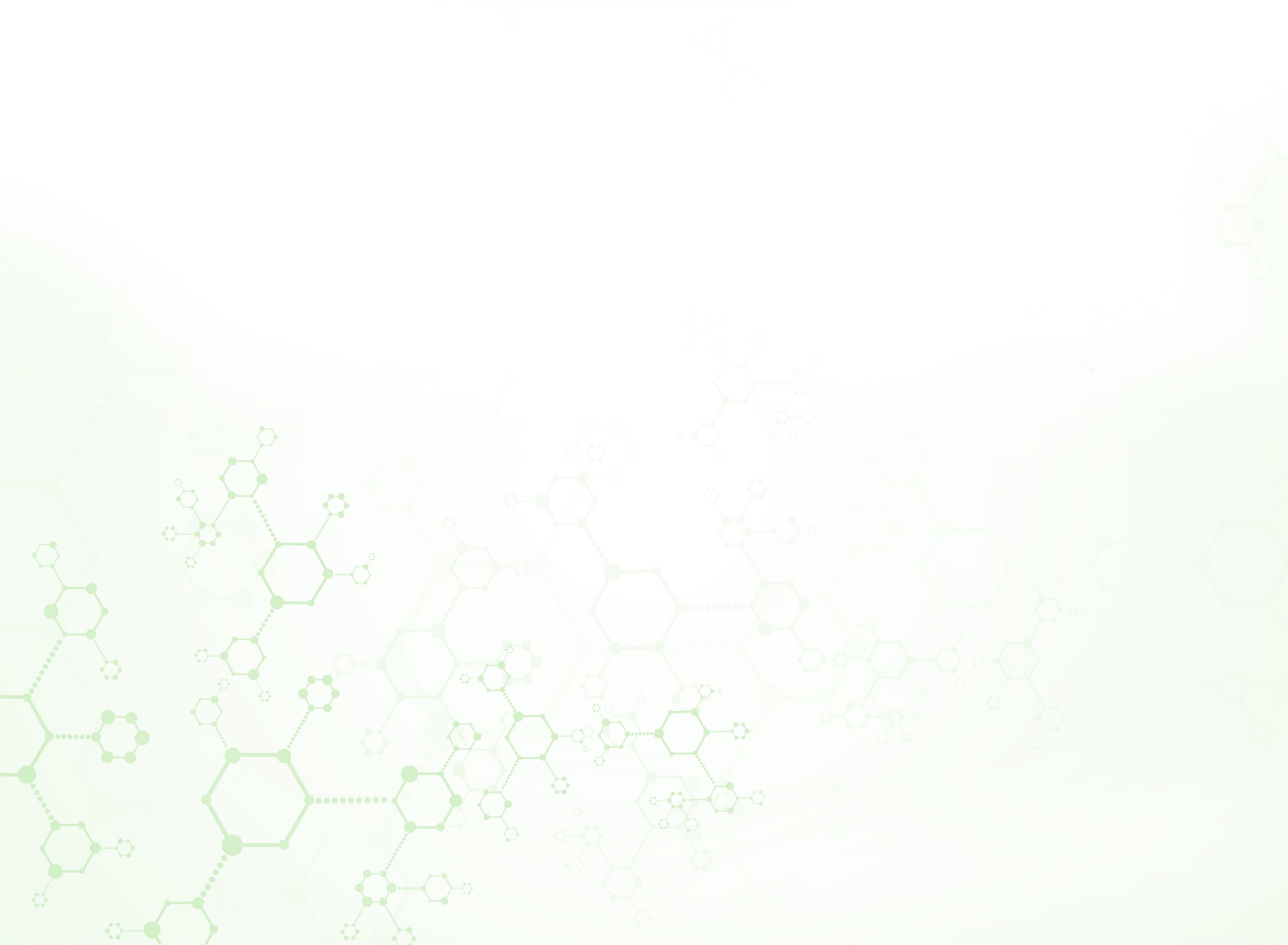 Показатели заболеваемости 15-17 лет
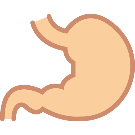 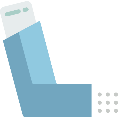 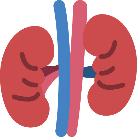 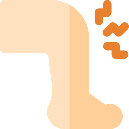 Болезни костно-мышечной системы
Болезни мочеполовой системы
Болезни органов дыхания
Болезни органов пищеварения
Болезни глаза и его придаточного аппарата
354
349
165
163
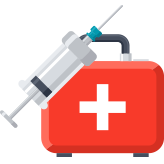 122
120
65
67
63
64
2023 год
2022 год
2022 год
2023 год
2022 год
2023 год
2022 год
2023 год
2022 год
2023 год
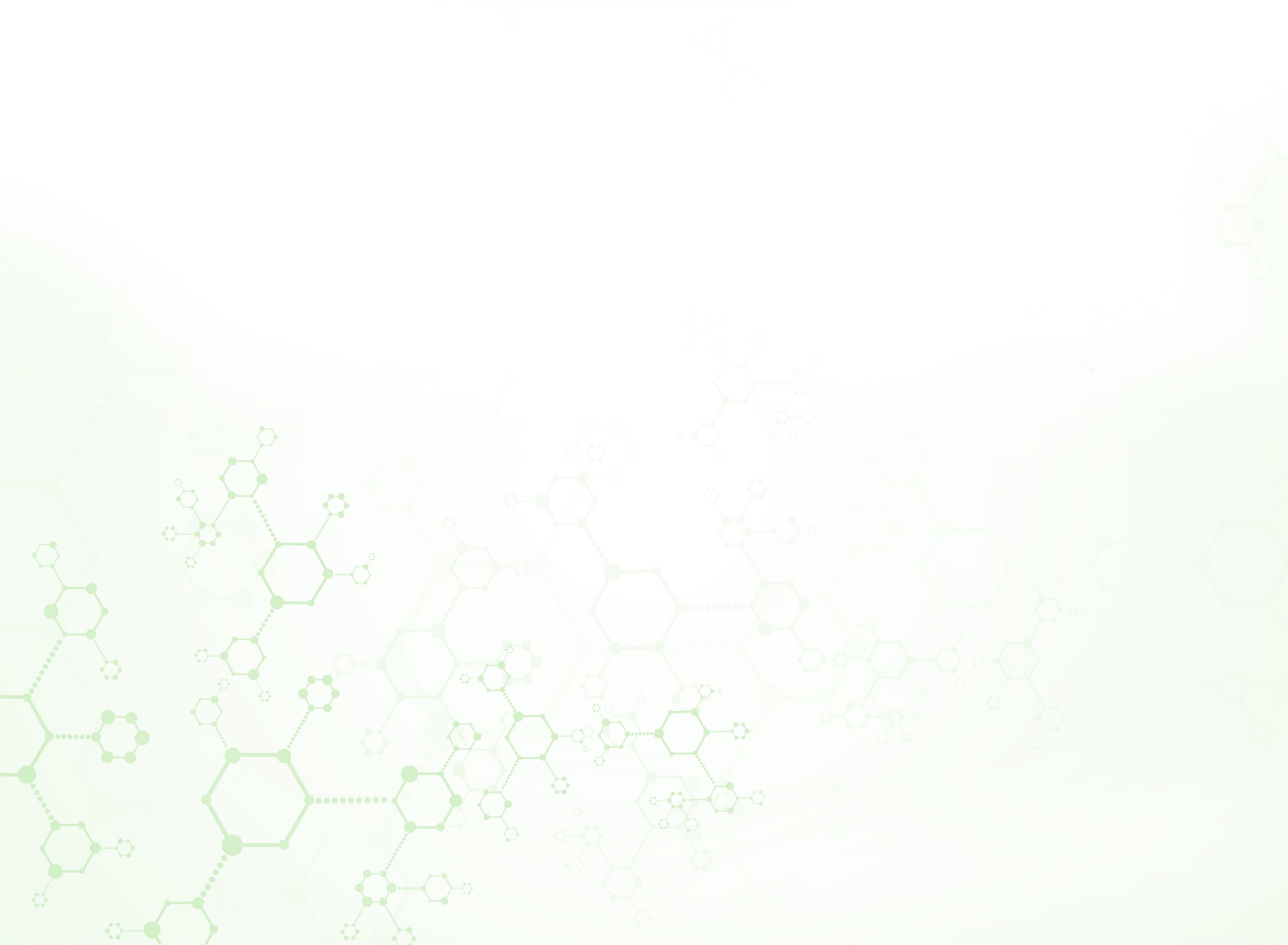 Повышение комфорта пребывания в поликлинике
С целью исключения неудобств для пациентов:
Нахождения больных в одной зоне со здоровыми
Нехватки посадочных мест для ожидания
Отсутствия информации о движении очереди на прием
Отсутствия контроля за состоянием здоровья пациентов, находящихся в очереди, со стороны медицинского персонала
Организованы зоны комфортного ожидания приема дежурного врача
Положительный эффект от организации зон комфортного ожидания:
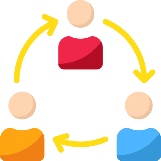 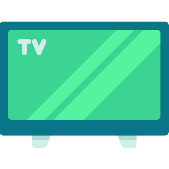 Разделение потоков здоровых 
и болеющих пациентов
Информирование пациентов о движении «живой» очереди через информационное табло
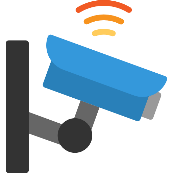 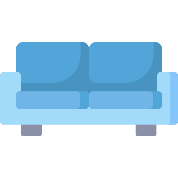 Создание достаточного количества посадочных мест для ожидания приема
Визуальный контроль пациентов, 
находящихся в очереди
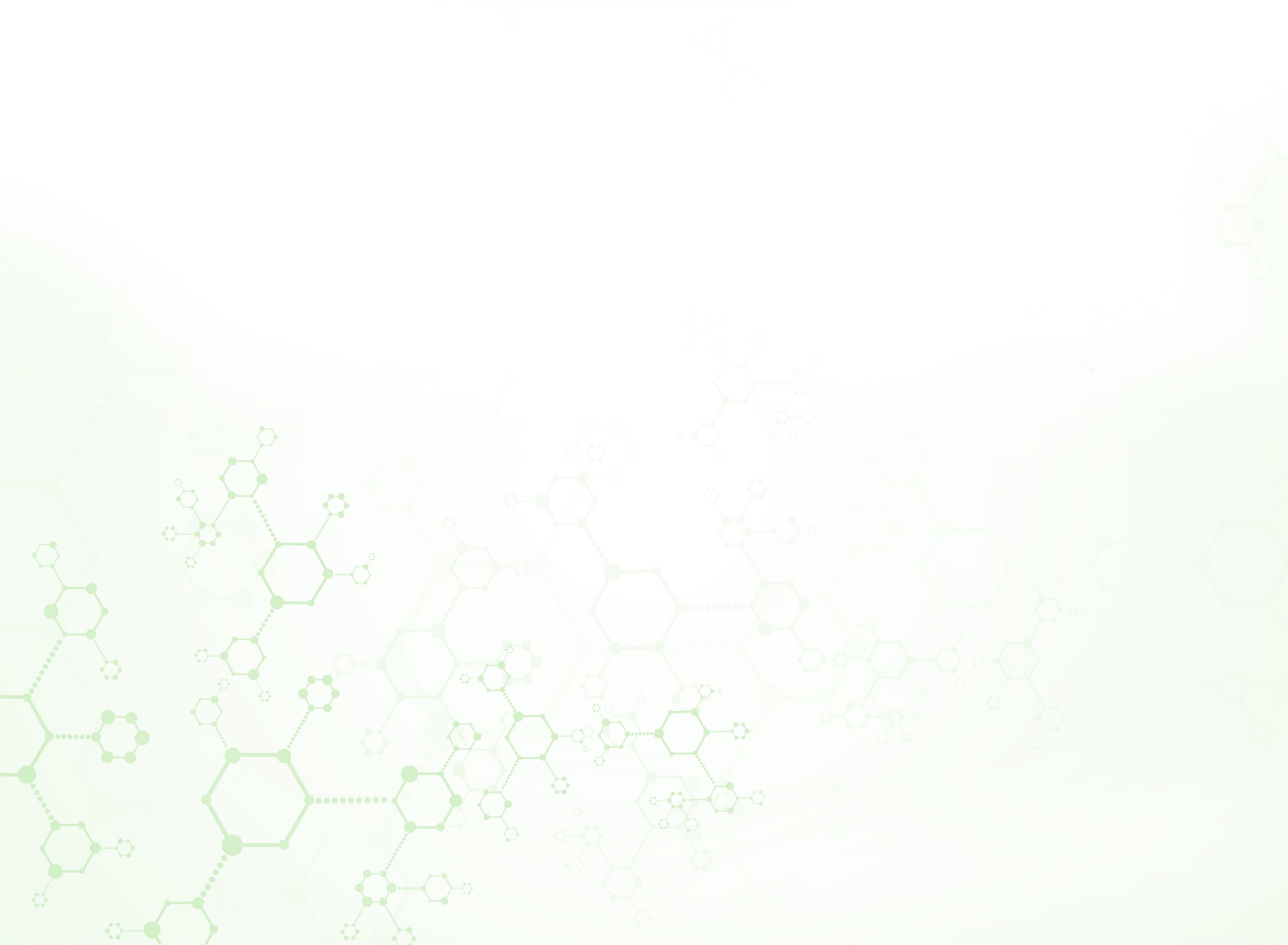 Работа по рассмотрению обращений граждан
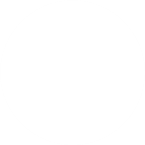 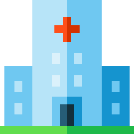 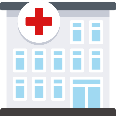 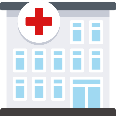 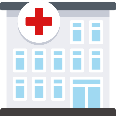 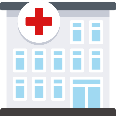 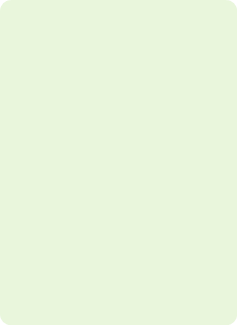 ДГП №99
Гл. здание
ДГП № 99 
Филиал 1
ДГП № 99 
Филиал 2
ДГП № 99
Филиал 3
ДГП № 99
Филиал 4
ДГП № 99
Филиал 3
13
184
52
192
96
170
Число обращений 
за 2023 год
Всего 694 обращений
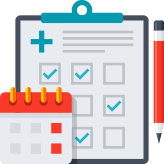 Все обращения пациентов рассматриваются в индивидуальном порядке
В случае негативного содержания обращения, специалисты поликлиники вступают в диалог с пациентом и детализируют проблему для ее решения
Изучаются предложения граждан по улучшению работы поликлиники, руководство использует обратную связь от пациентов для совершенствования оказания медицинской помощиВсего поступивших обращений 694 из них 96 жалобы, 598 обращений справочного характера и благодарности
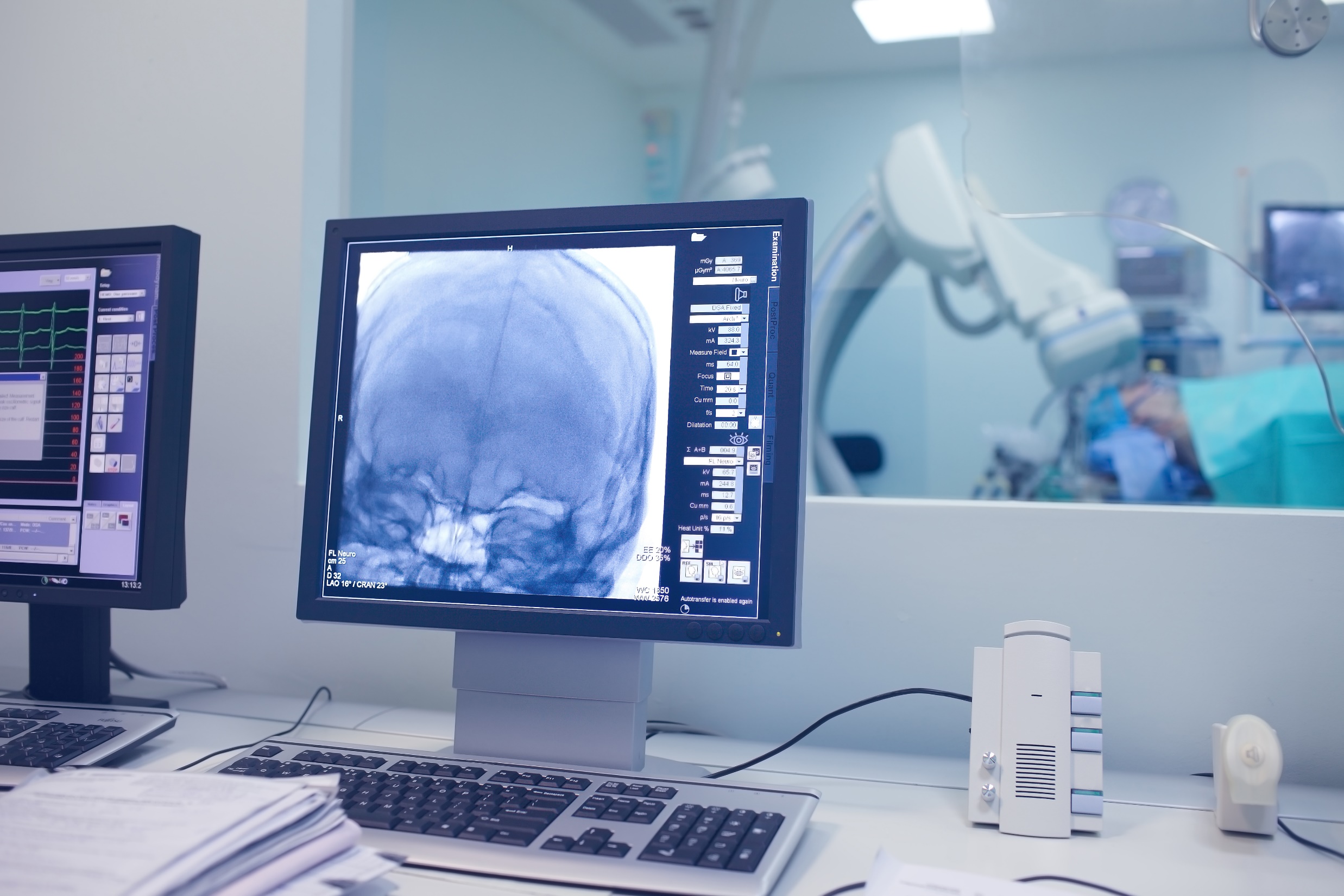 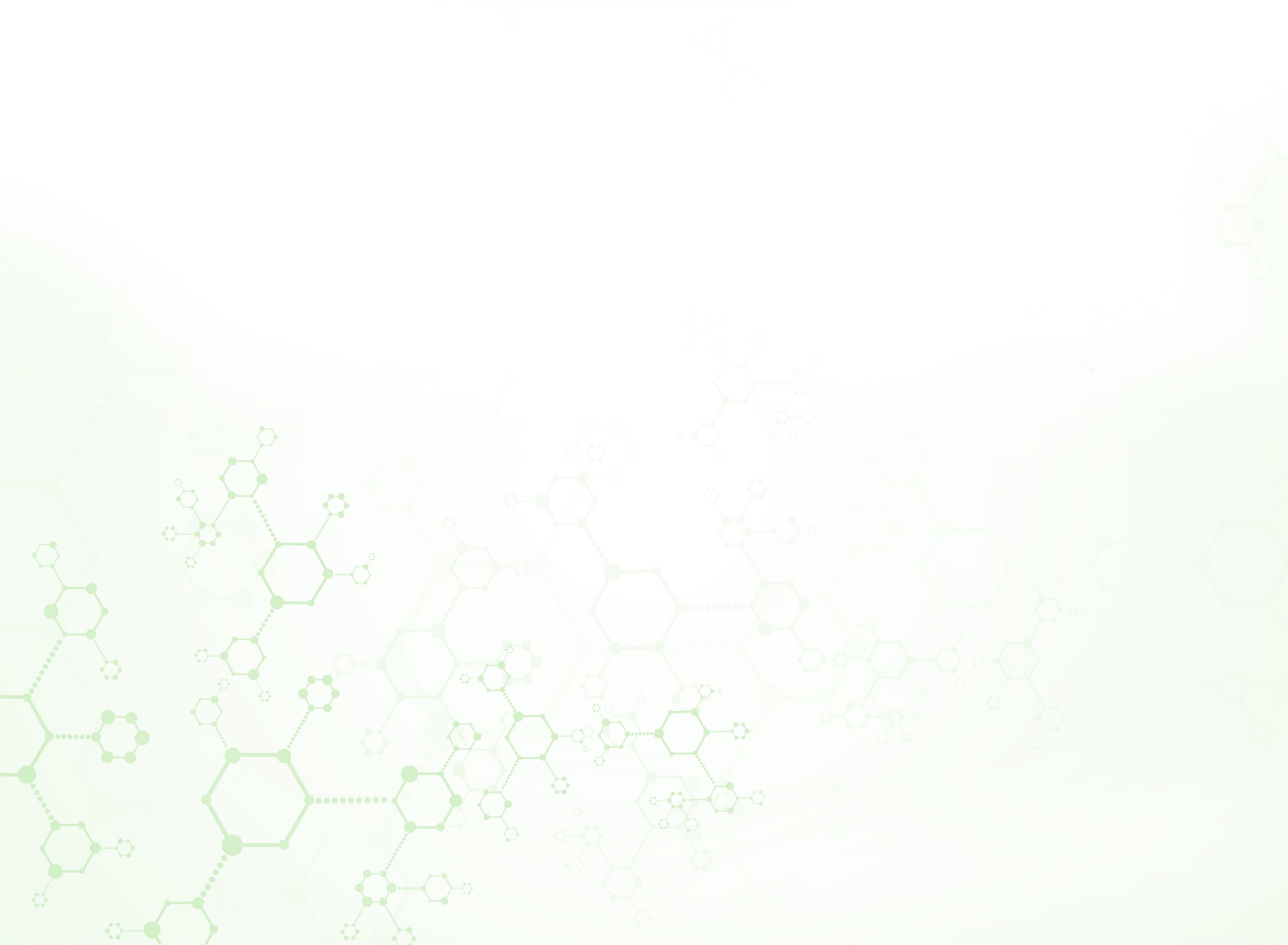 Оборудование филиала № 4
Обособленное структурное подразделение располагает следующим диагностическим оборудованием:
Ларингоскоп для экстренной медицины ЛЭМ-02/ВО -1, универсальный ЛЭМ-02/ВО -1, Ларингоскопы для интубации Ларингоскопический набор 
Комплект шин транспортных лестничных КШТЛ-МП-01
Камертон градуированный KaWe
Налобный осветитель с аккумулятором Н-800
Набор пробных очковых линз средний "АРМЕД" с оправой на 232 линзы
Дефибриллятор-монитор  ДКИ-Н-10 "АКСИОН"
Аппарат магнитотерапевтический низкочастотный программируемый с режимом сканирования Градиент-4М
Анализатор иммуноферментных реакций АИФР-01 УНИПЛАН
Галоингалятор ГИСА-01
Аппарат для искуственной вентиляции легких с ручным приводом АДР-1200
Аспиратор-ирригатор АИ-01-"АКСИ"
Прибор портативный для электро-радиохирургии "Сургитрон"
Индикатор внутриглазного давления ИГД-03 ПРА
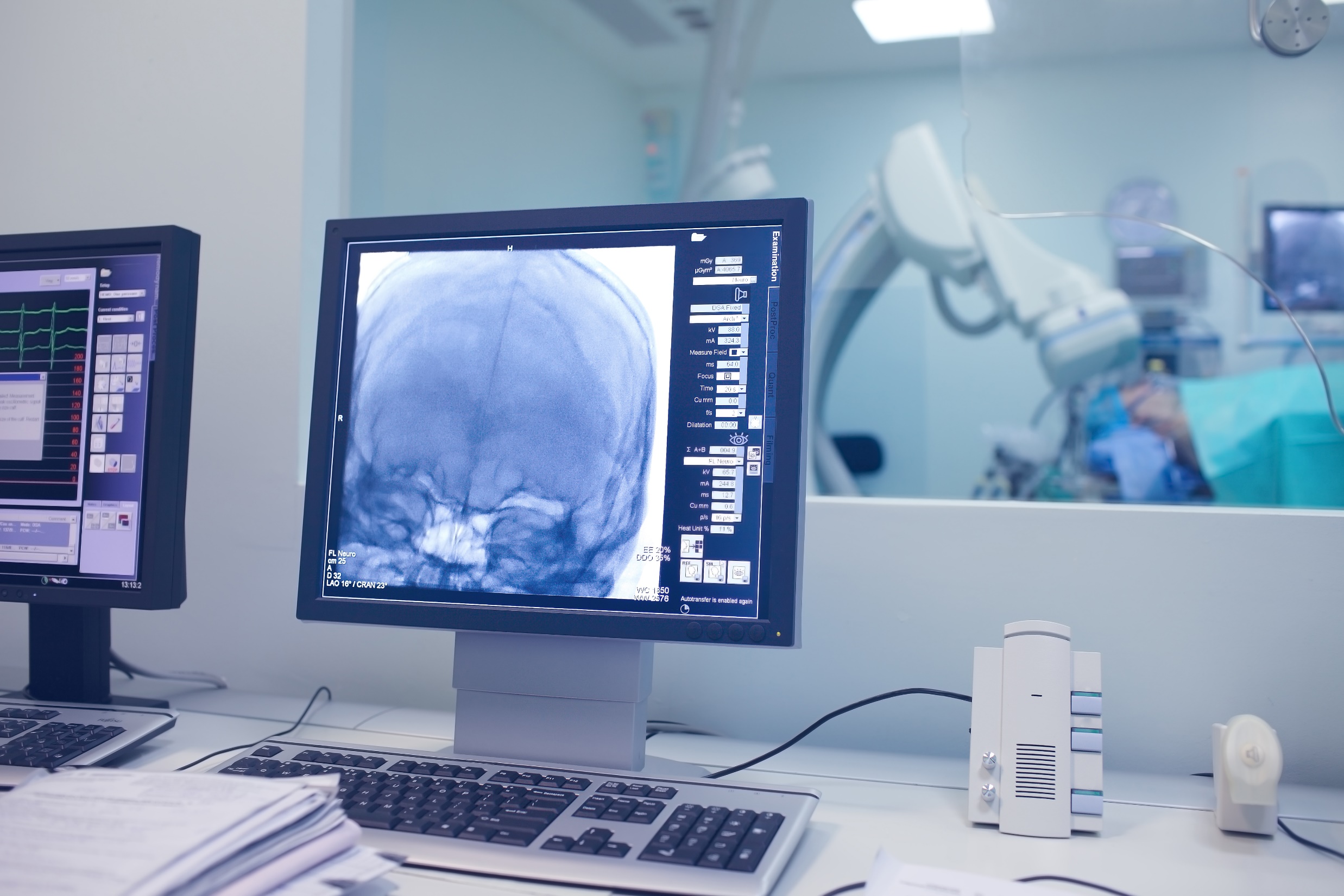 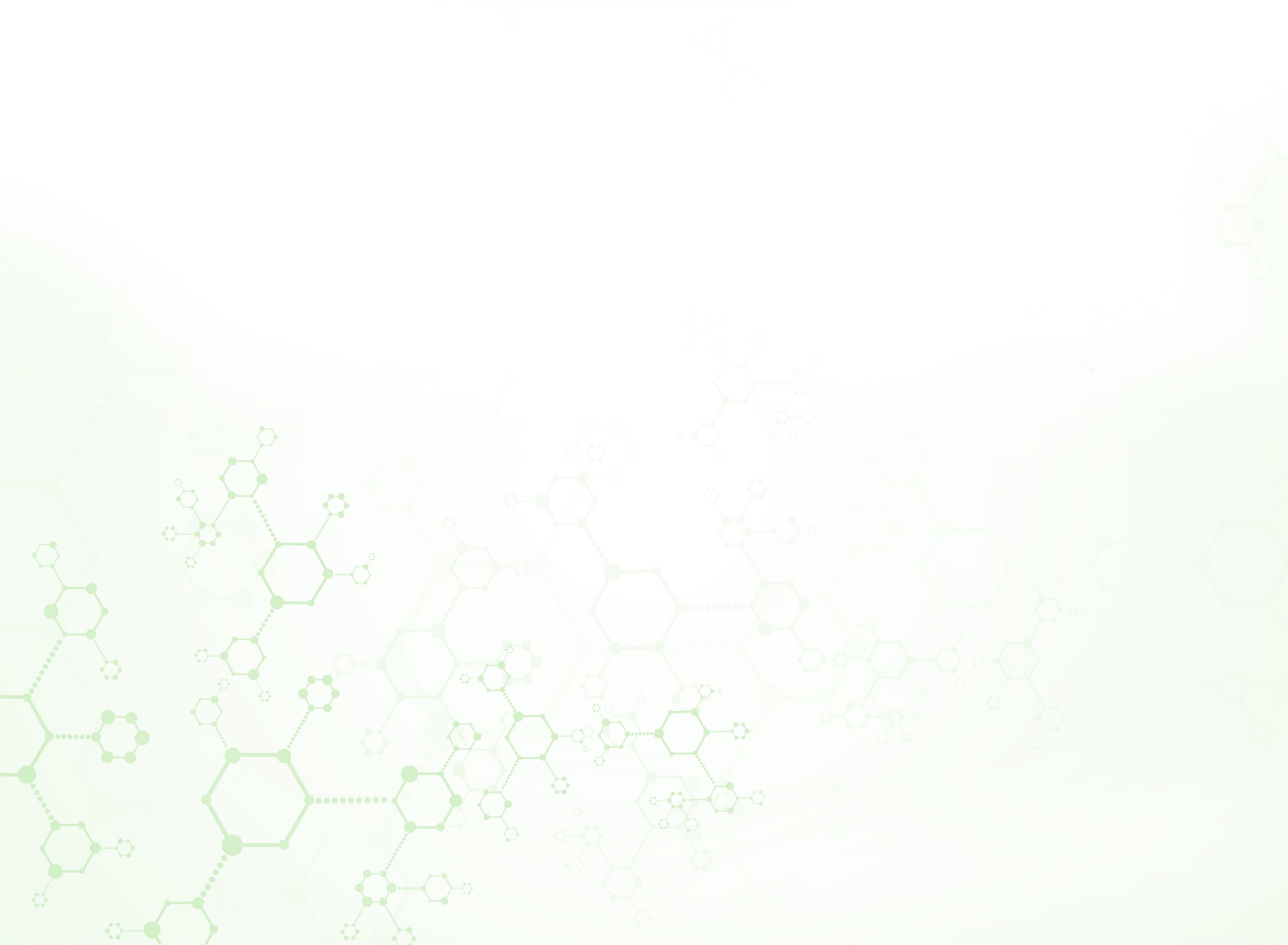 Оборудование филиала № 4
Автоматический статический, периметр-периграф "Периграф Периком"
Аппарат  с приставками для магнитотерапии и фотостимуляции и для лечения спазма аккомодации, амблиопии, тренировка конвергенции Аппарат "АМО-АТОС" с приставкой АМБЛИО-1"
Бинокулярная лупа SuperVu Galilean
Офтальмоскоп KaWe Piccolight E56
Аппарат лазерный для диагностики и восстановления бинокулярного зрения ФОРБИС
Осветитель таблиц для исследования остроты зрения ОТИЗ-40-01
Офтальмоскоп  налобный бинокулярный с поясной аккумуляторной батареей BIO
Набор диагностических линз офтальмологических асферических V15LC, V30LC
Бесконтактные линзы различной   диоптрийности, высокодиоптрийные асферические линзы для исследования сред глаза
Набор пробных очковых линз и призм средний НС-277-01
Портативный ультразвуковой синускоп  АНГИОДИН-Эхо/П
Комплекс аппаратно-программный электроэнцефалографический Мицар-ЭЭГ-202
Комплекс аппаратно-программный реографический "Мицар-РЕО"
Аппарат для пневмомассажа барабанной перепонки "АПМУ-"КОМПРЕССОР"
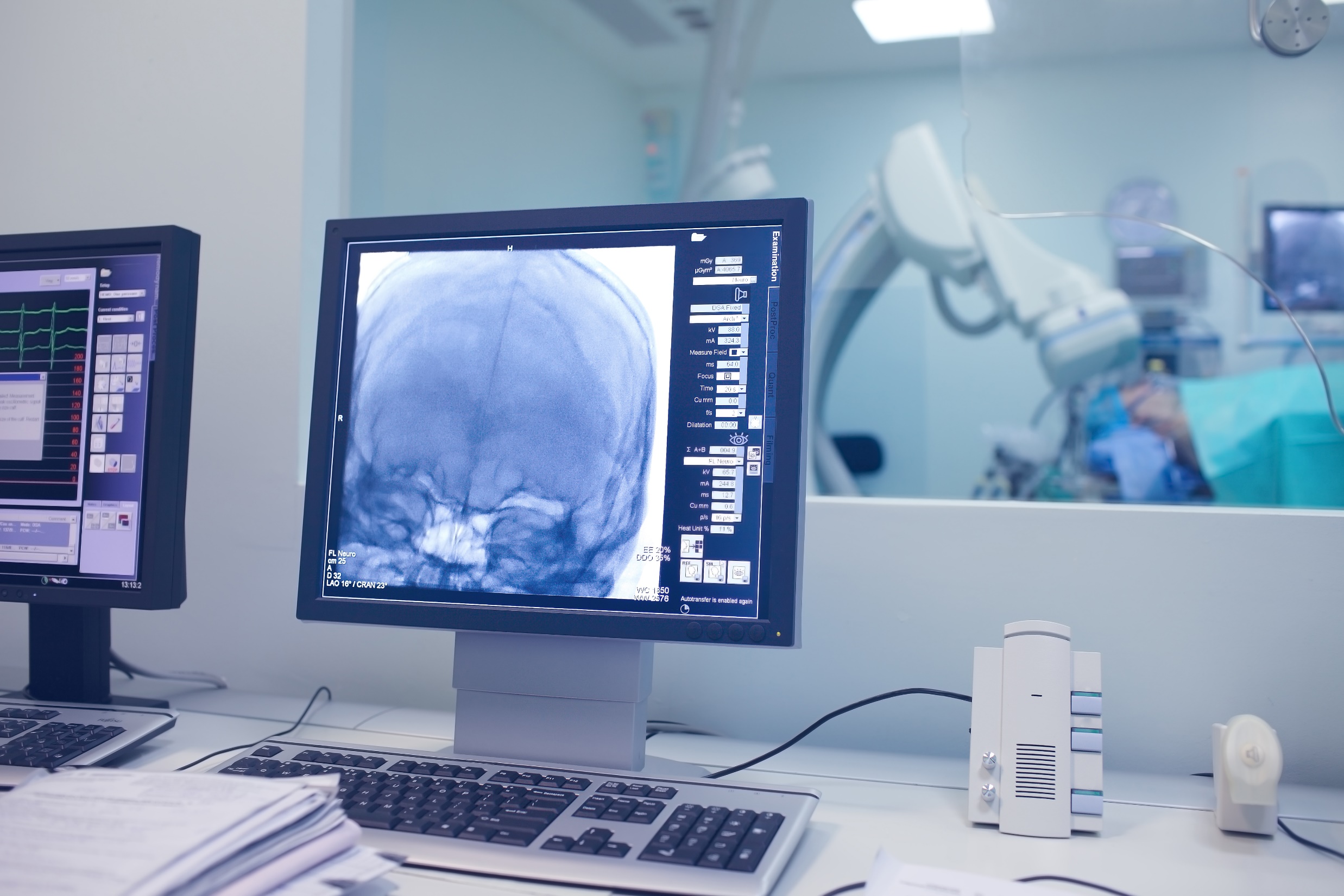 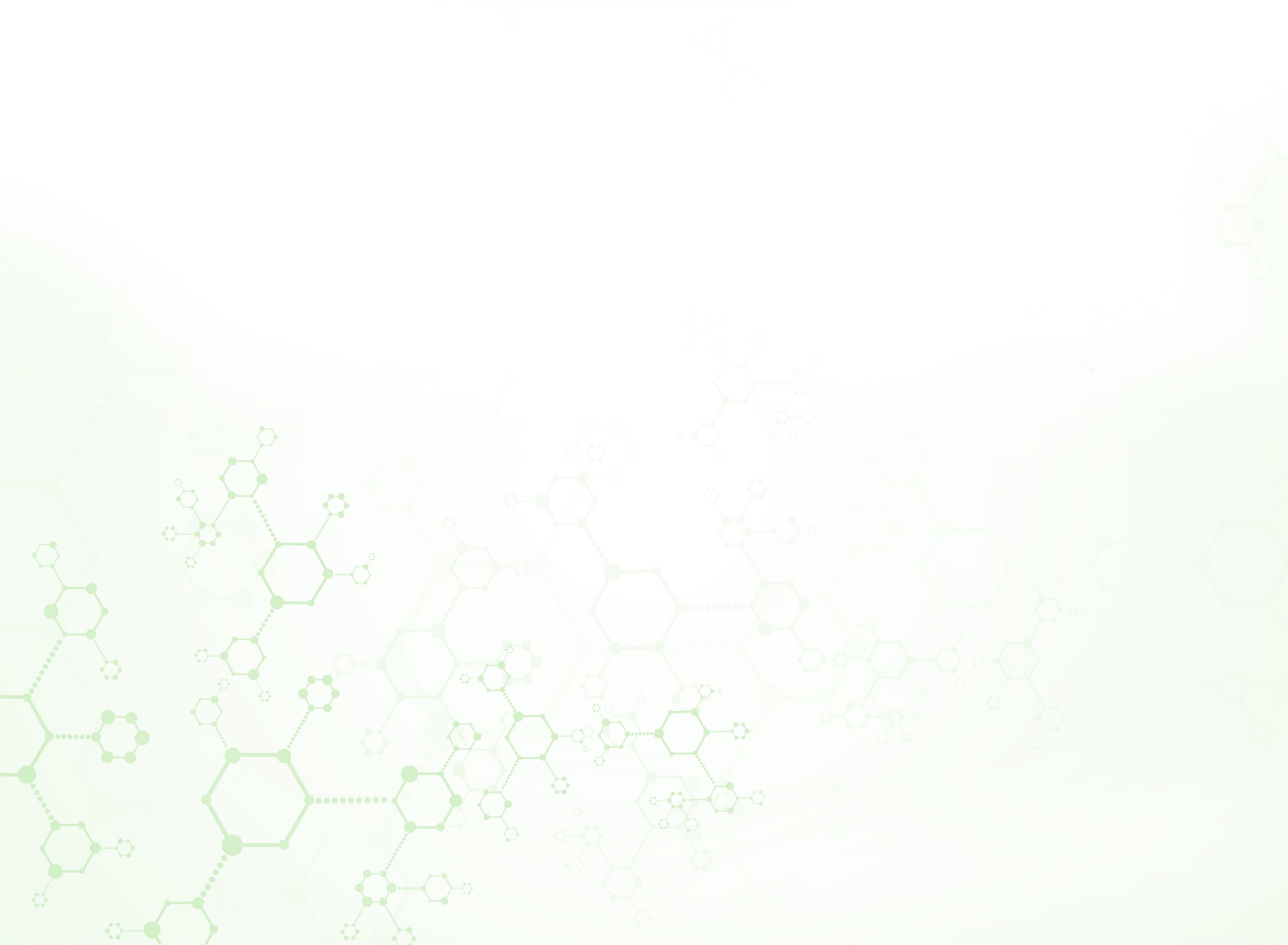 Оборудование филиала № 4
Аудиометр автоматизированный (поликлинический) АА-02
Аппарат для ДМВ терапии ДМВ-02 "Солнышко"
Аппарат для лечения токами надтональной частоты Ультратон-ЭМА-Н
Ингалятор ультразвуковой "Муссон-2"
Облучатель УФ - коротковолновый для одиночных локализованных облучений переносной БОП-01/27-НанЭМА
Аппарат электросонной терапии и центральной электроанальгезии Магнон-СЛИП
Аппарат для дарсонвализации «Искра-1»
Аппарат для механотерапии с ЧСС "Орторент" модель "МОТО" с ЧСС
Весы медицинские напольные Твес ВМЭН-150-50/100-Д3,  Весы для новорожденных В1-15-«САША»
Аппарат хирургический фотодинамического и гипертермического режимов воздействия, программируемый ЛАХТА-МИЛОН
Аппарат вибромассажа для применения в урологии и гинекологии АВИМ-1
Компьютерный спирометр пневмотахометрического типа с повышенной точностью измерений с калибровочным шприцем «Спиро-Спектр"
Сканер ультразвуковой для носовых пазух (эхосинускоп) Комплексмед 4.3
Аспиратор-ирригатор для любых эндовидеохирургических вмешательств АИ-2-01 ЭФА
Глюкометр Сателлит Экспресс
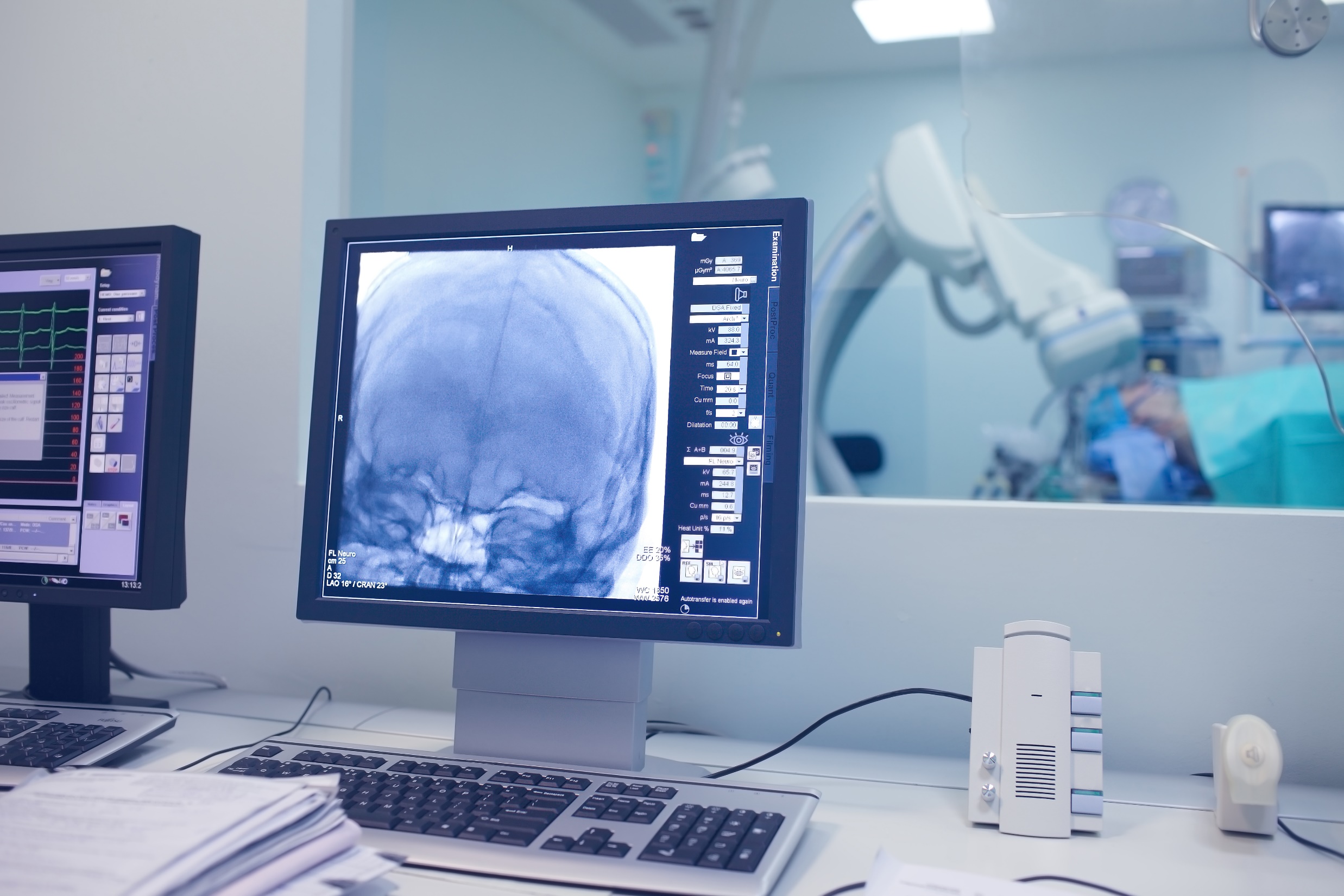 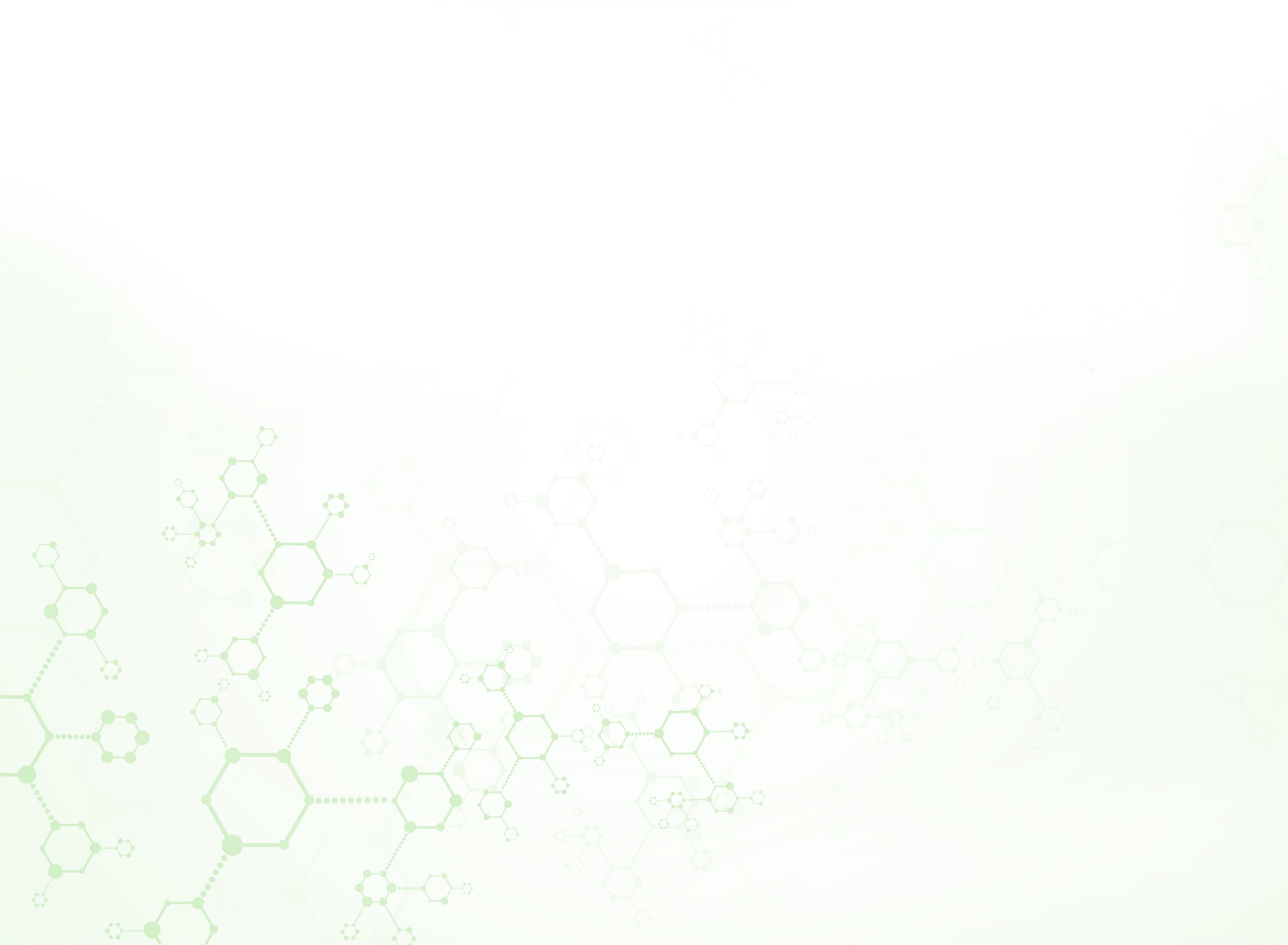 Оборудование филиала № 4
Аппарат ультразвуковой терапии УЗТ-1.3.01
Аппарат для высокочастотной магнитотерапии ВЧ-МАГНИТ
Аппарат для СМВ терапии импульсный СМВи - 200 - Мед ТеКо
Аппарат для высокочастотной магнитотерапии ВЧ-МАГНИТ - Мед ТеКо
Облучатель на штативе ОРКш-Мед ТеКо
Ванна ультразвуковая ВУ-12-«Я-ФП»-01
Камера для стерильных инструментов КБ-02-Я-ФП
Ото/офтальмоскоп Ri-scope L1
Отоскоп Ri-scope L3
Набор таблиц
Альбом таблиц
Очки рентгенозащитные
Аппарат для флюктуаризации АСБ-2М
Биохимический анализатор с принтером АБхФк-02-"НПП-ТМ"
Устройство для лечебного воздействия синусоидальными модулированными токами
Автолинзметр (автоматический диоптриметр) HLM 7000 c принадлежностями
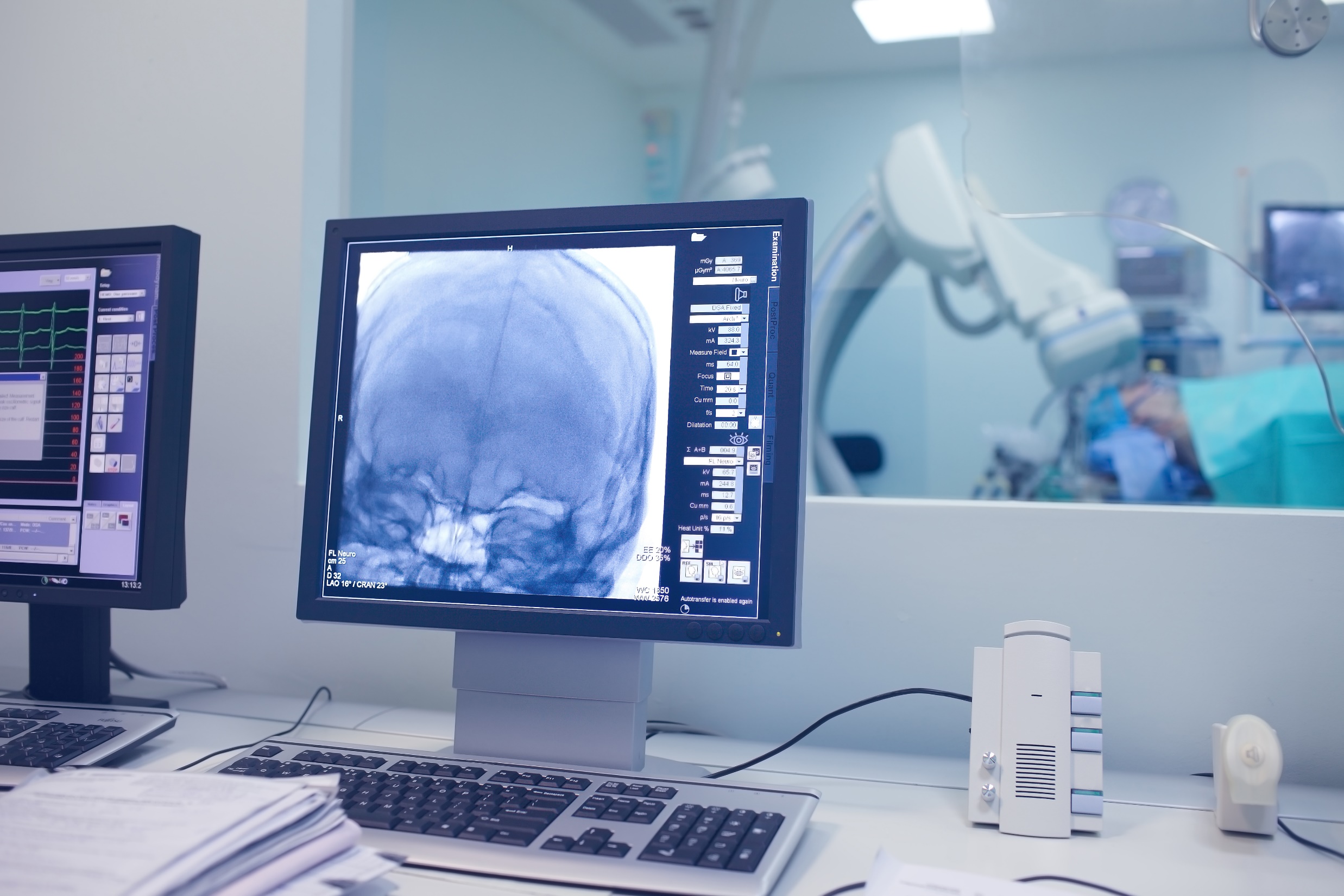 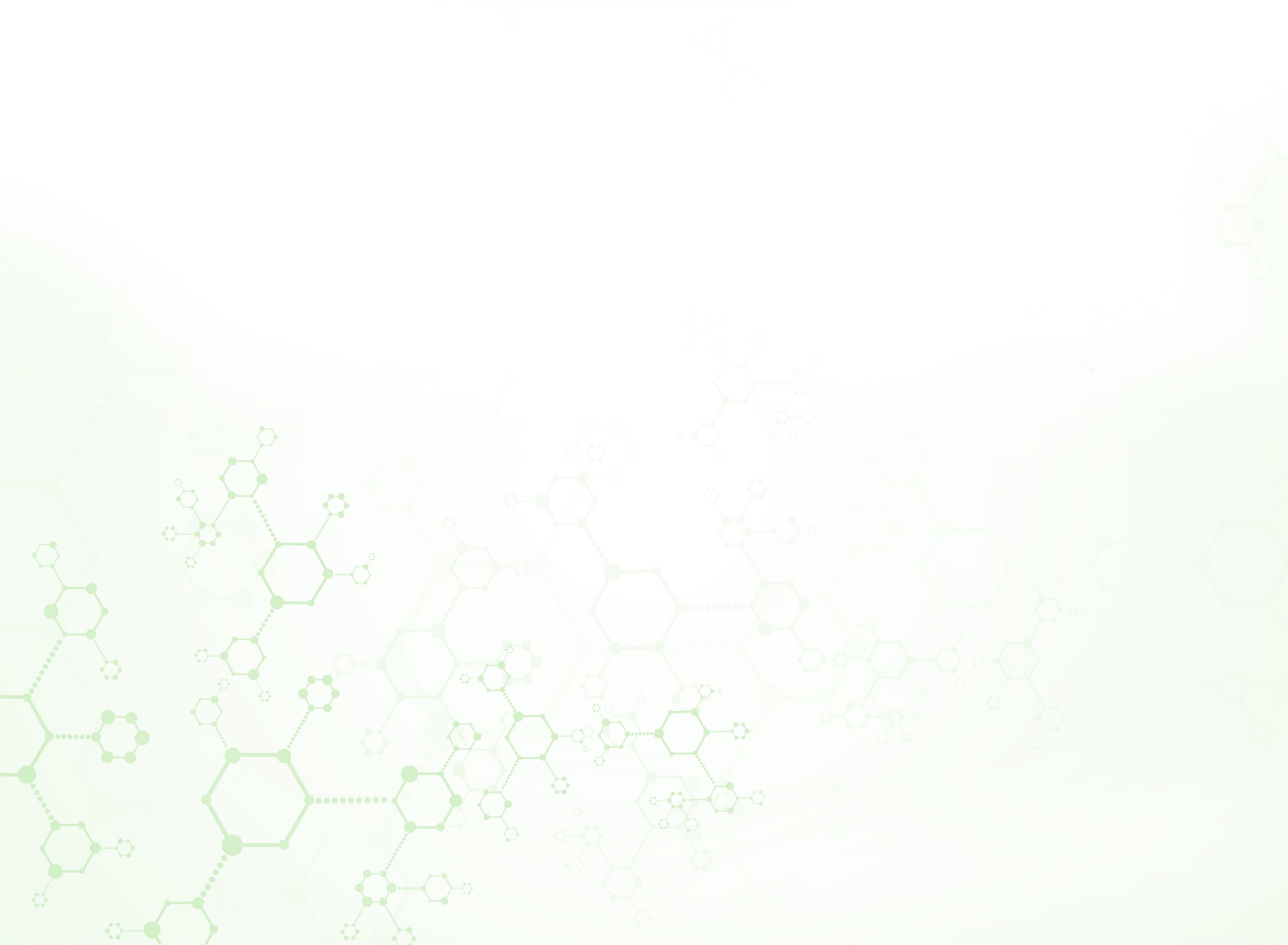 Оборудование филиала № 4
Ультразвуковой аппарат MySono U 6, "Samsung Medison"
Ультразвуковой сканер SA-R7-RUS, "Samsung Medison"
Установка отоларингологическая принадлежностями и креслом пациента MODULA с принадлежностями
Комплекс аппаратно-программный электрокардиографический для нагрузочных проб «Альтон-Тест»
Амбулаторная электрокардиографическая холтеровская система МАХАОН
Комплекс рентгеновский диагностический цифровой на два рабочих места "МЕДИКС-РЦ-"АМИКО"
Аппарат флюорографический цифровой  двухштативный со стойкой-подъёмником камеры рентгеновской цифровой и со стойкой-подъёмником моноблока «Флюоро-ПроГраф-РП» исп.2.
Весы напольные производственные с жидкокристаллическим дисплеем
Векорасширитель (левый, правый), Векорасширители для новорожденных
Векоподъемник (компл.)
Баллон для продувания ушей с запасными оливами
Установка рентгеновская стационарная конвейерного типа "Адани BV 6045"
Кресло функциональное для забора крови и терапевтических процедур, многофункциональное. Электрика, гидравлика. "19-PO300 «
Кровать детская с фиксированной высотой ложа. Матрас двухсекционный. Модель 19-FP653Комплекс суточного мониторирования ЭКГ и Ад с регистратором МД-01М Медиком-комби
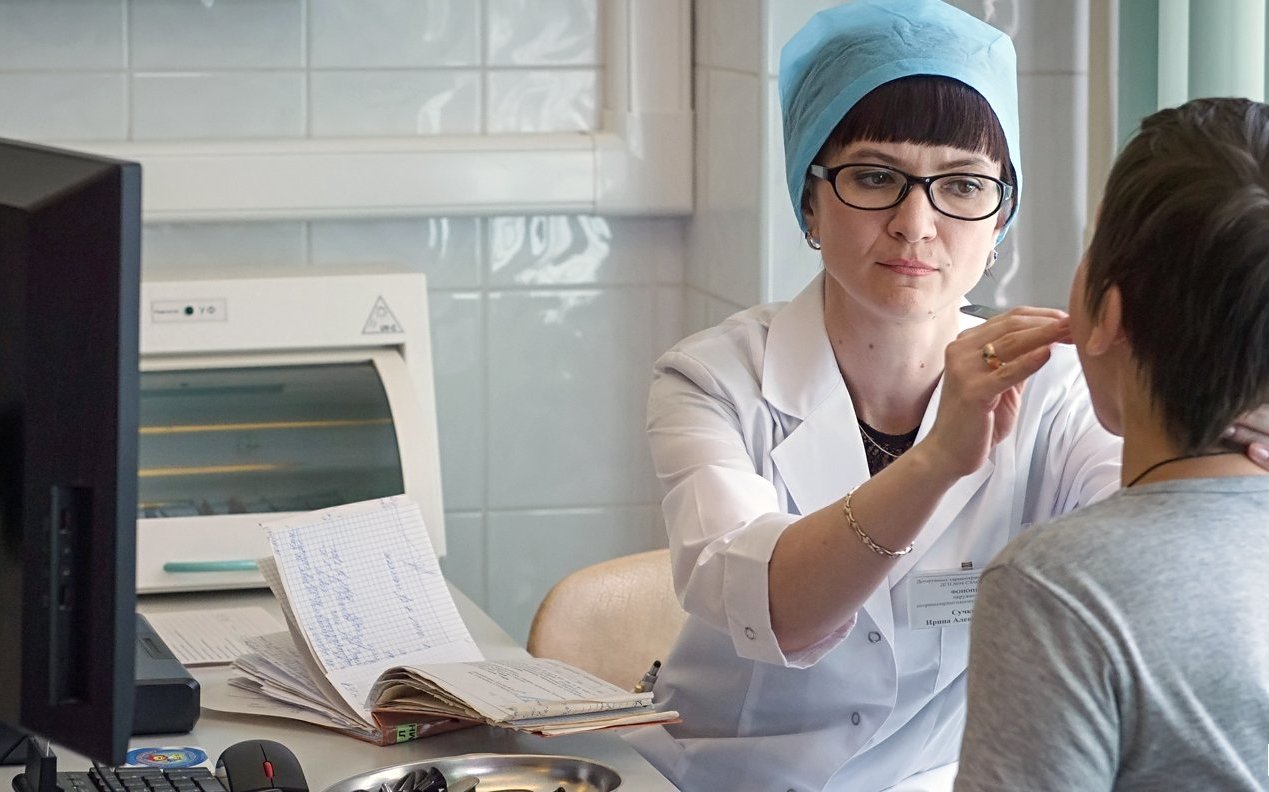 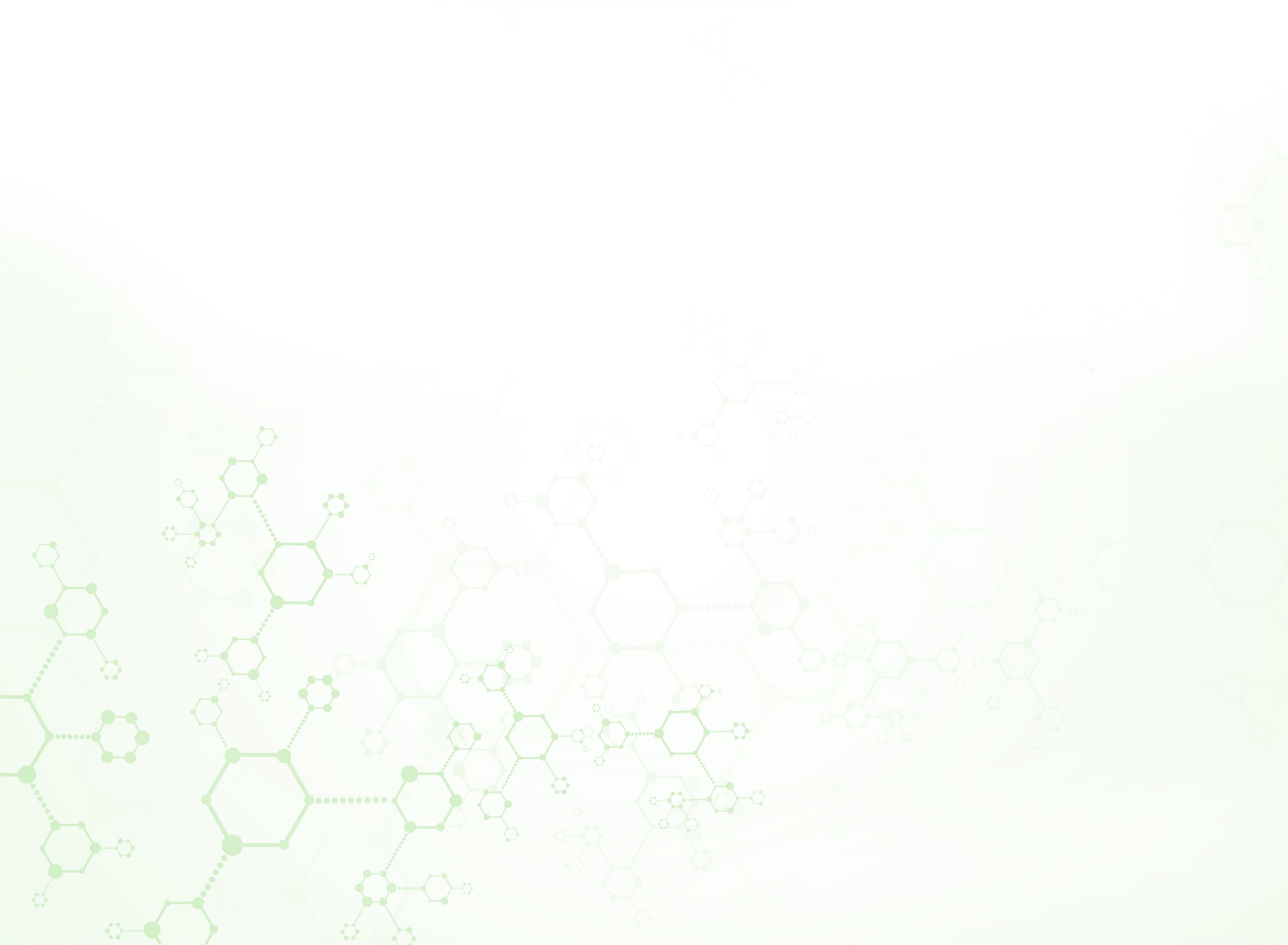 Медицинские организации оказывают помощь по различным профилям
Акушерство и гинекология
Аллергология и иммунология
Детская кардиология
Детская урология- андрология
Детская хирургия
Детская эндокринология
Неврология
Нефрология
Офтальмология
Оториноларингология
Травматология и ортопедия
Рентгенология
Физиотерапия
Ультразвуковая диагностика
Функциональная диагностика
Лабораторная диагностика 
Дневной стационар
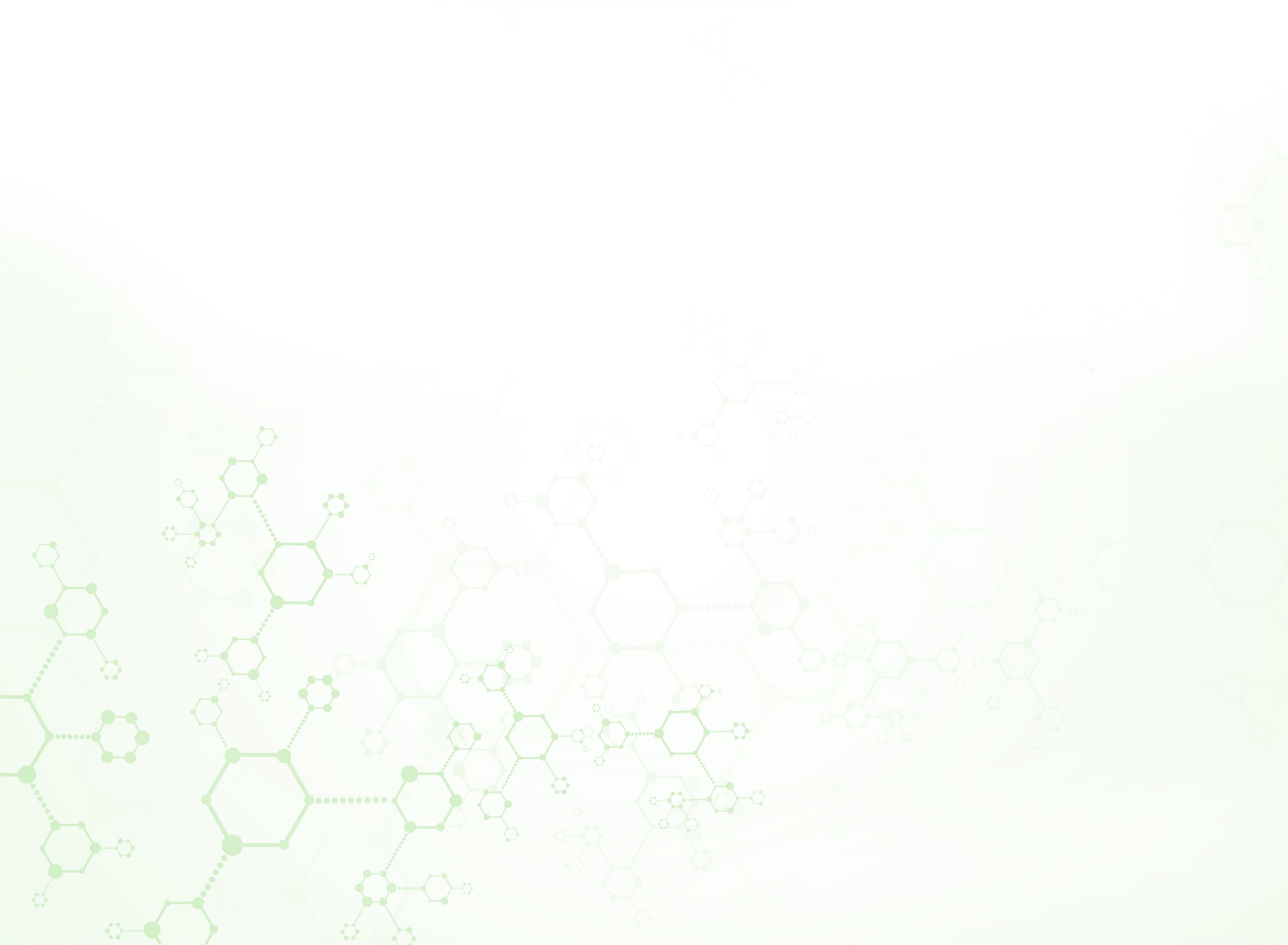 Кадры 2023 года
224,75
ставок всего
213,25
ставок всего
134,0
ставок всего
В  филиале №4 в районе Марфино :
Отделений педиатрии – 7 участков, укомплектованы 100 % врачами-участковыми и на 100 % медицинскими сестрами
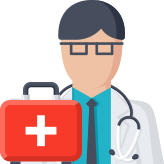 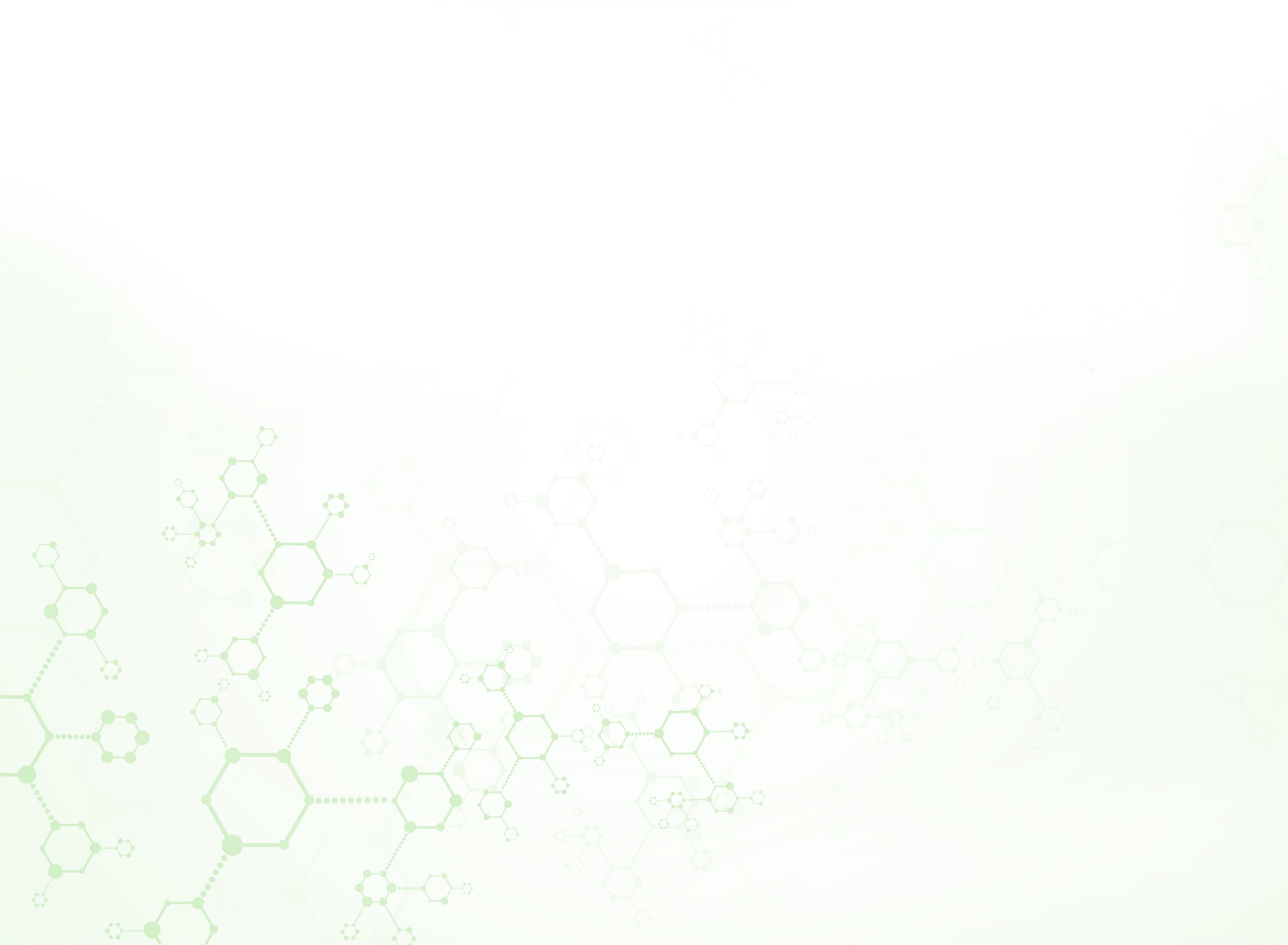 Мероприятия в поликлиниках, реализованные в 2023 году
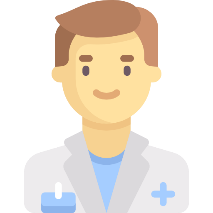 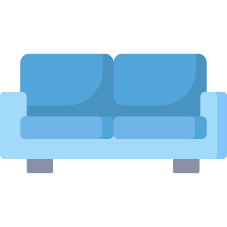 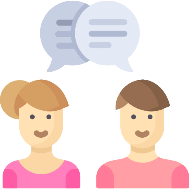 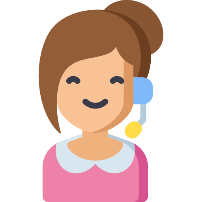 Оптимизация работы поликлиники
Открытая информационная среда
Повышение комфорта пребывания
Повышение доступности мед. помощи
Организован полный переход на электронную медицинскую карту
Проведена интеграция документов, выдаваемых детям, обучающимся в образовательных организациях, в Московскую электронную школу (МЭШ).
Организована выписка рецептов на молочную кухню в электронном виде.
Организована выписка рецептов на лекарственные препараты в электронном виде.
Организовано отделение ОРВИ для приема пациентов с признаками острого заболевания.
Организованы телемедицинские консультации врачами – педиатрами
Создана унифицированная система навигации
Созданы зоны комфортного ожидания приема дежурного врача
Возможность записи к педиатрам улучшилась на 0,1%

Возможность записи к специалистам 1-го ур. улучшилась на 1,0%

В рамках московского стандарта детской поликлиники работает «Кабинет дежурного врача» и «Кабинет выдачи справок и направлений» с 08:00 до 20:00 с понедельника по пятницу, в субботу с 09:00 до 15:00
Оперативный мониторинг работы МО с помощью системы видеонаблюдения и отзывов пациентов в интернете
Автоматизированный контроль устойчивого внедрения Московского стандарта детской поликлиники